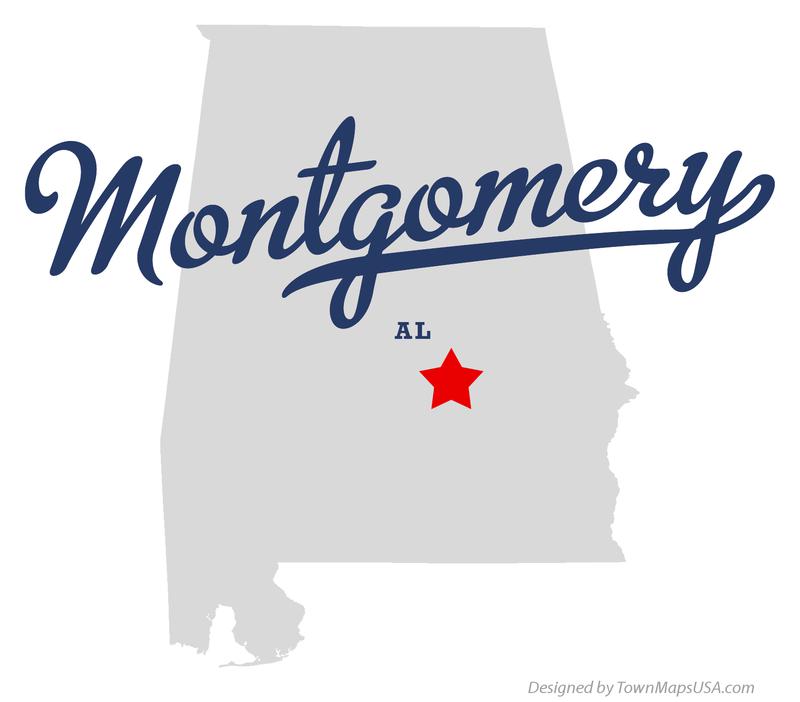 Montgomery Heritage Tour
September 25-28, 2018
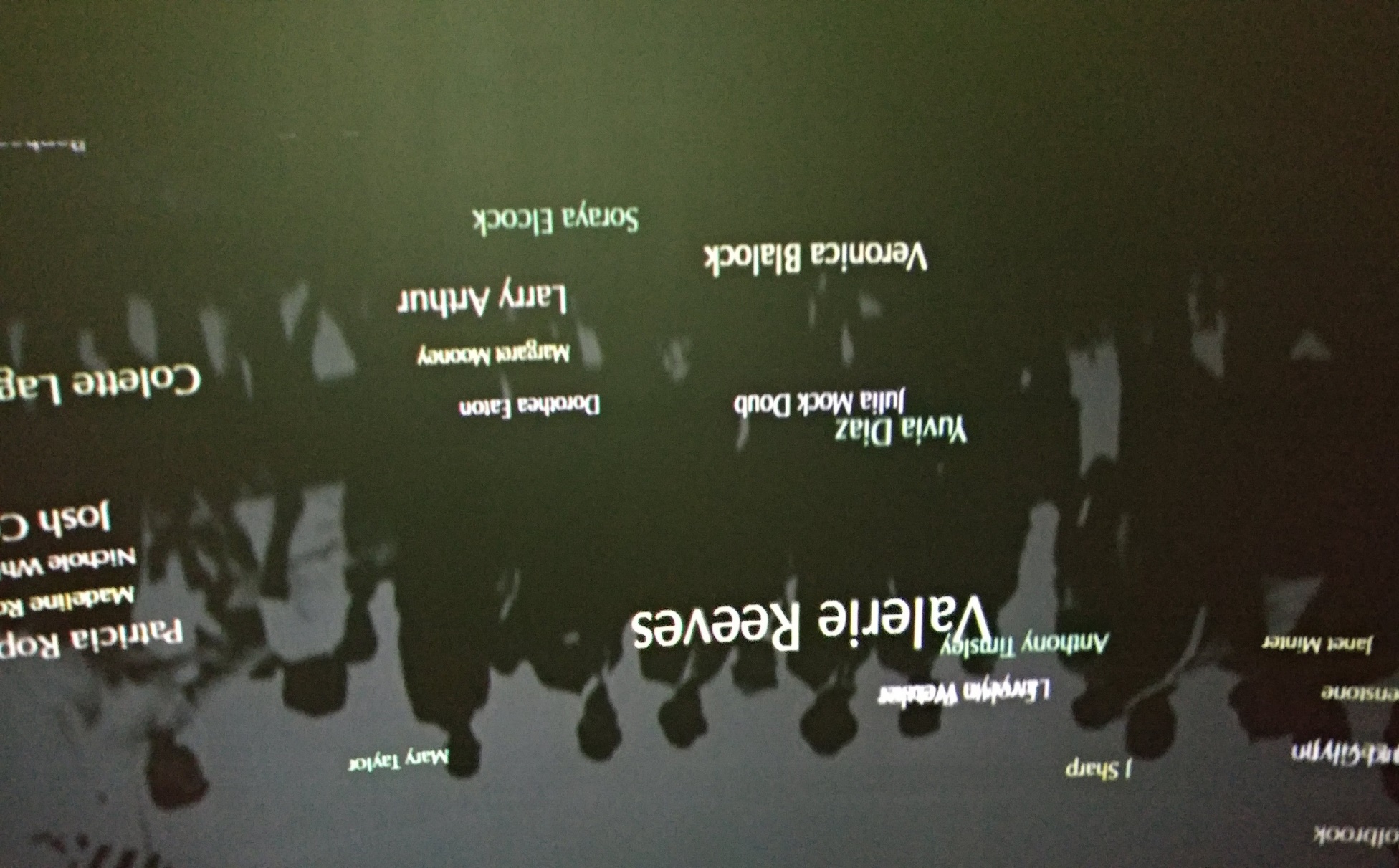 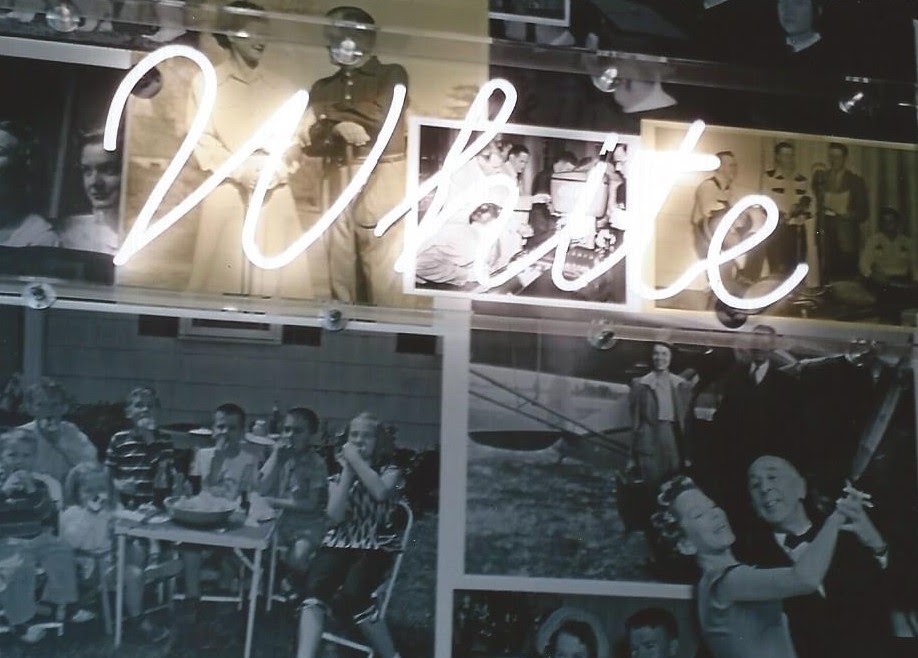 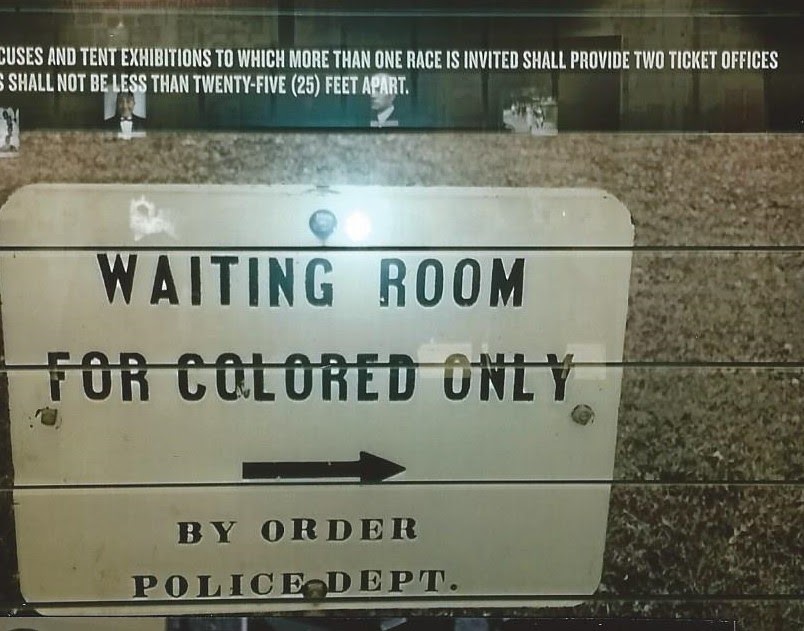 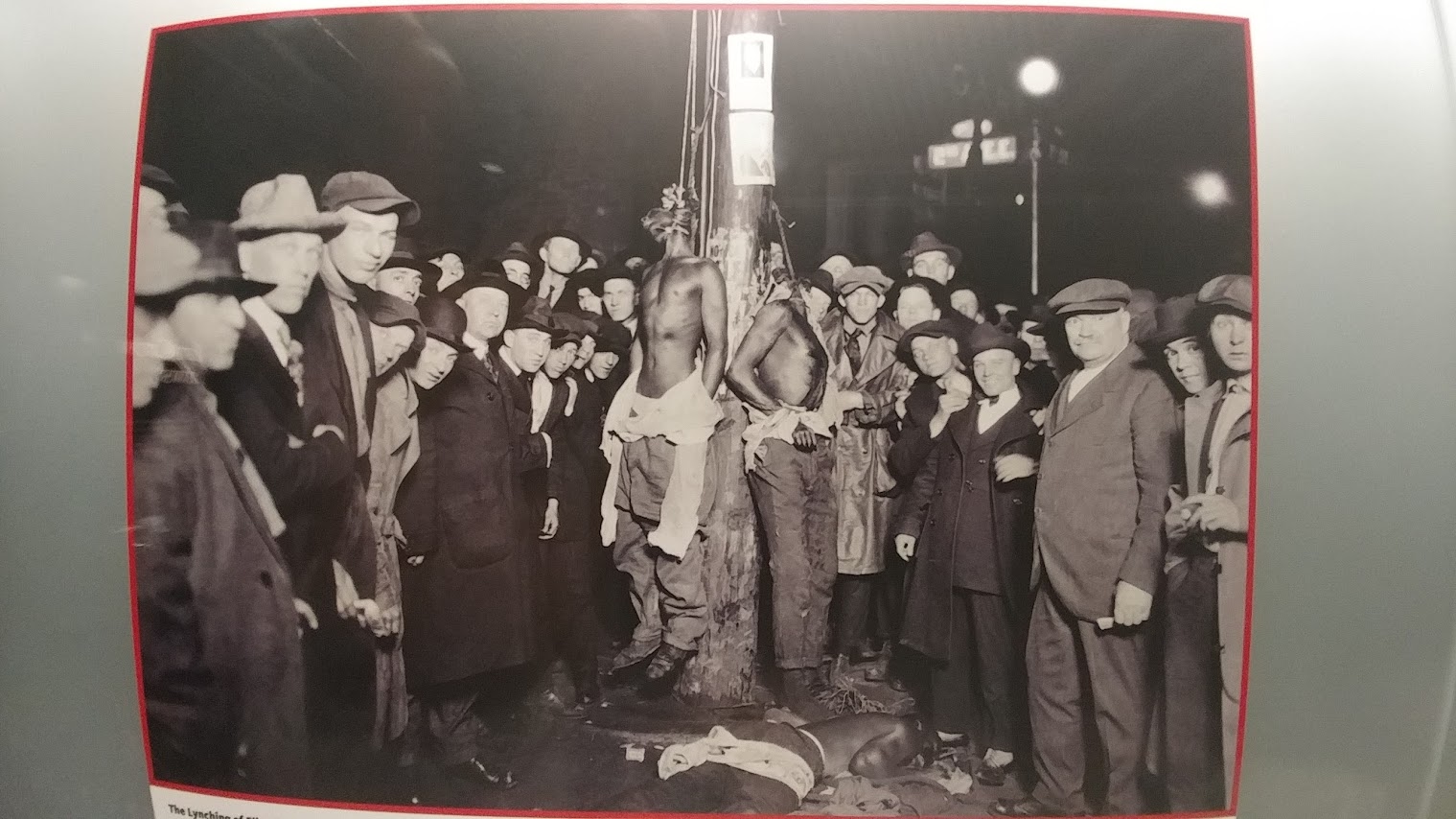 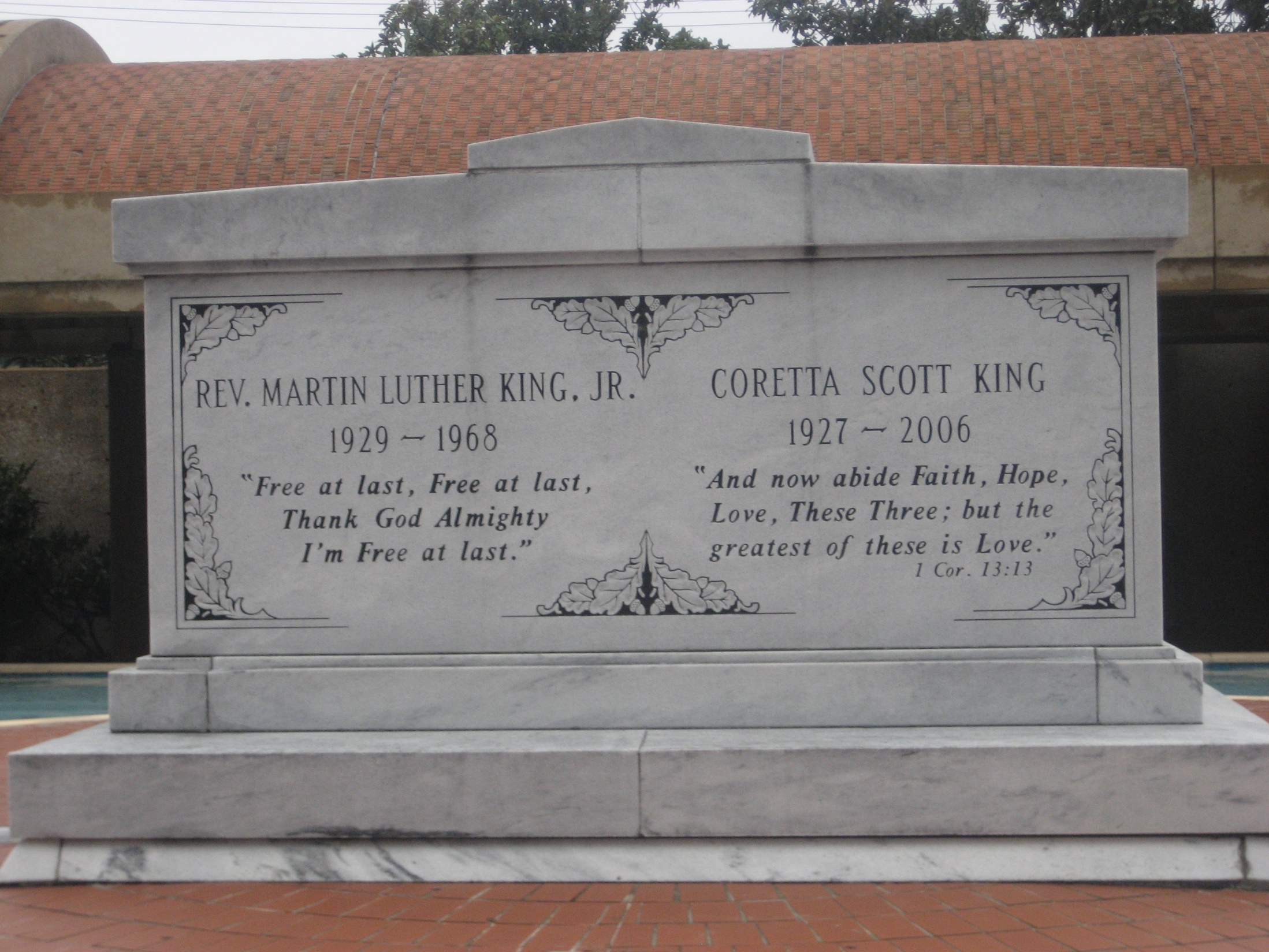 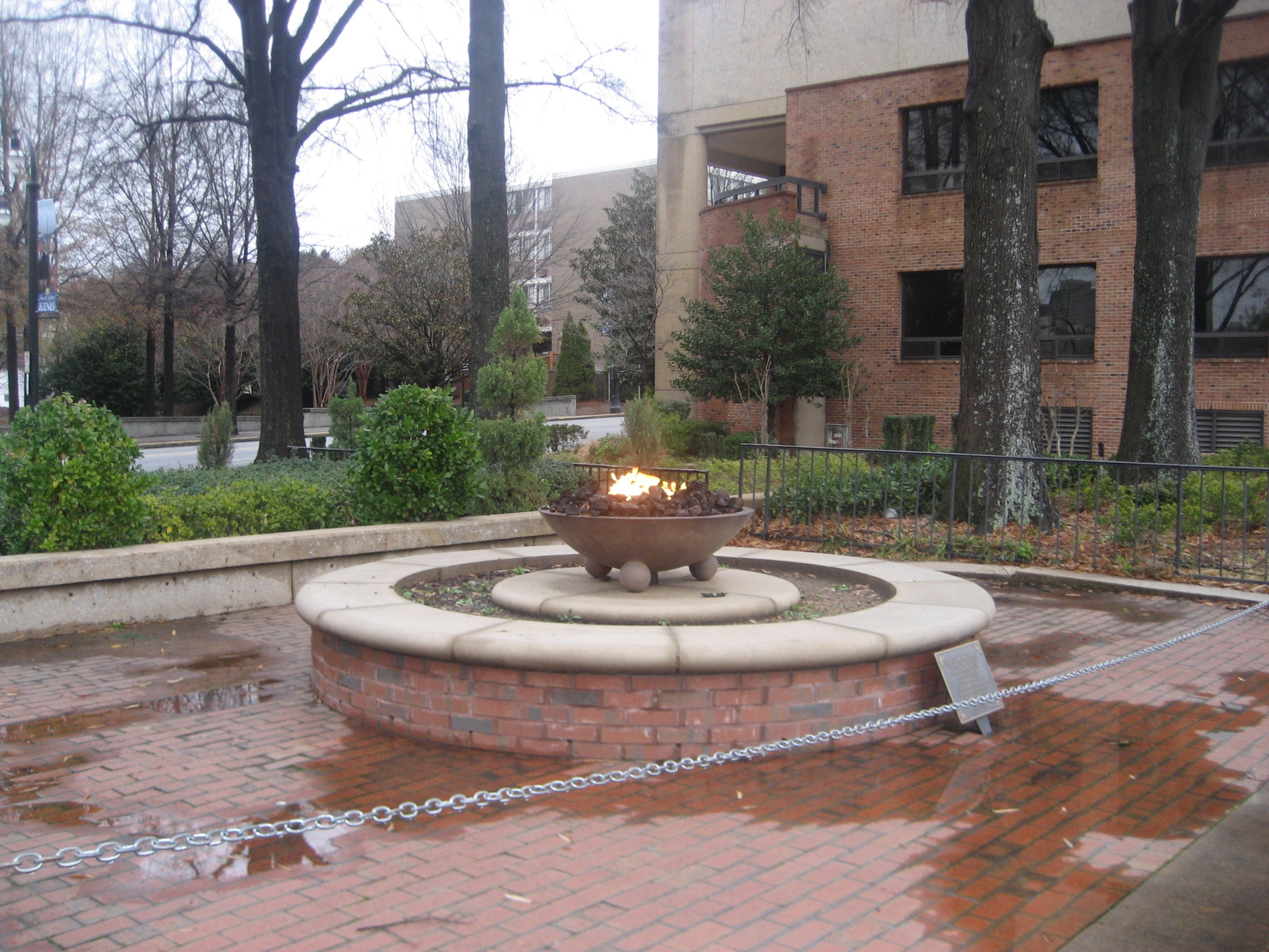 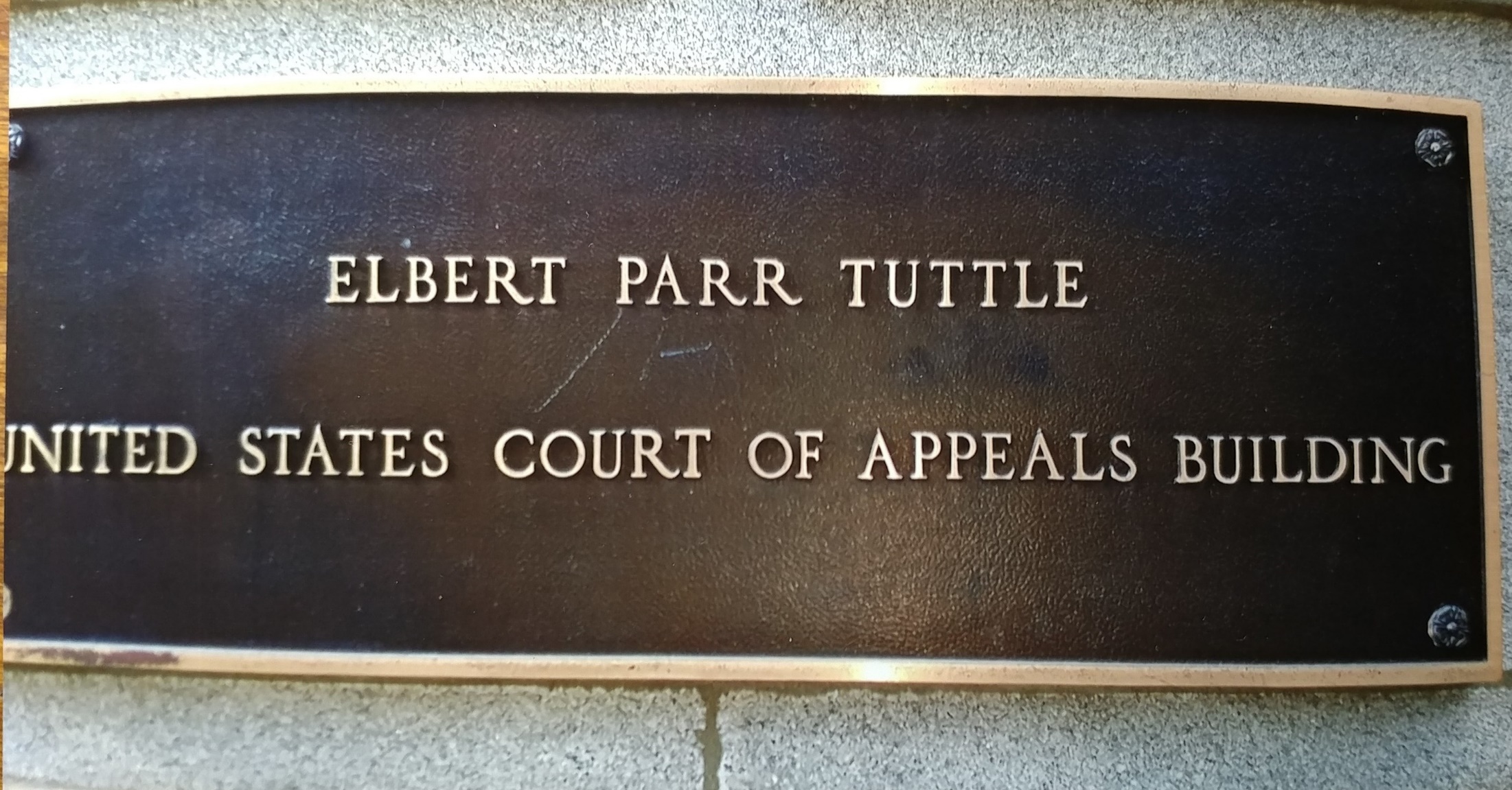 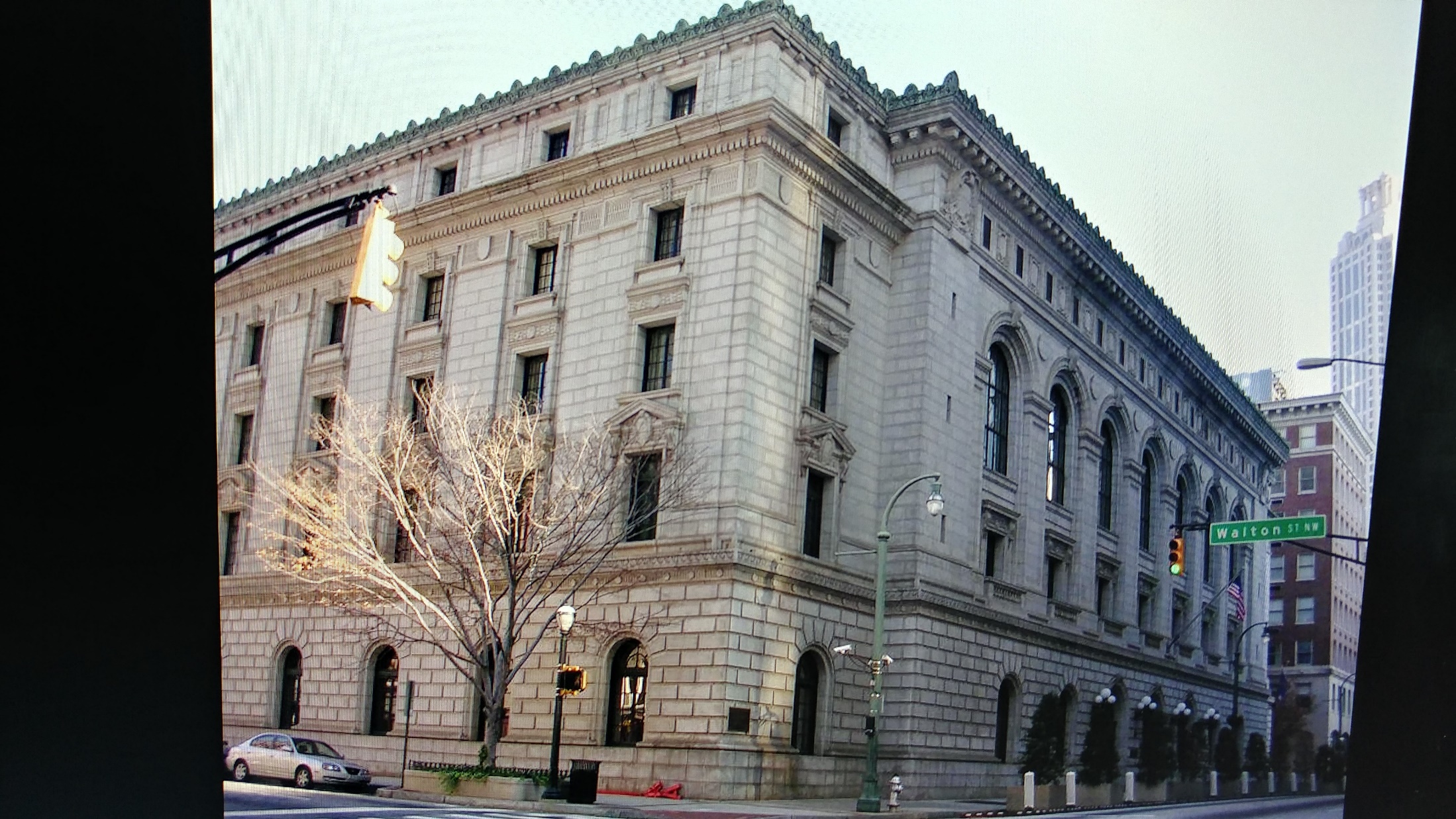 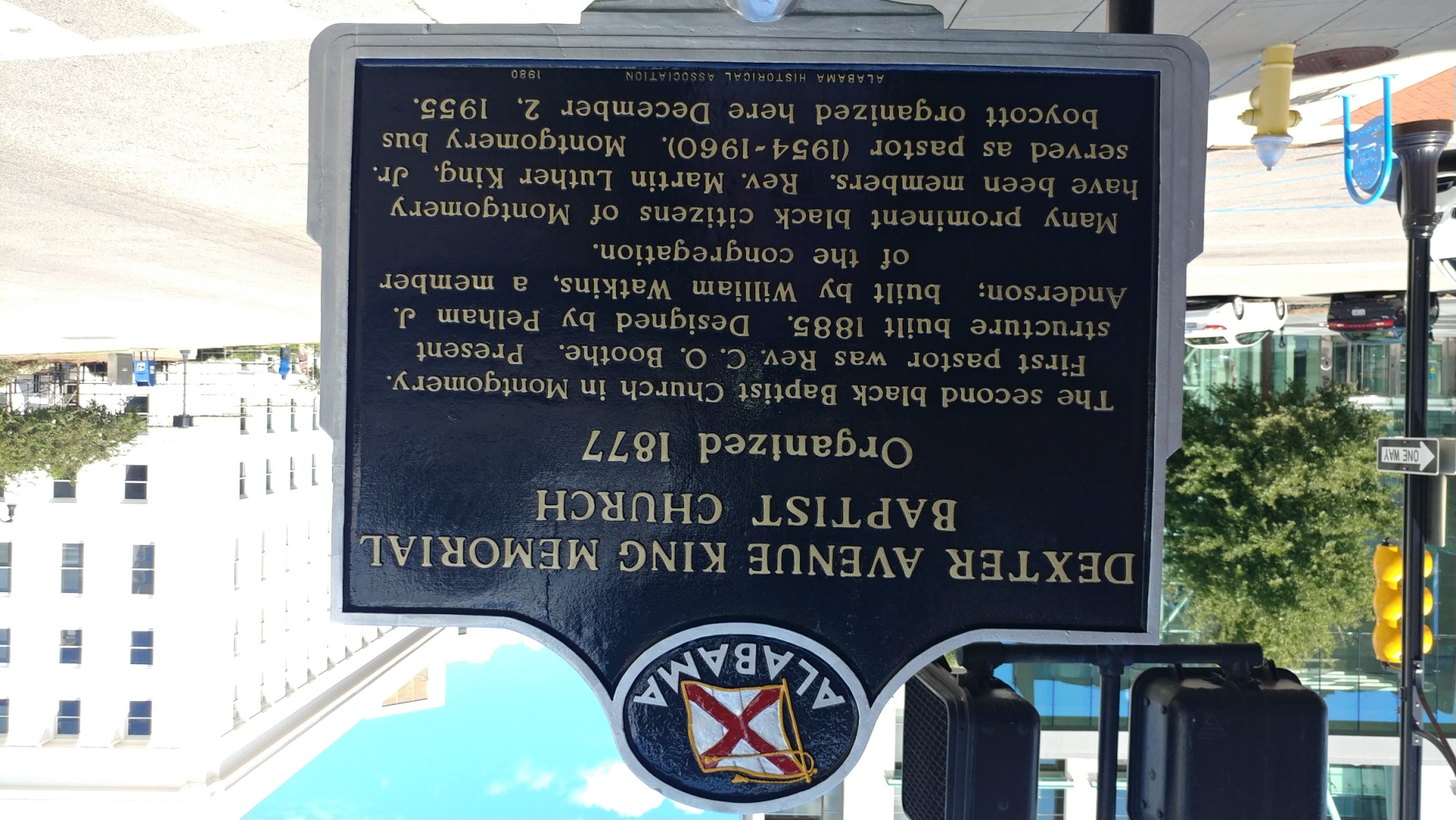 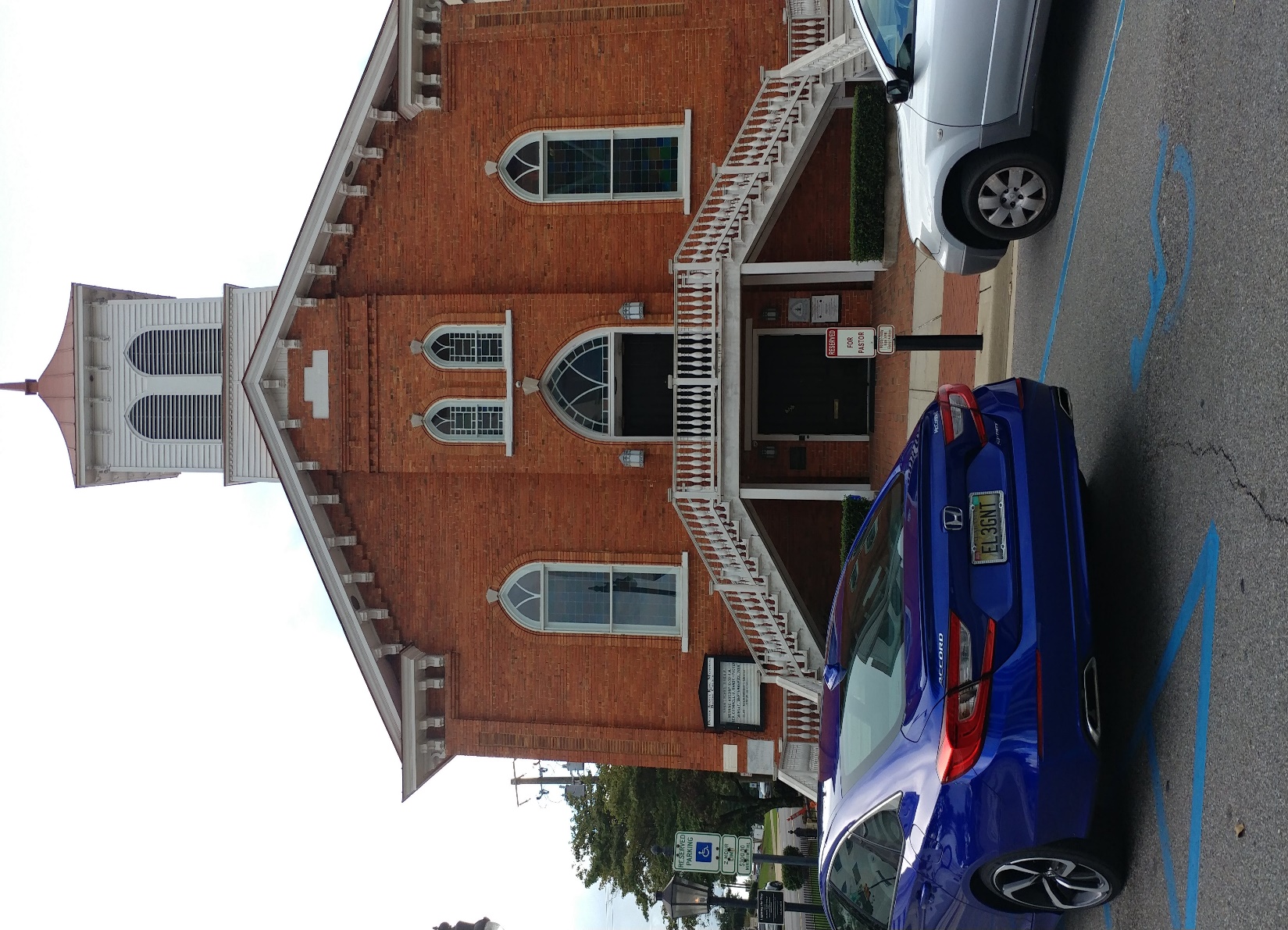 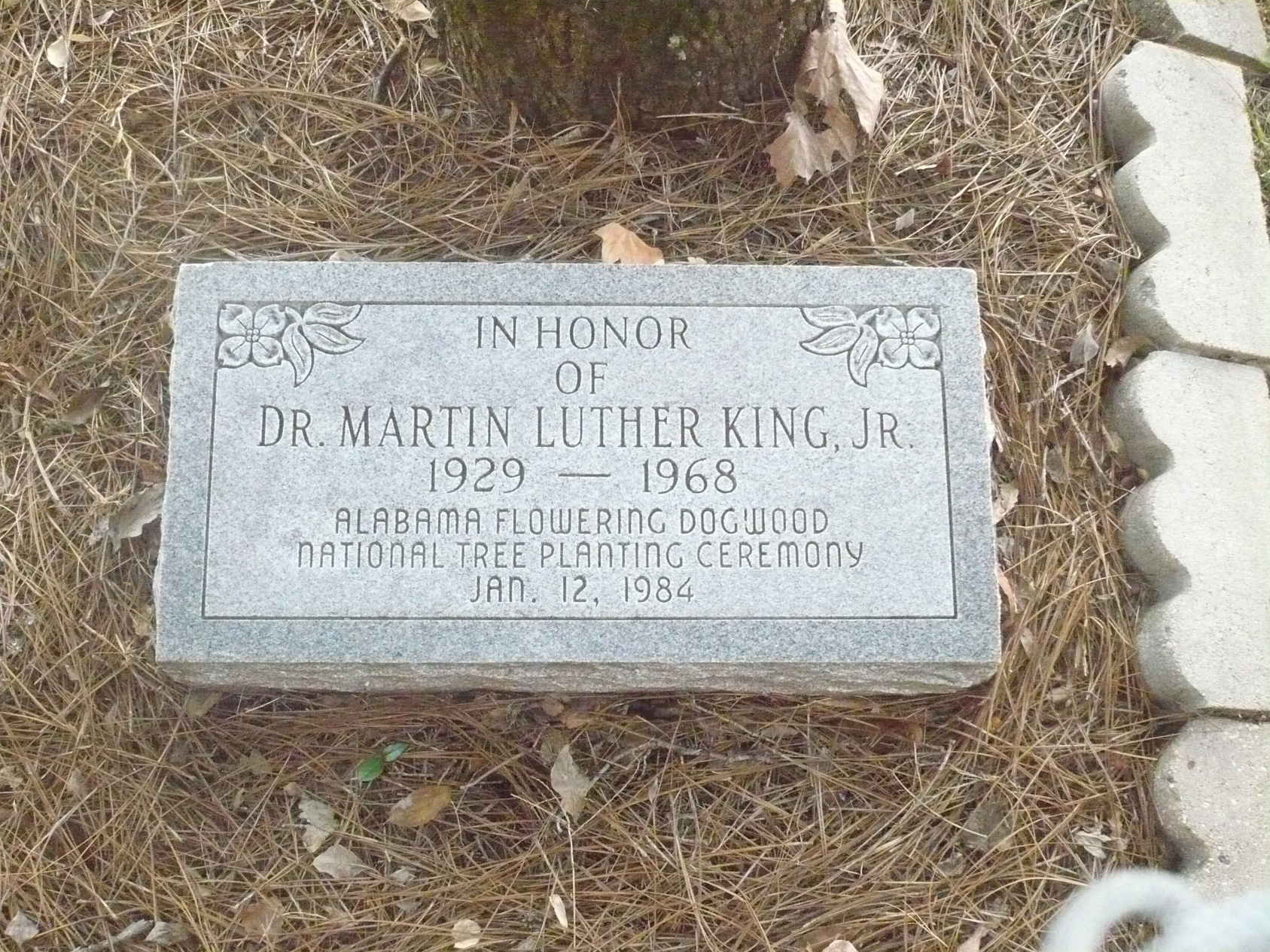 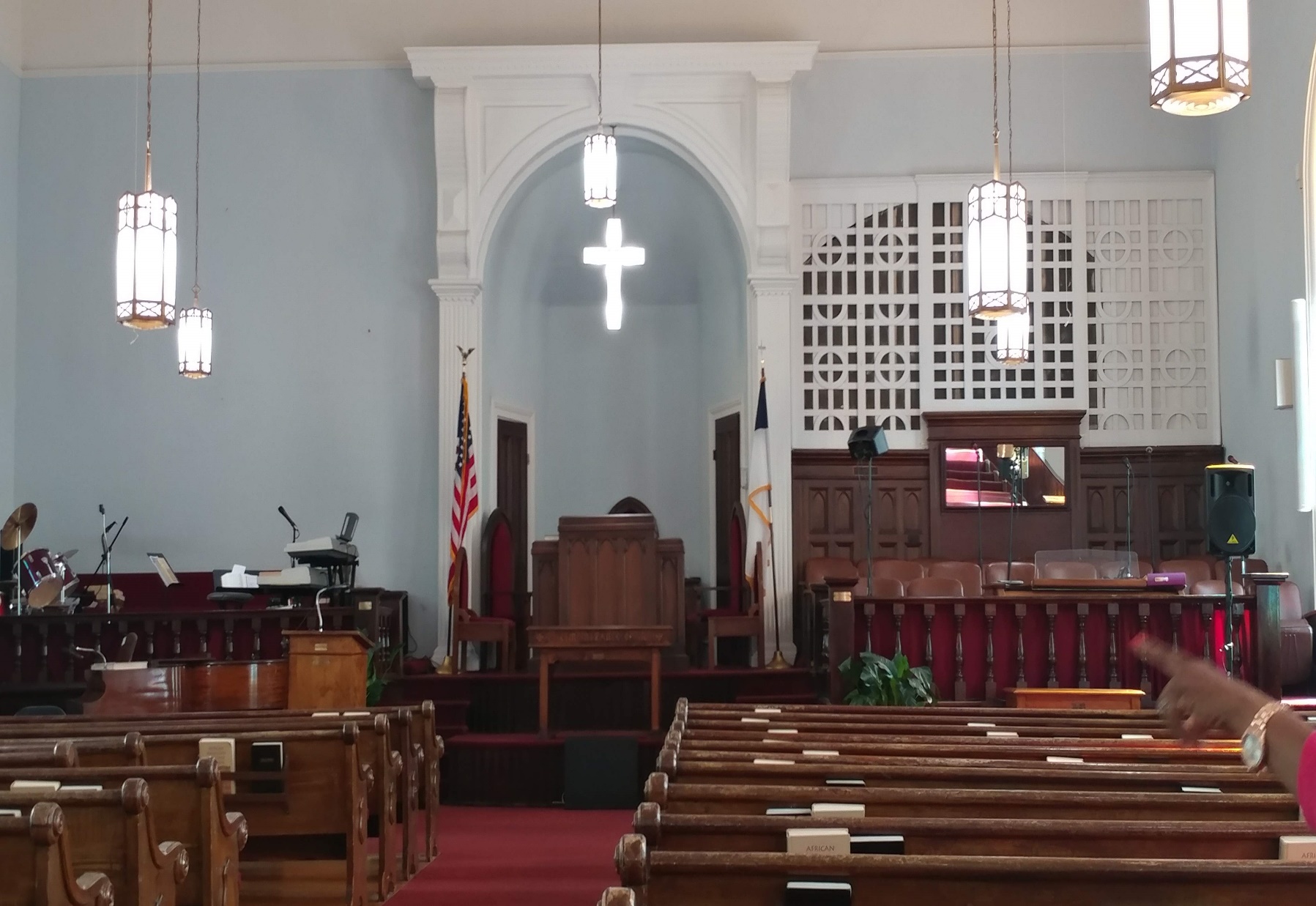 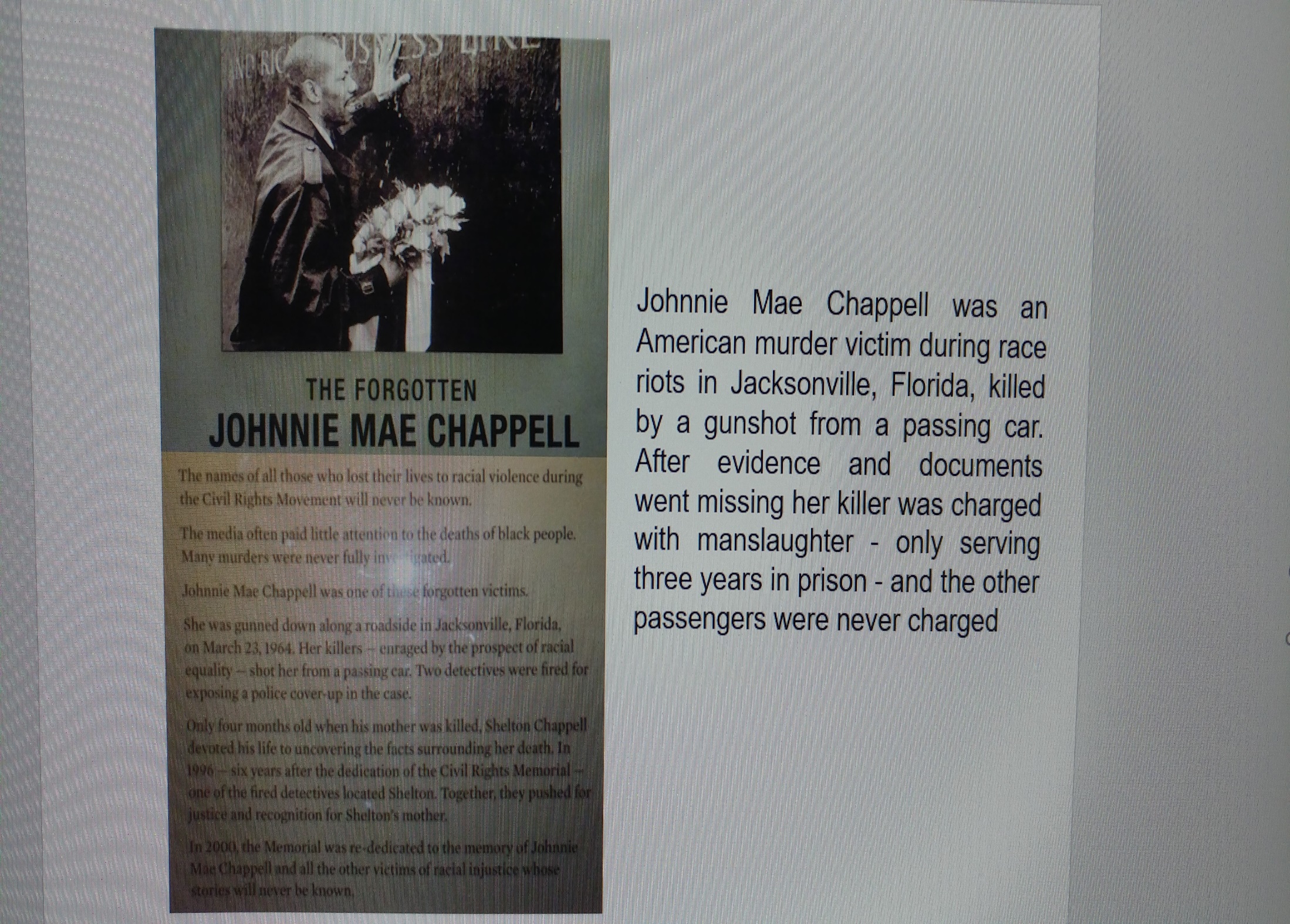 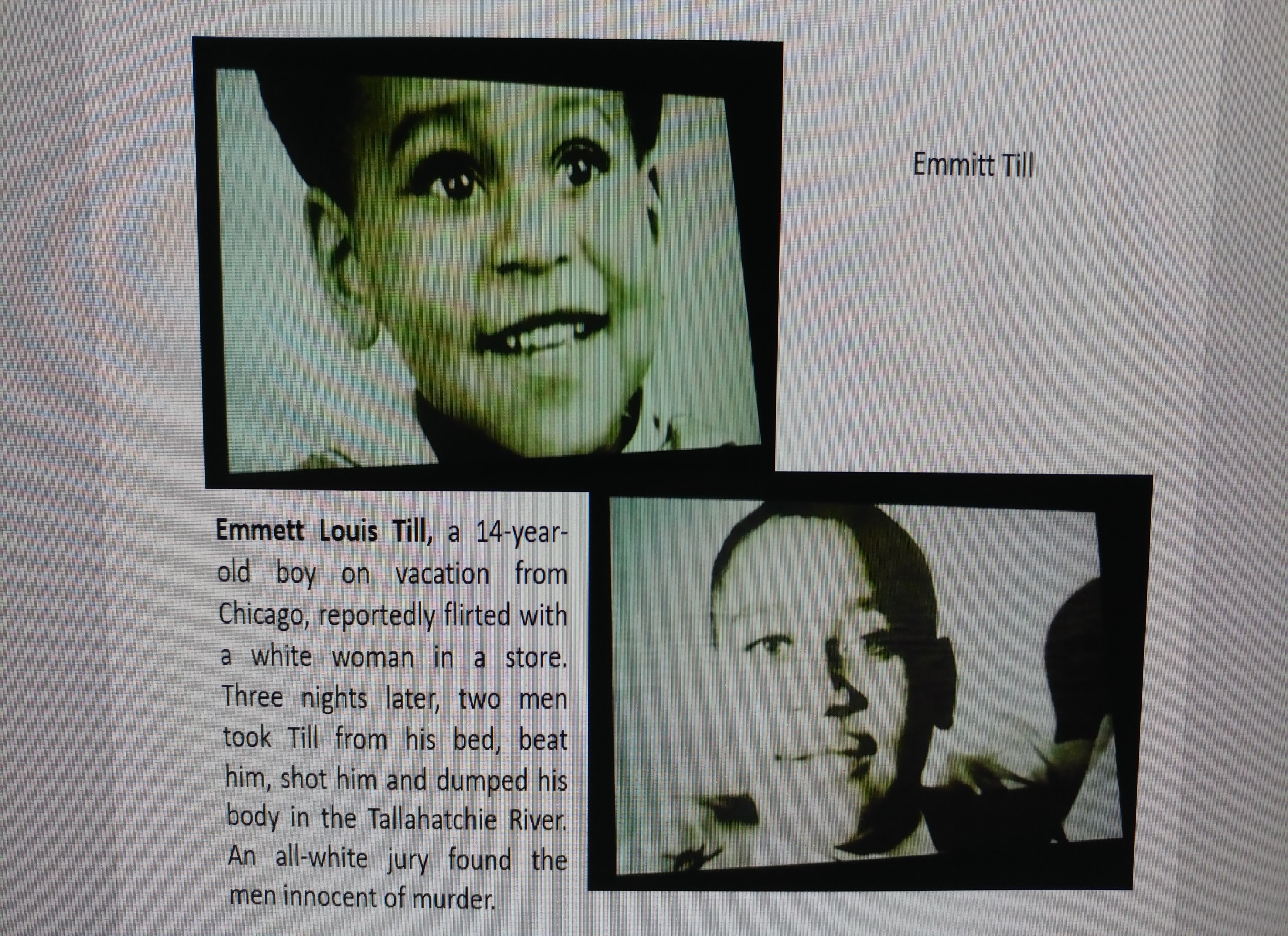 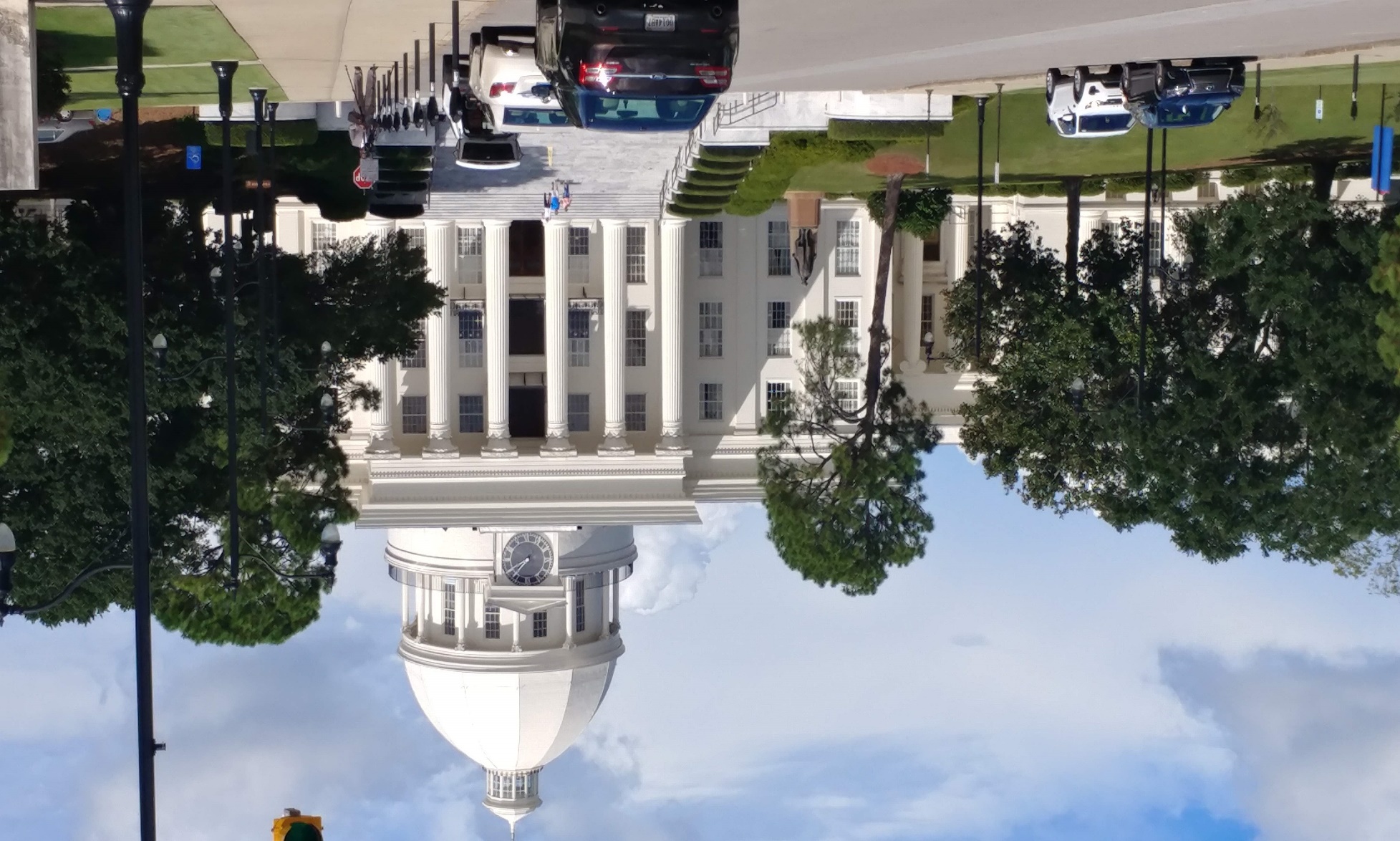 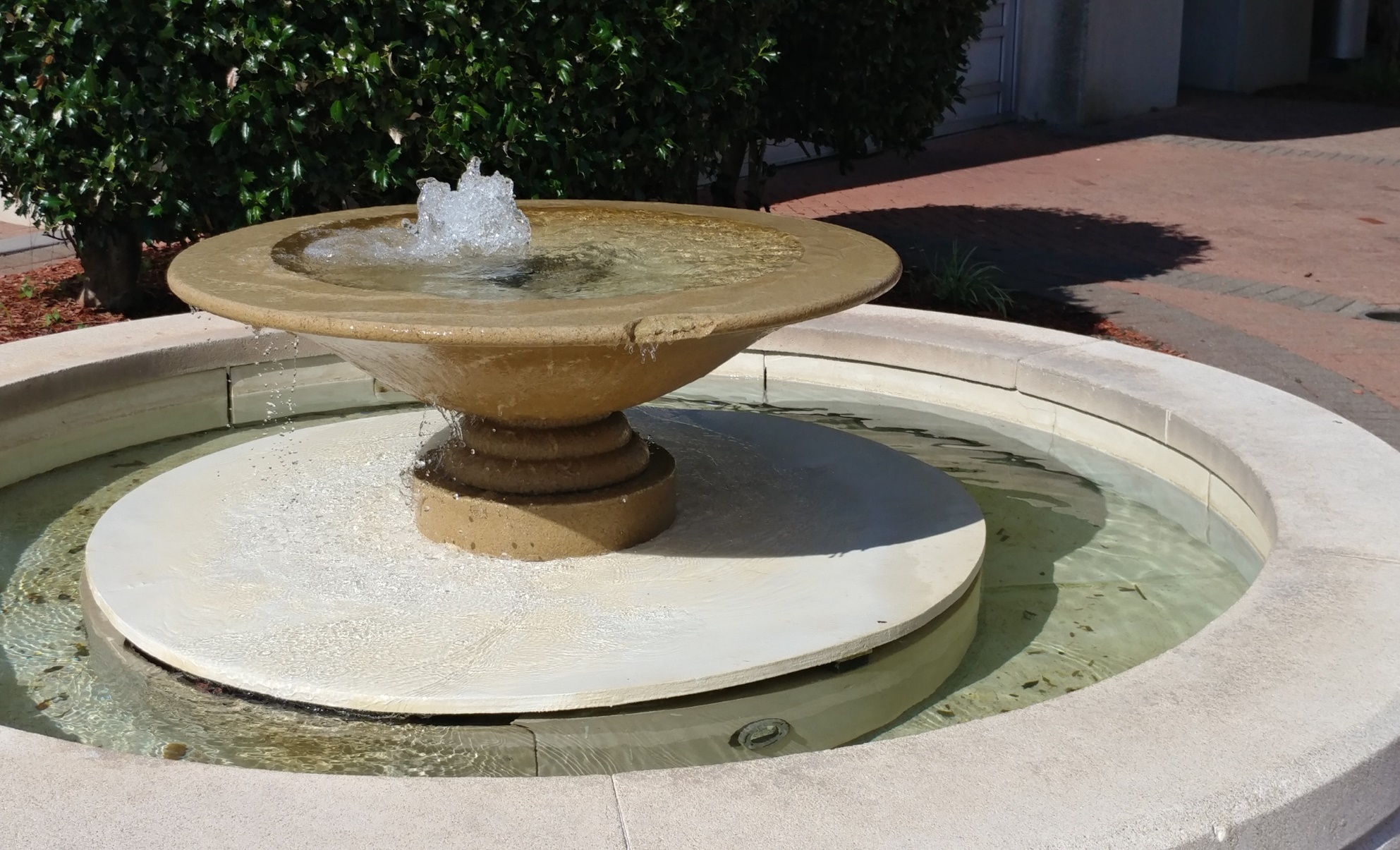 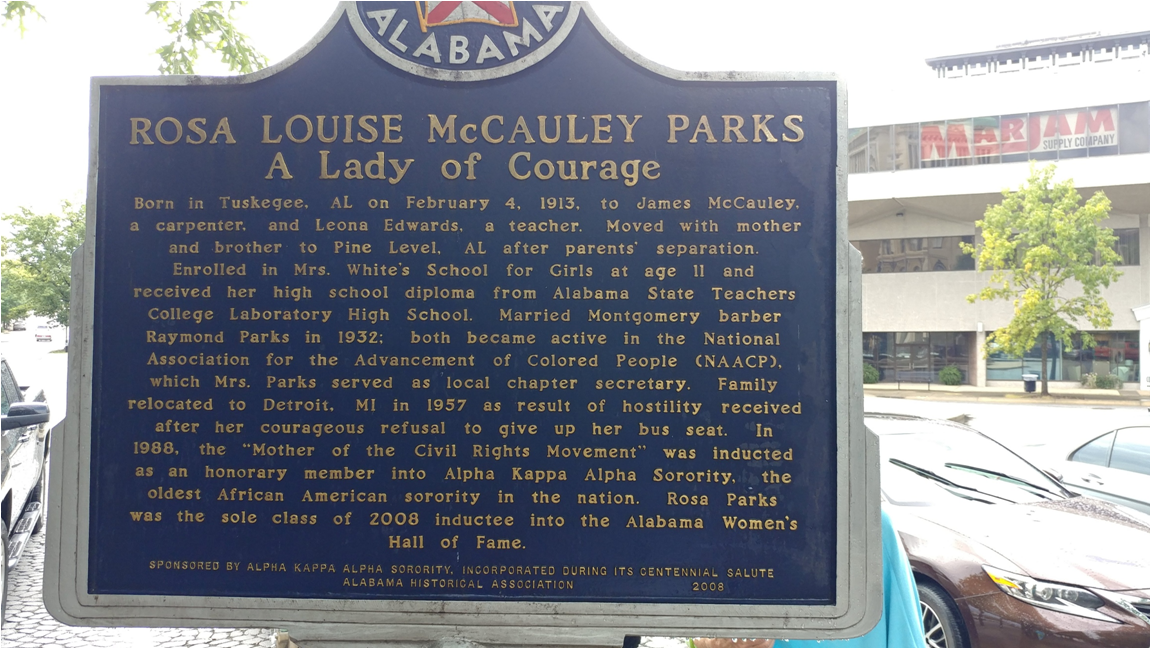 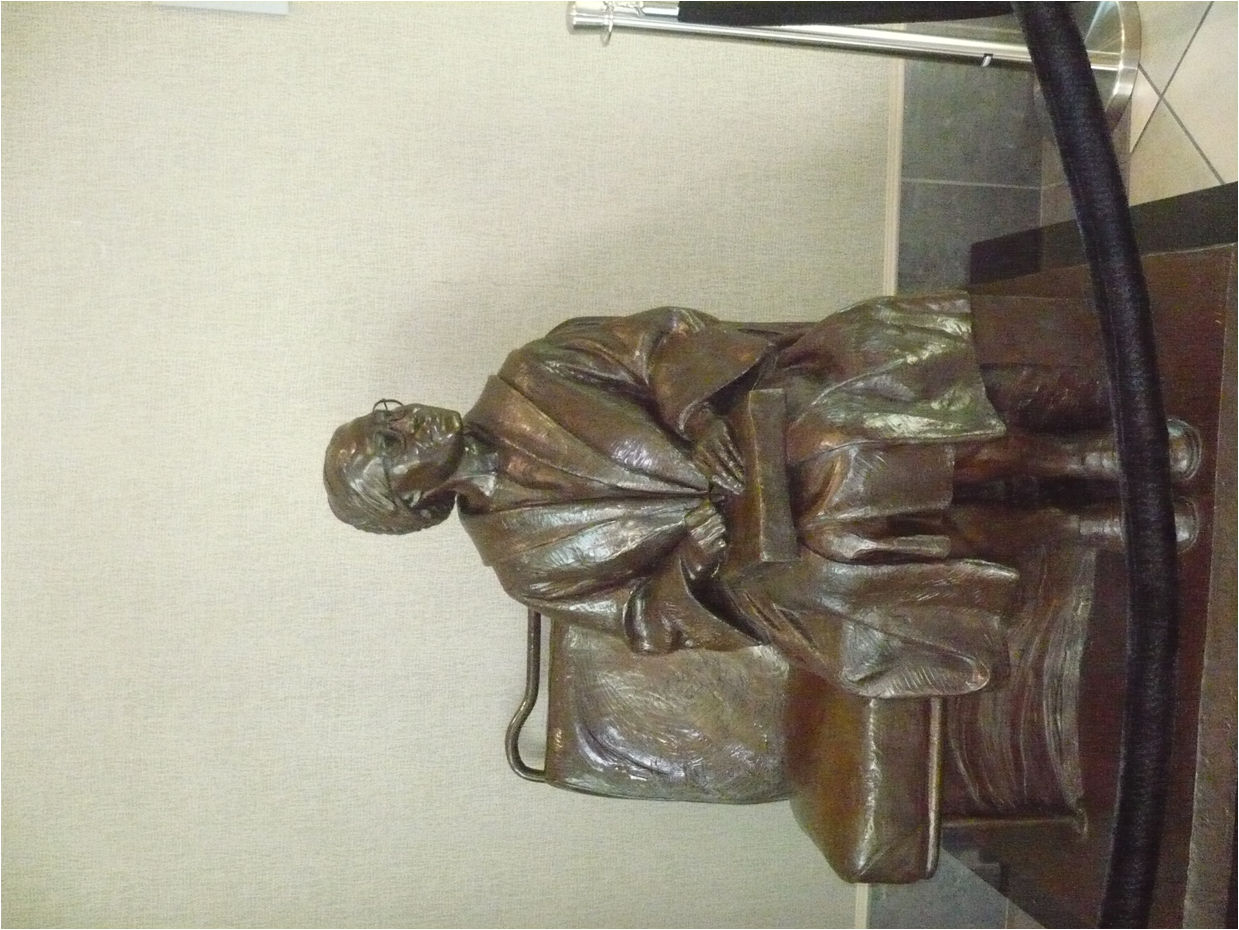 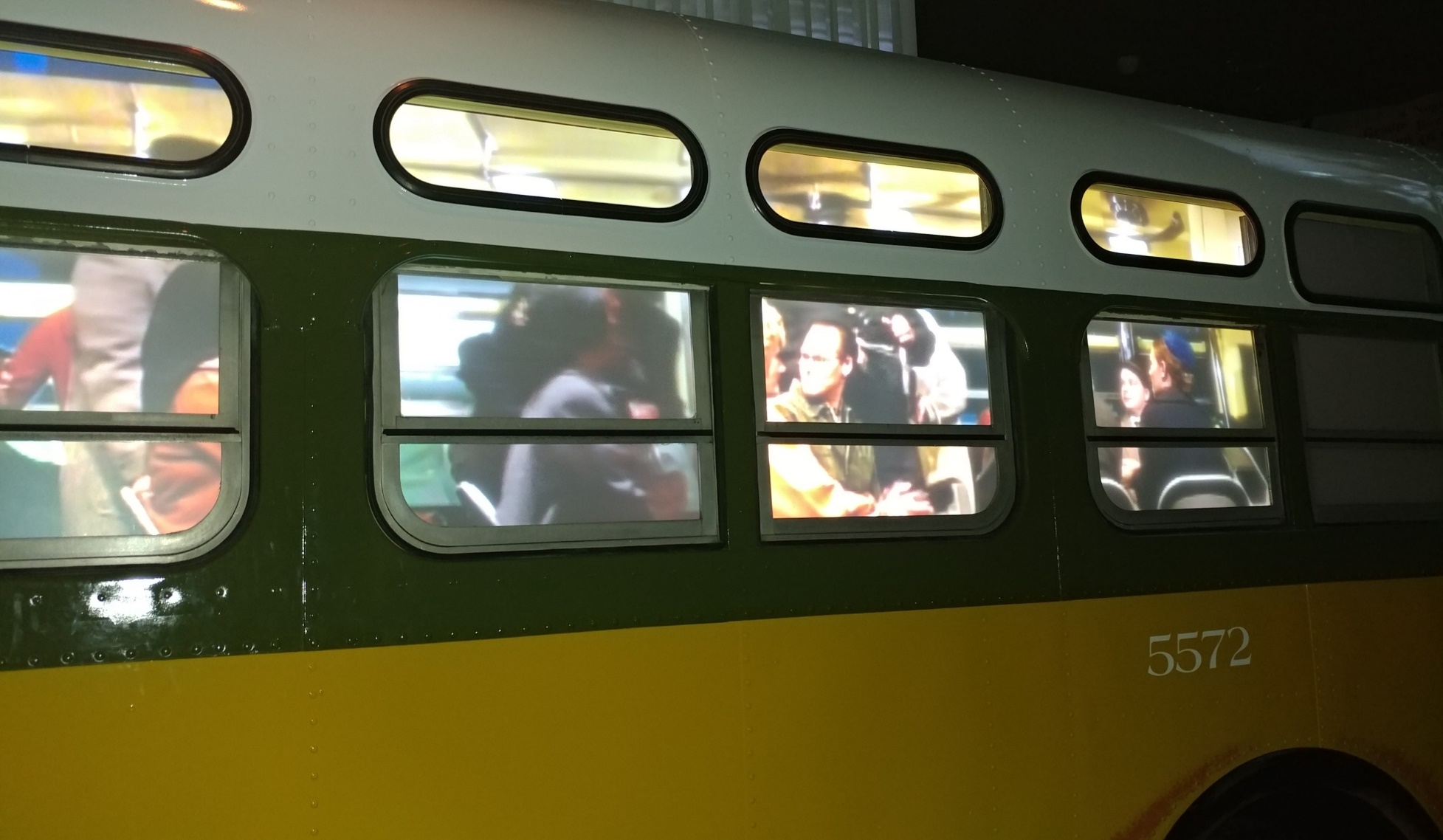 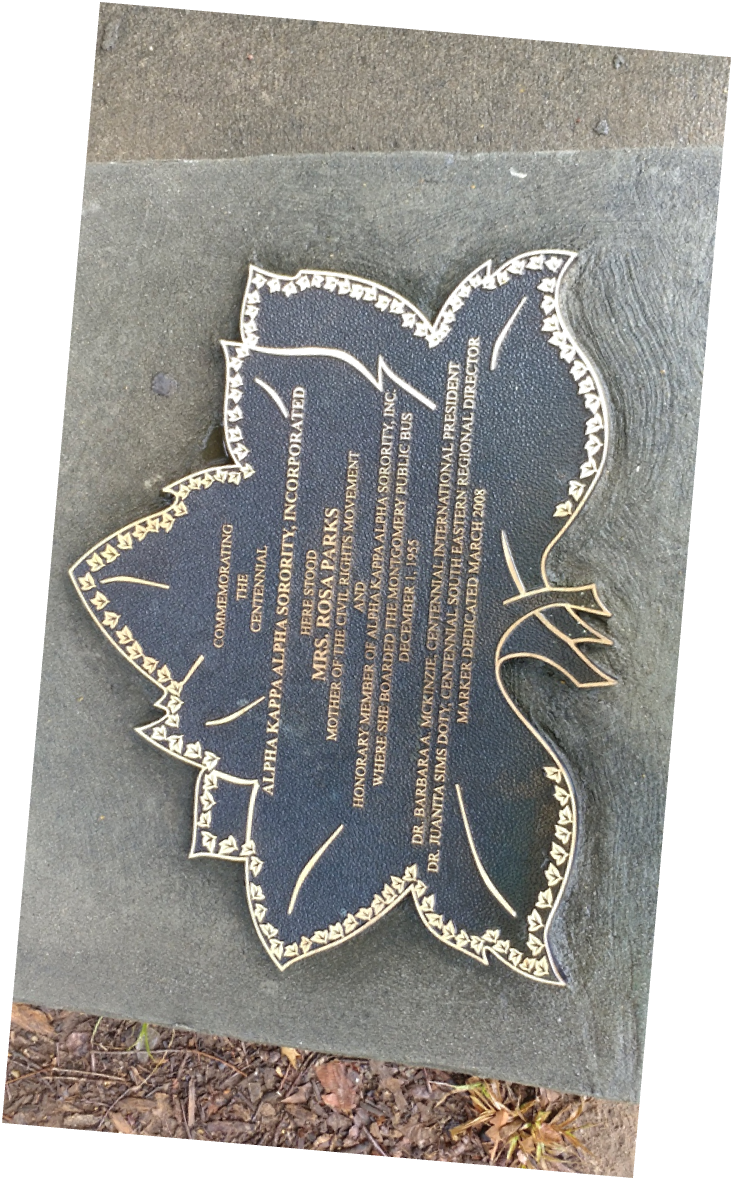 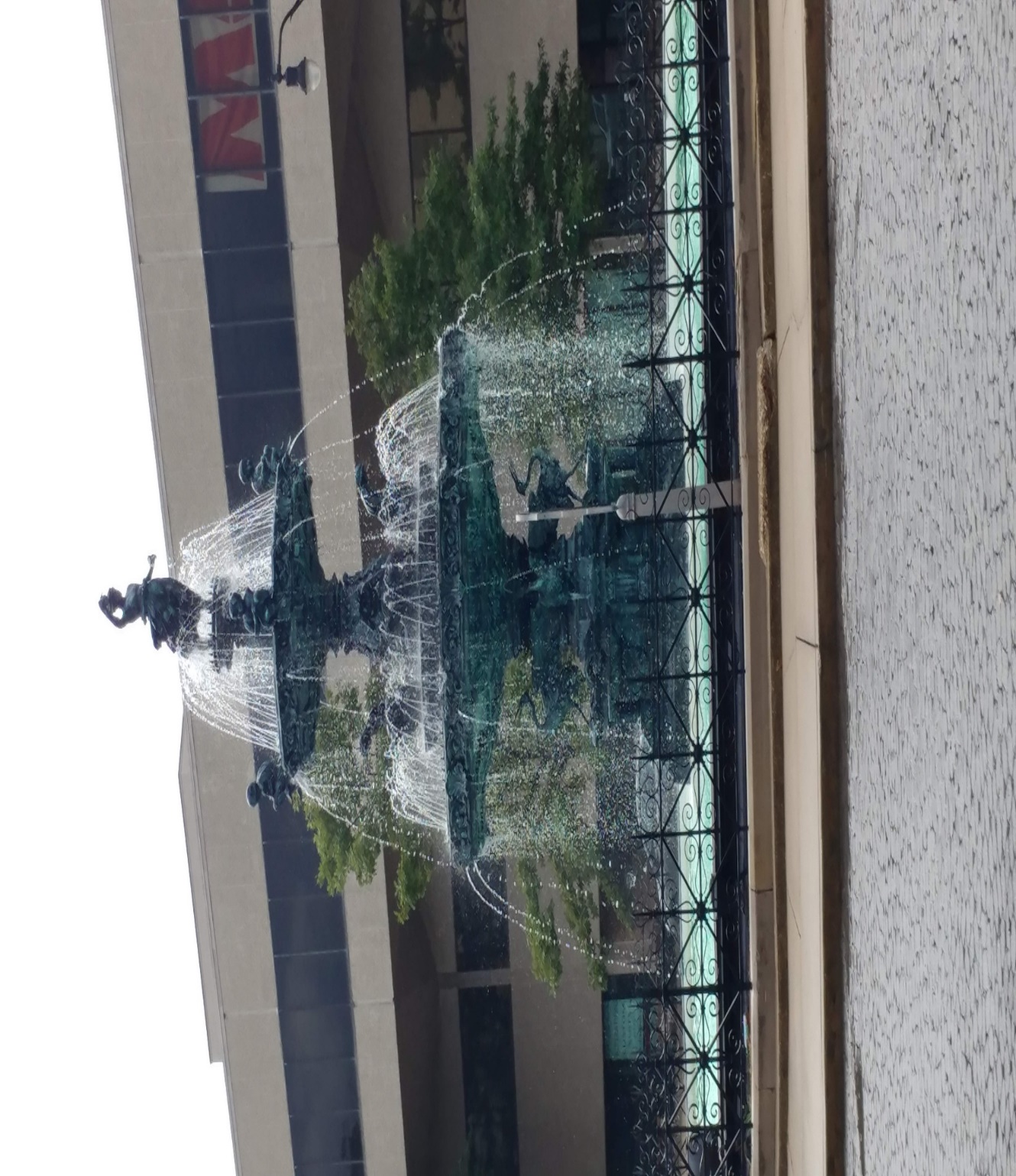 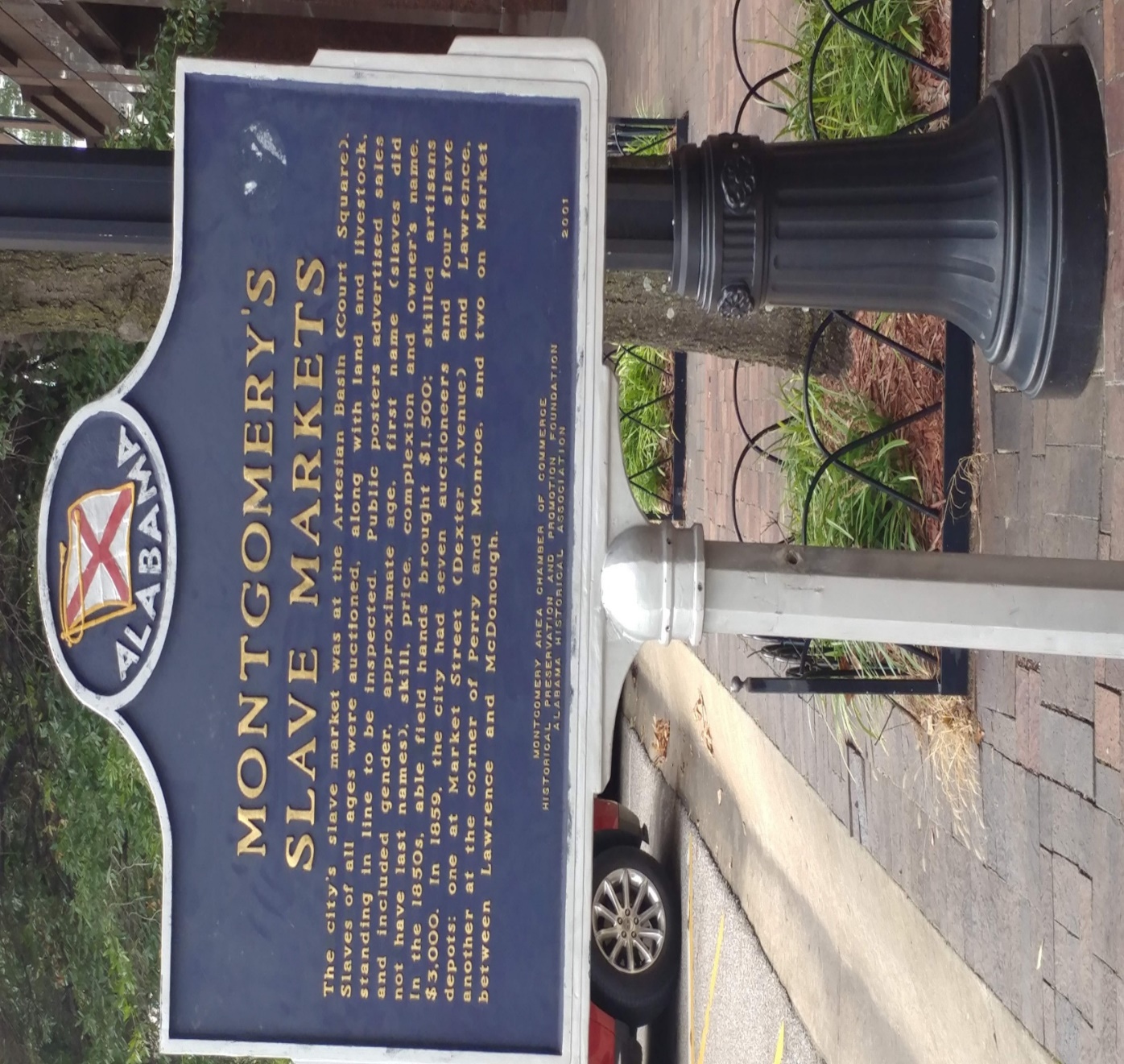 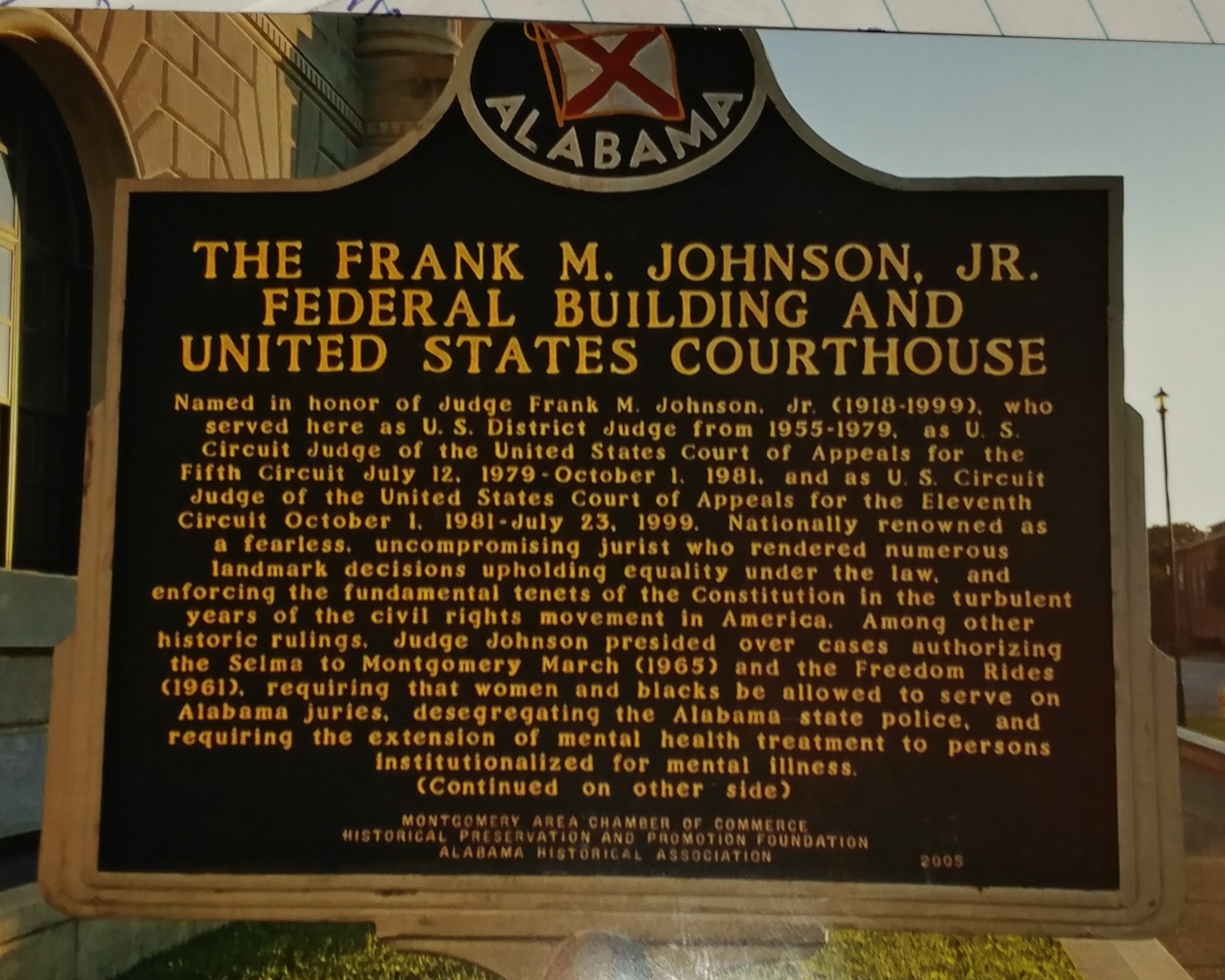 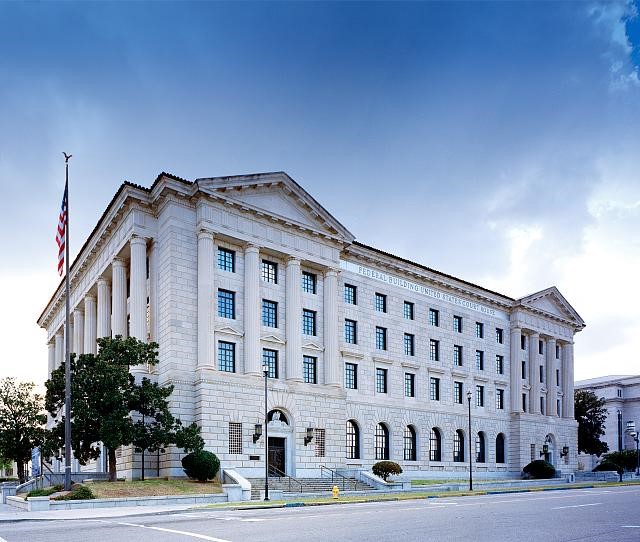 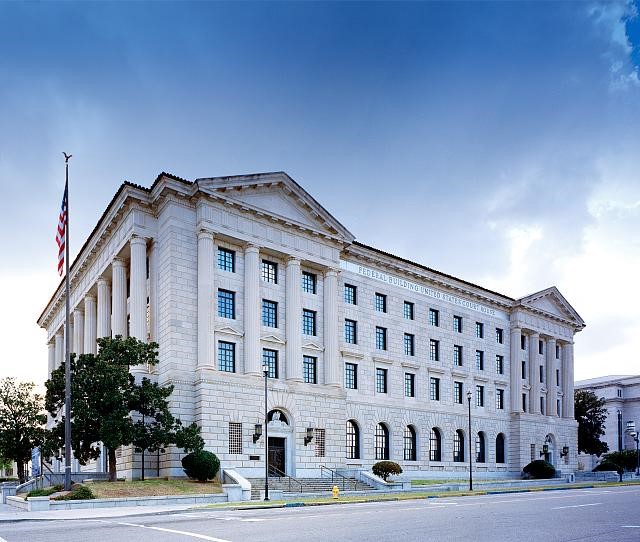 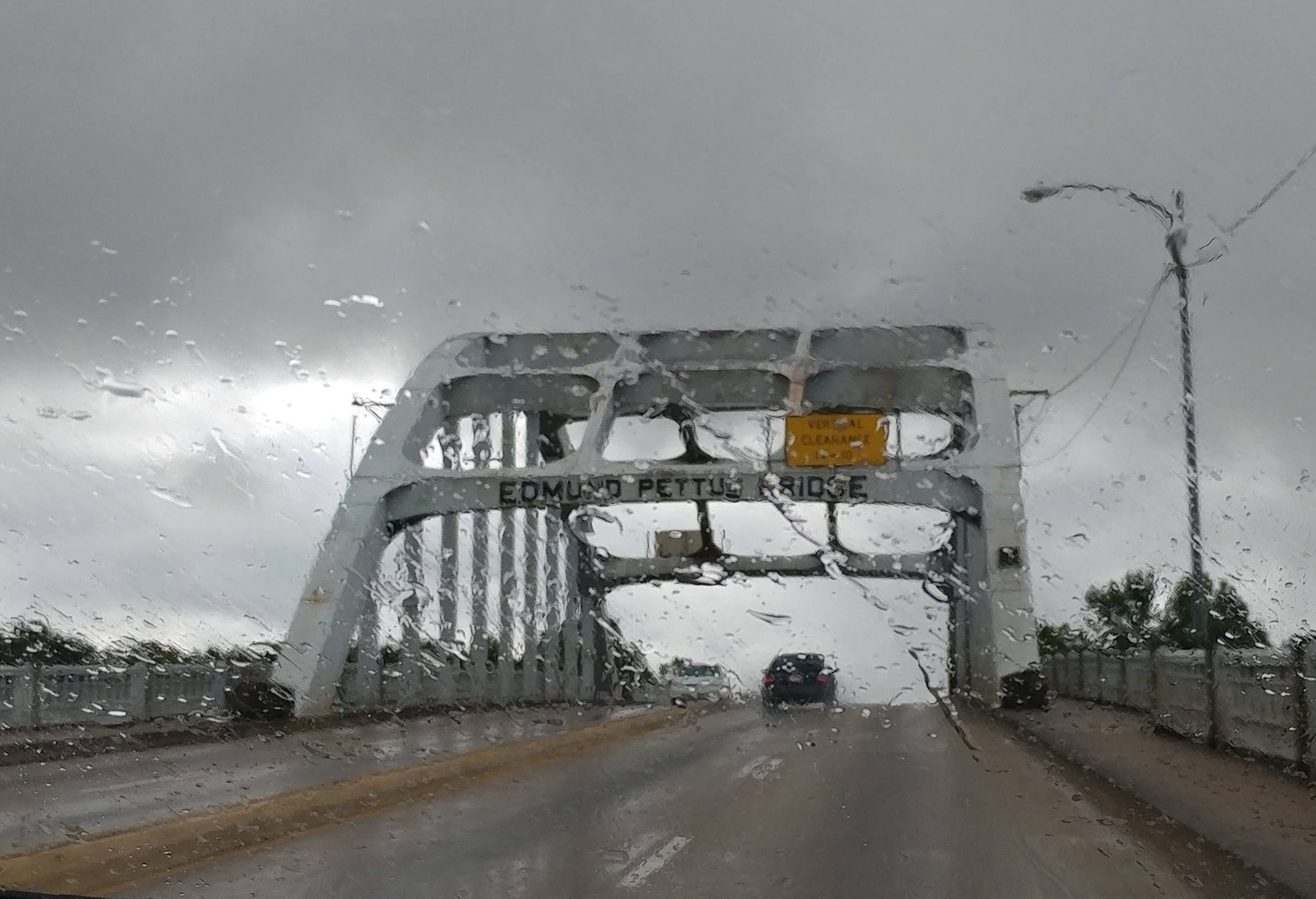 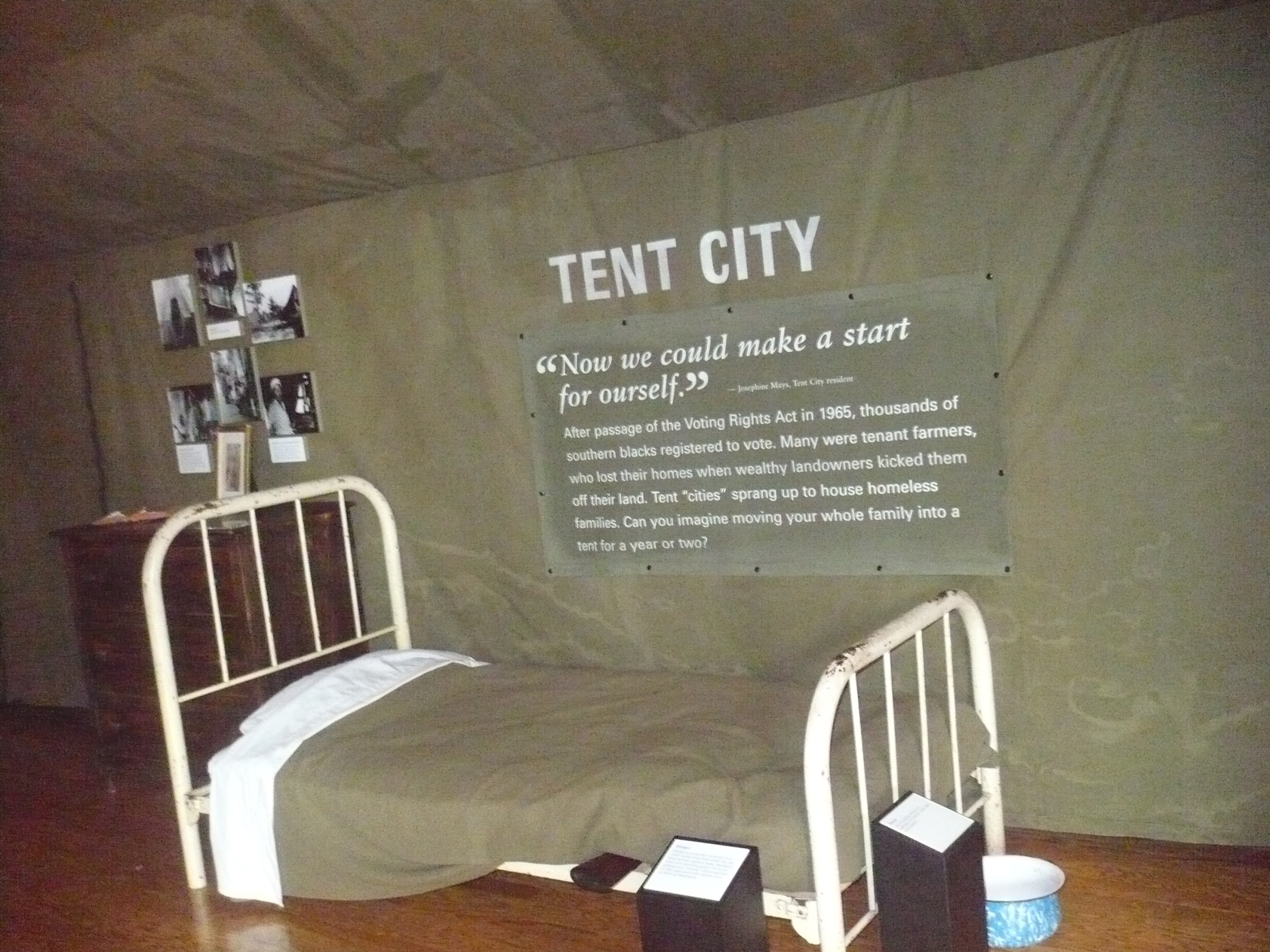 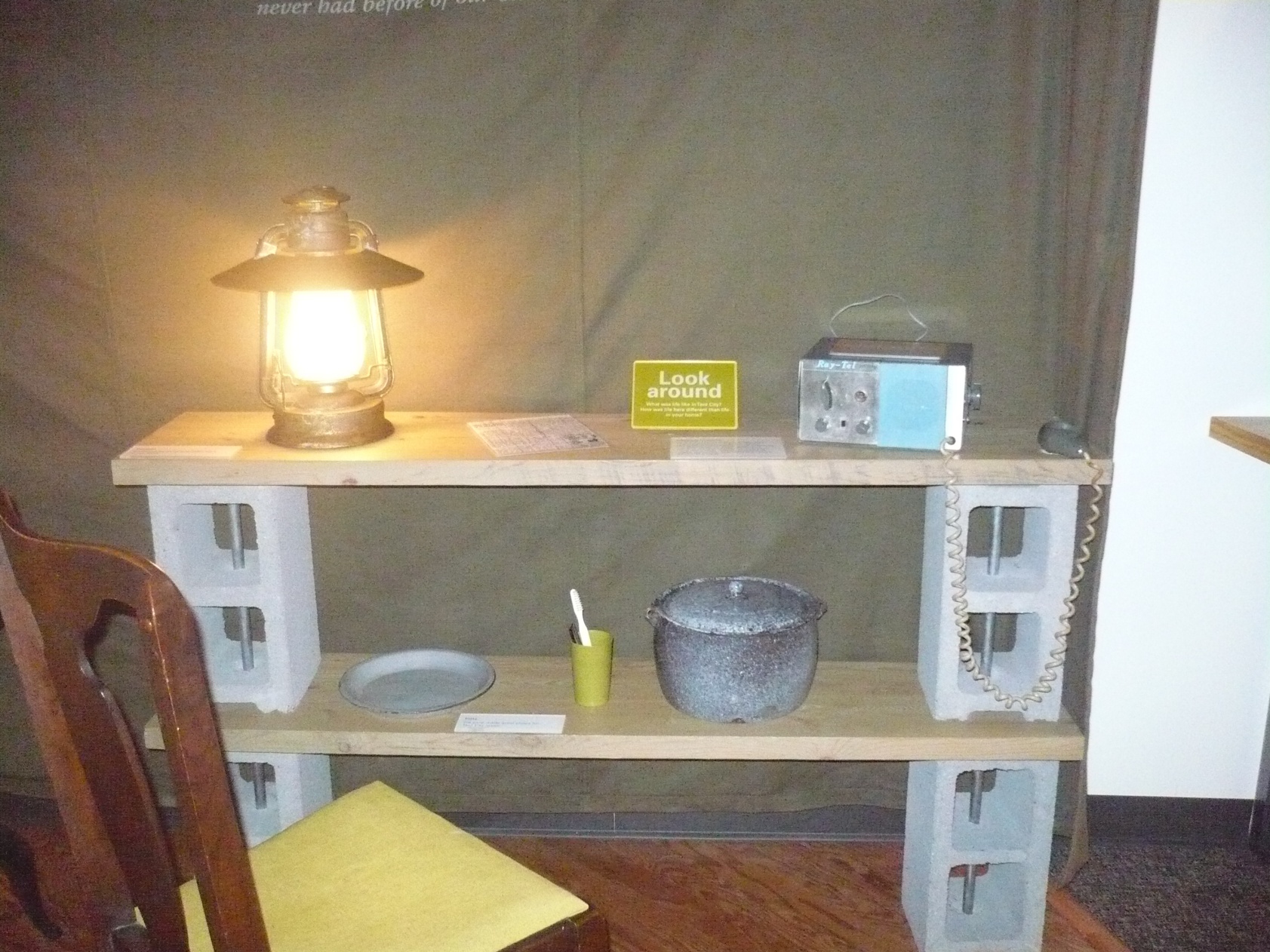 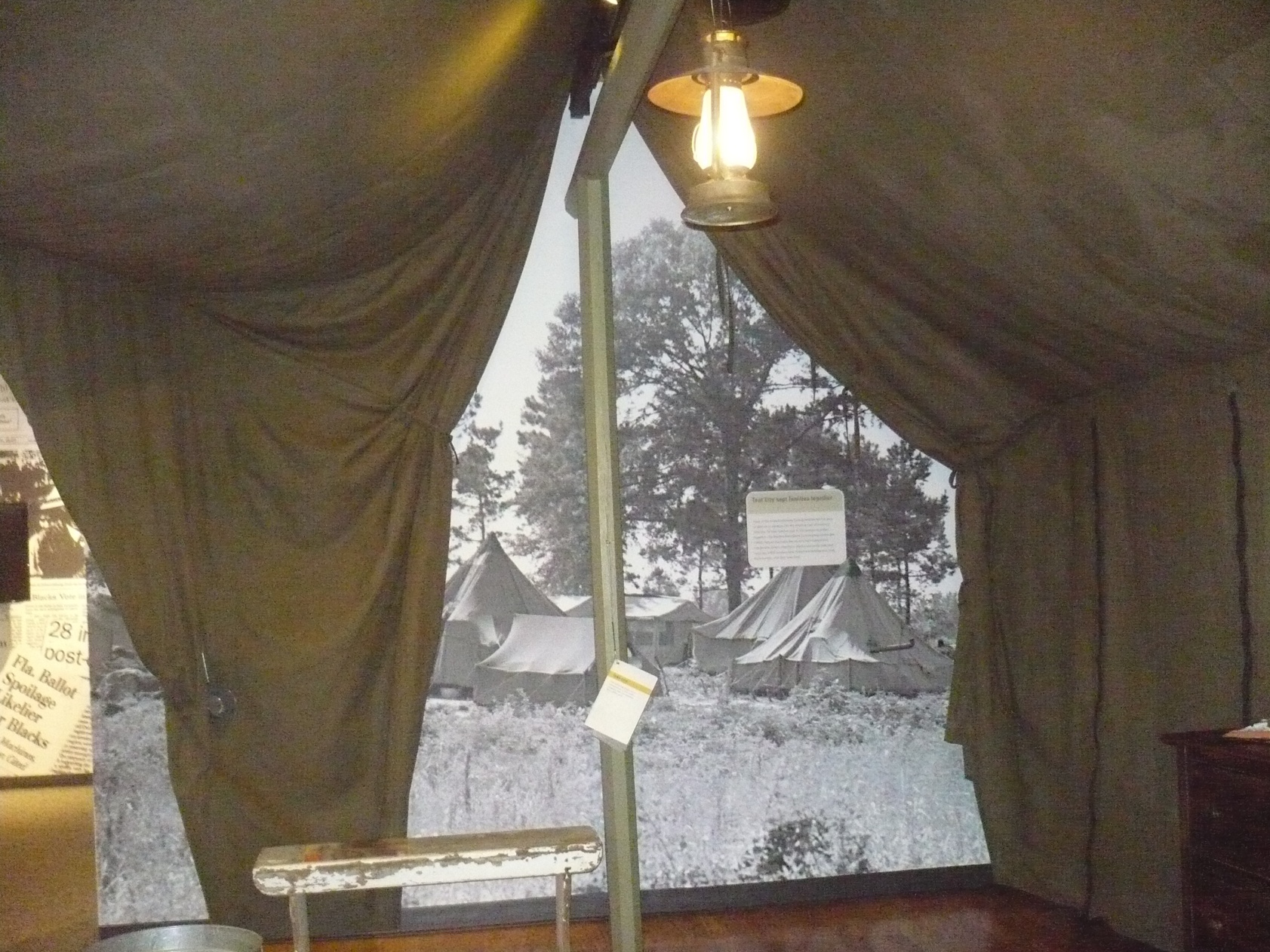 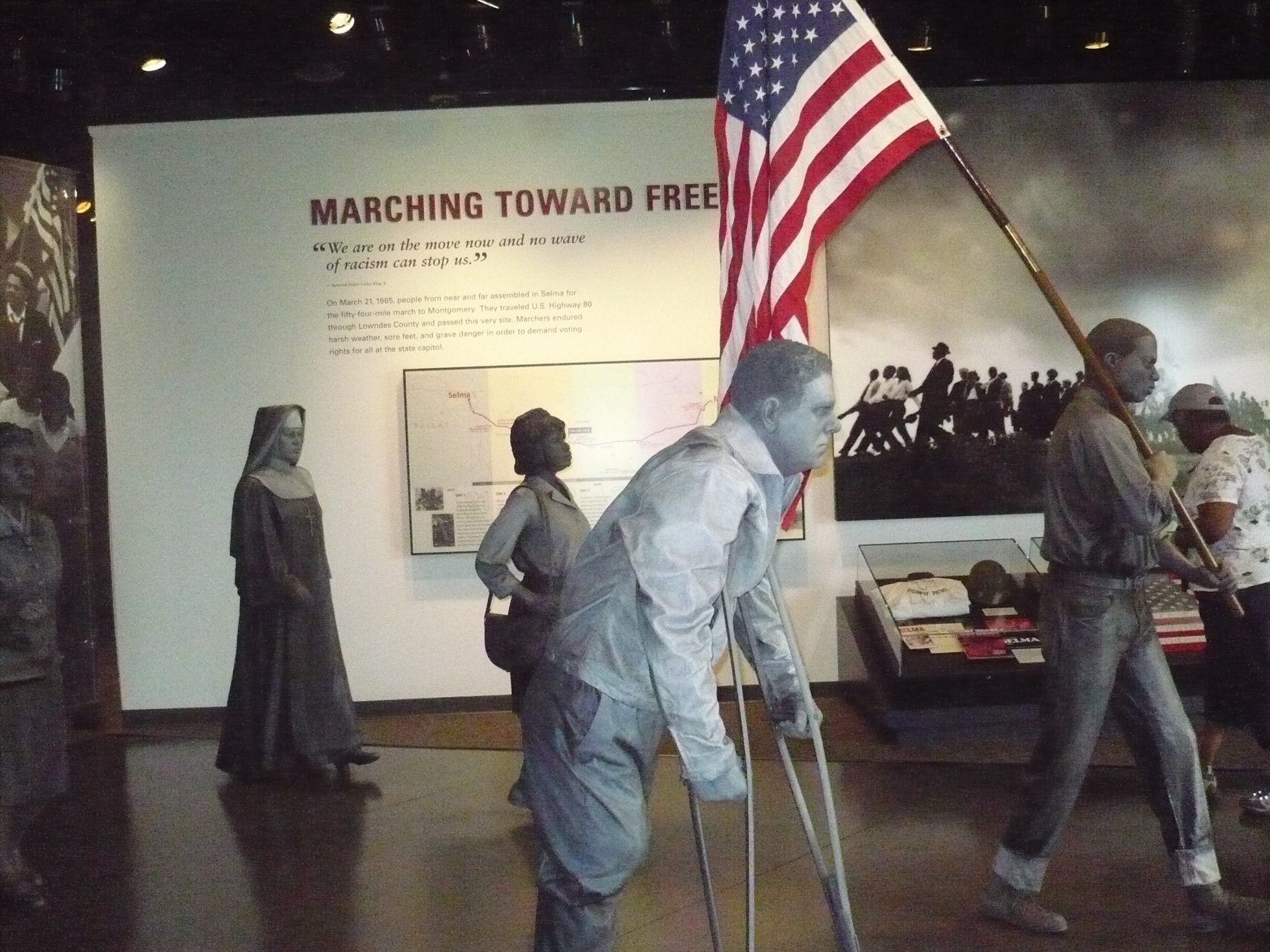 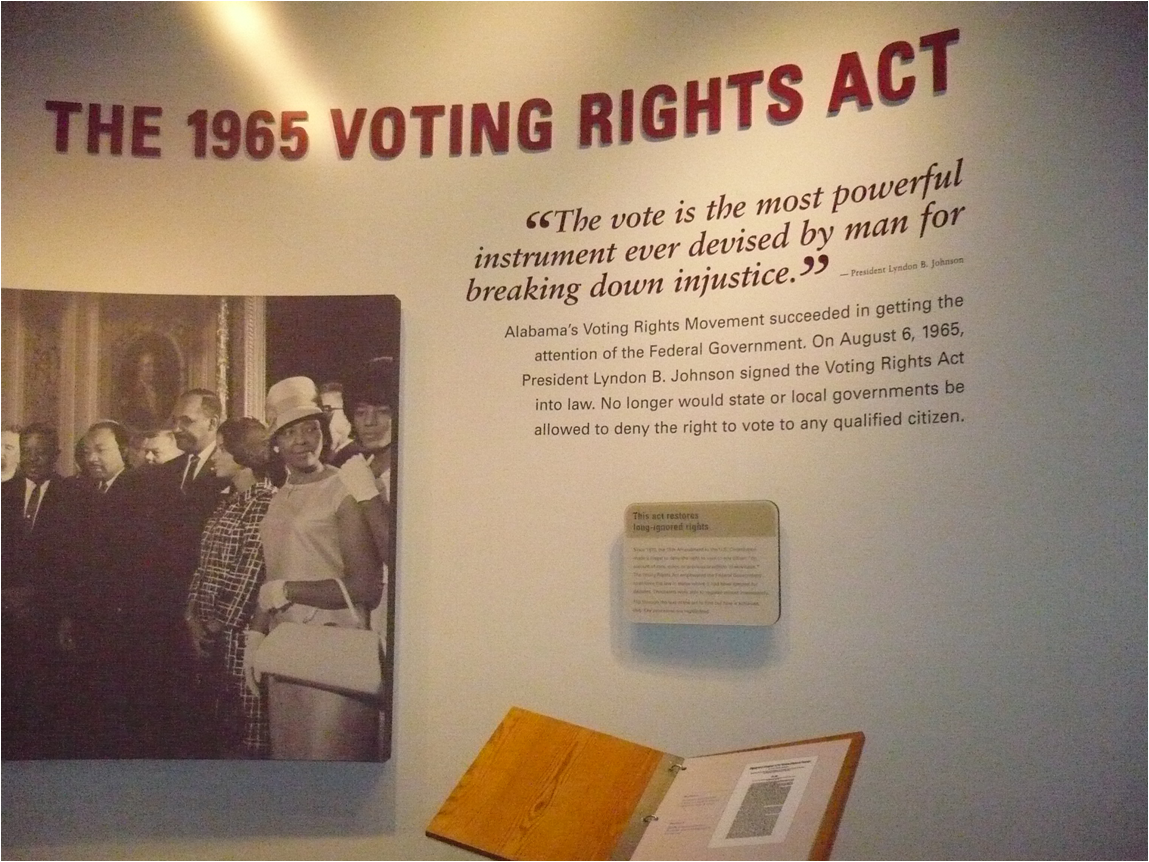 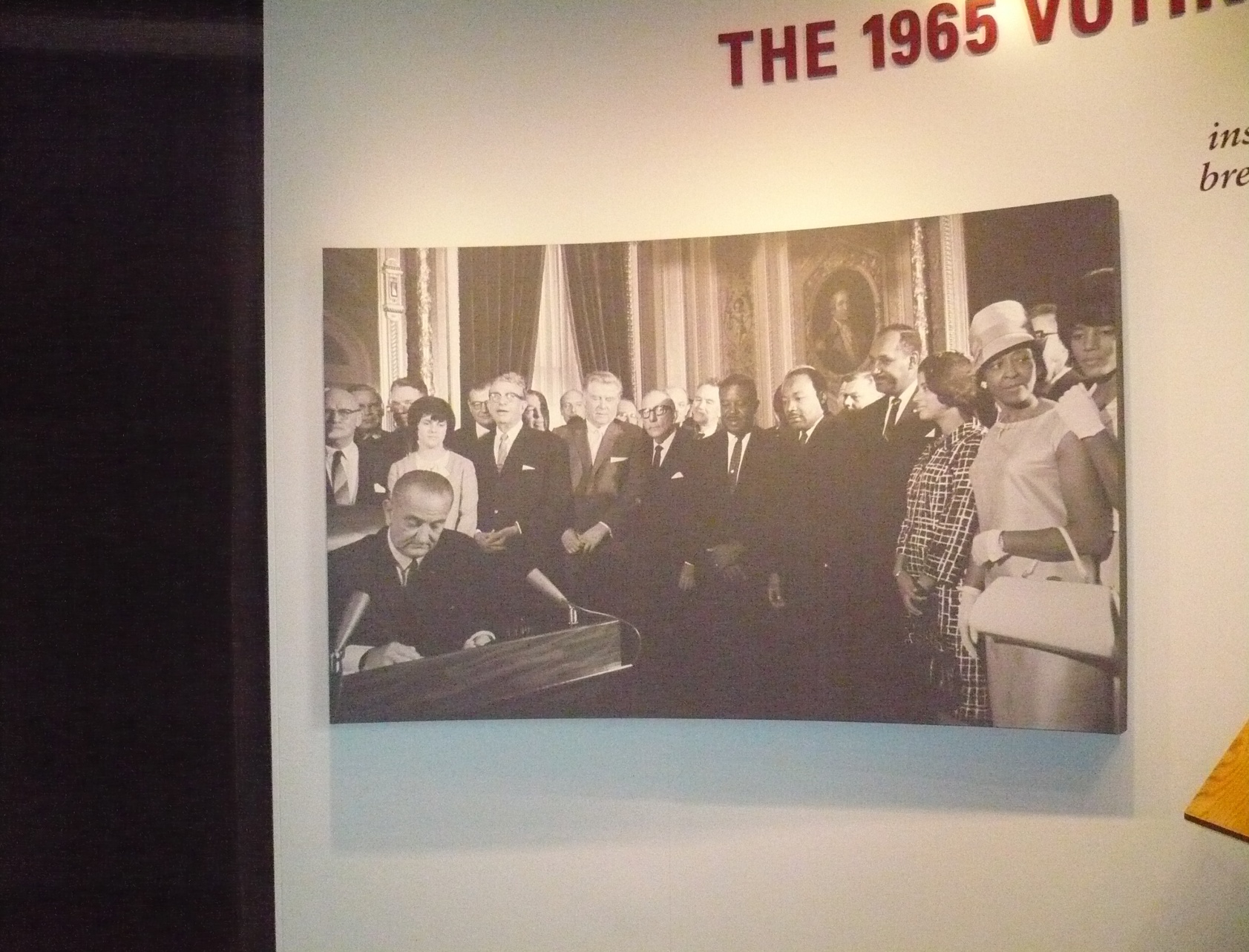 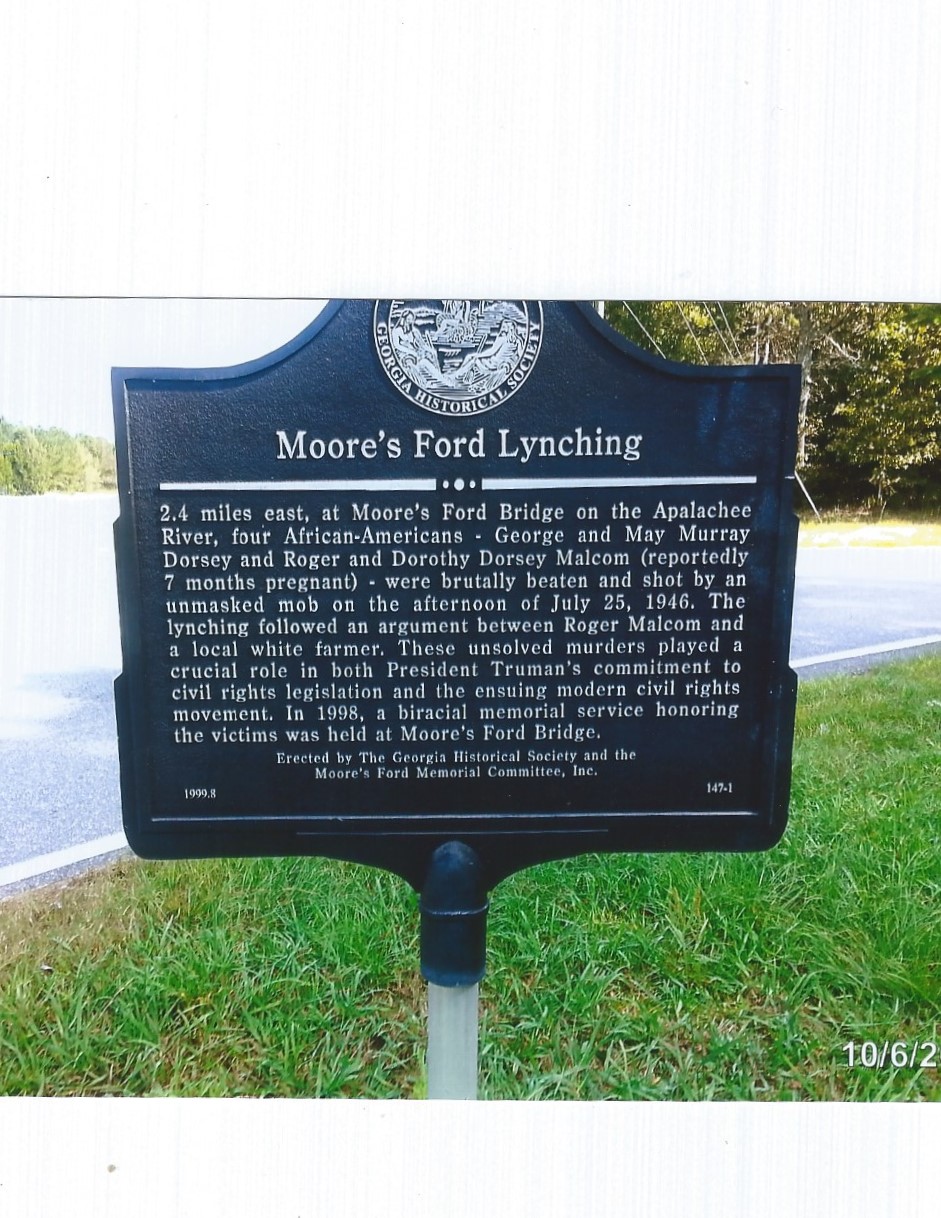 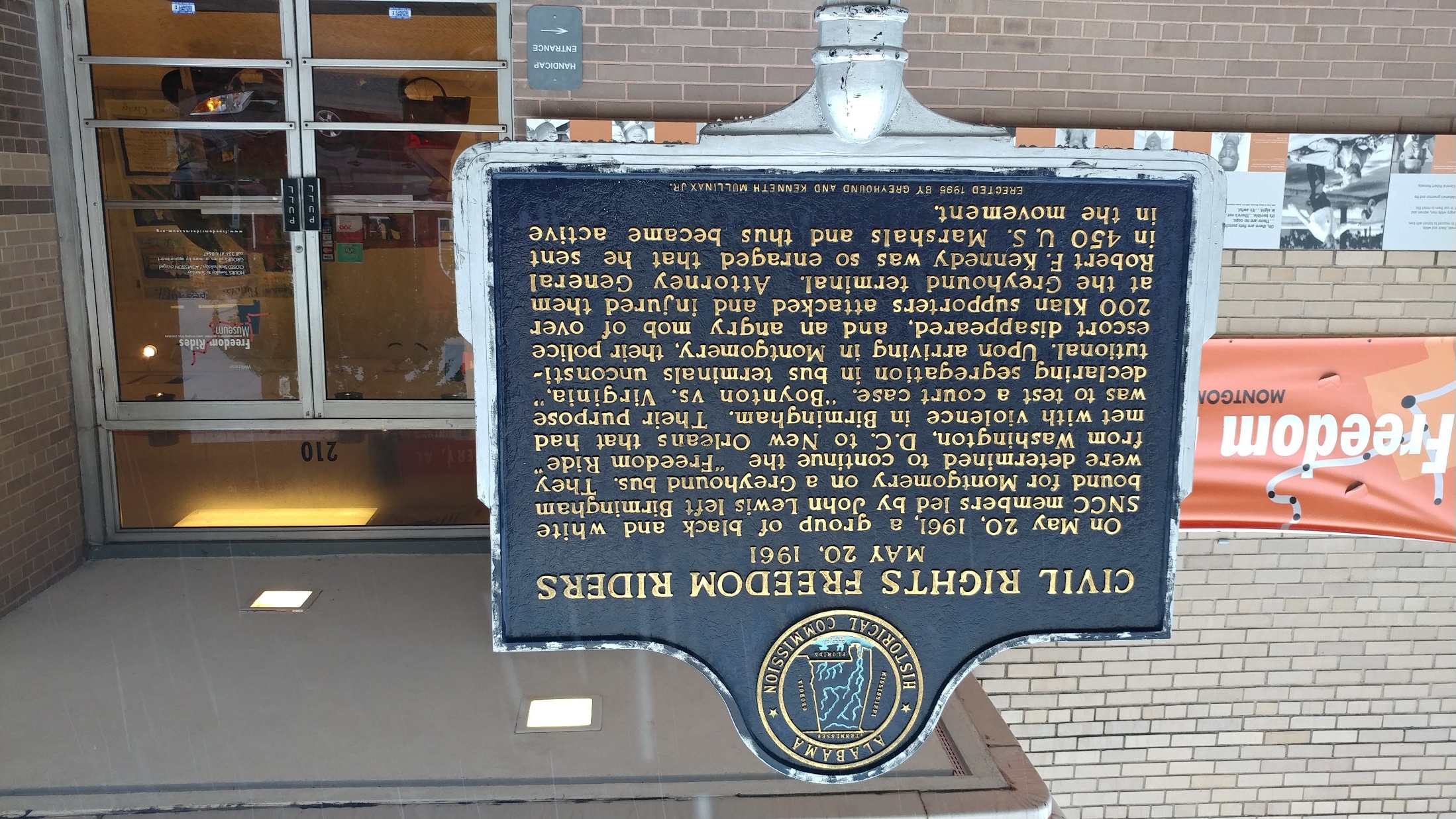 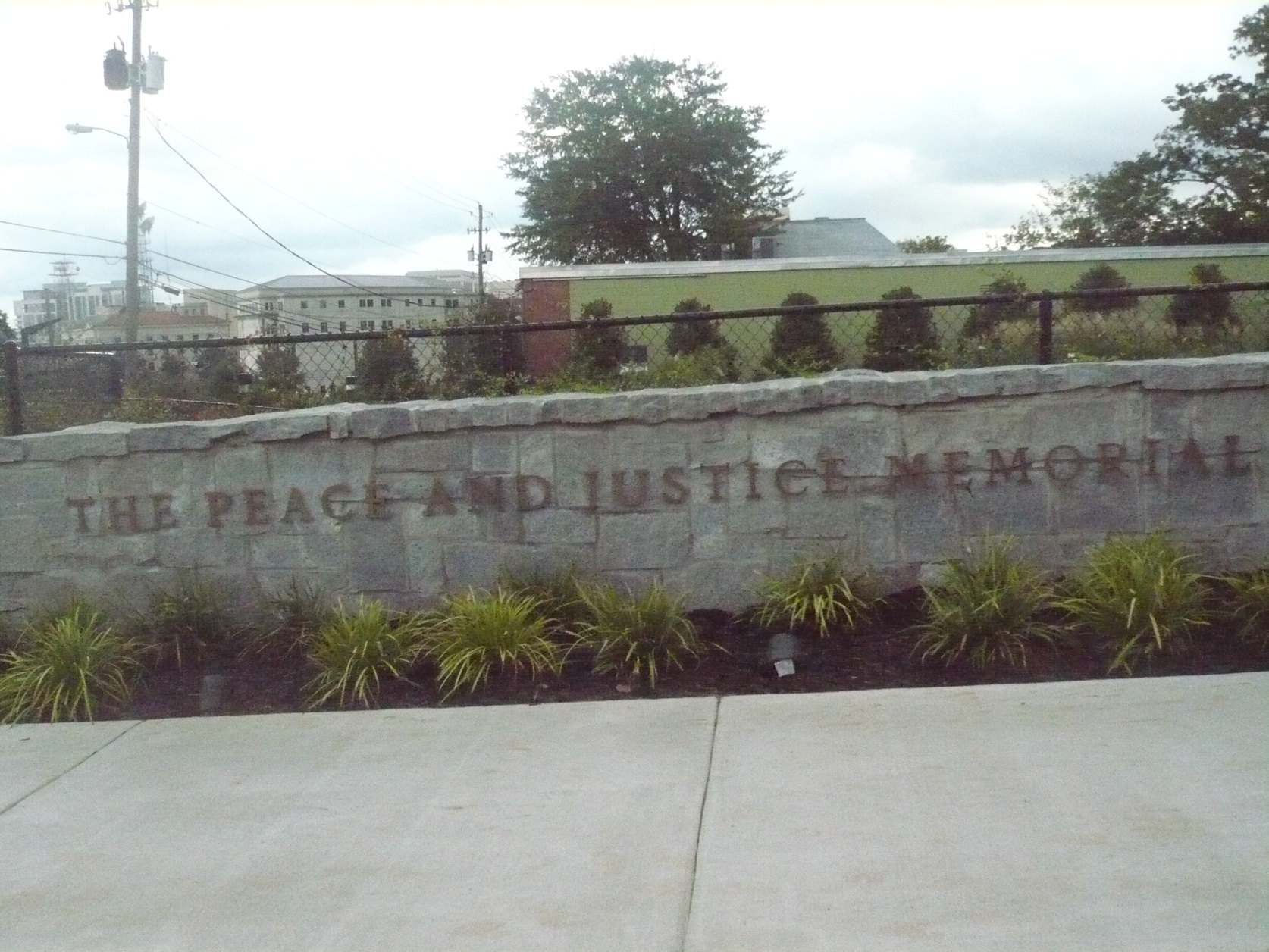 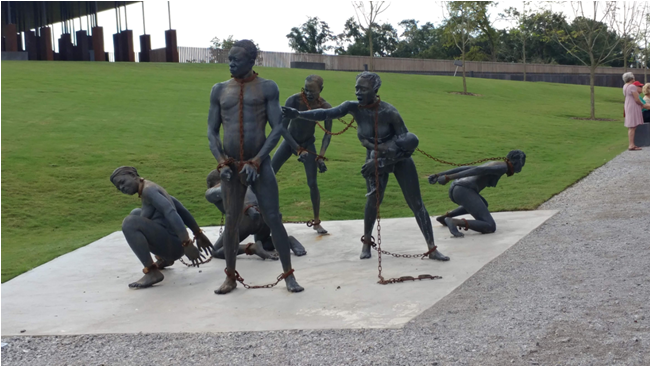 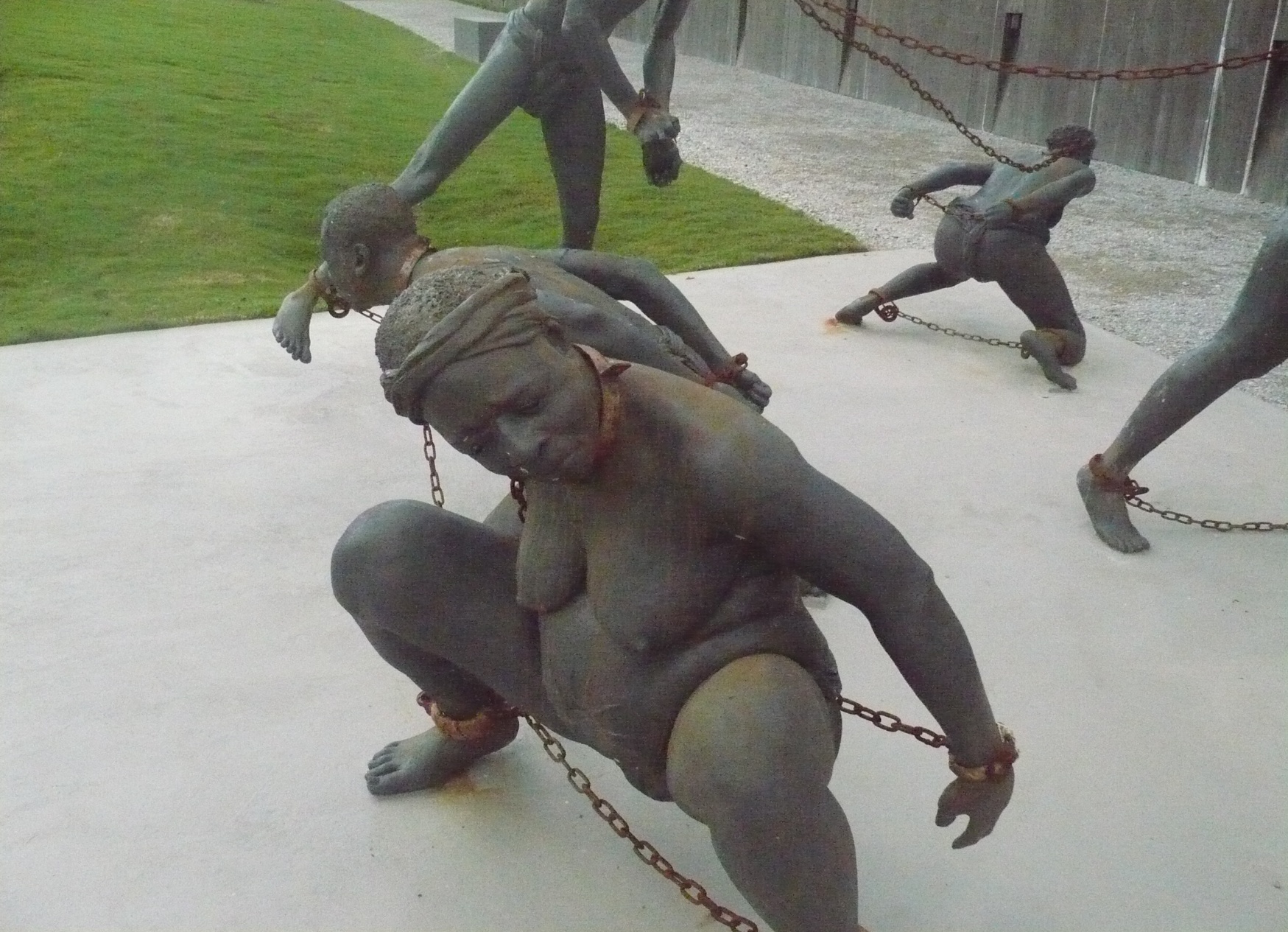 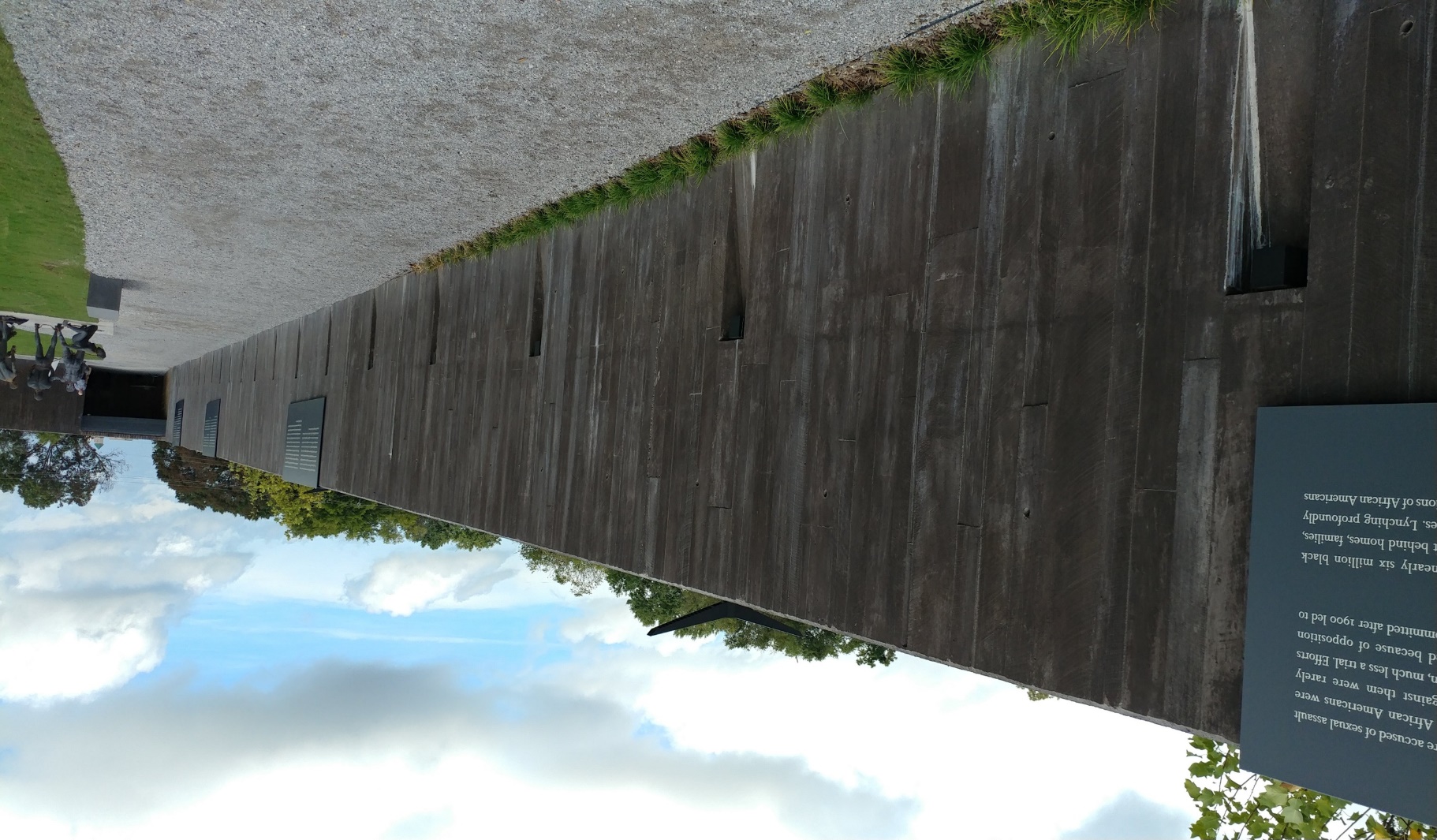 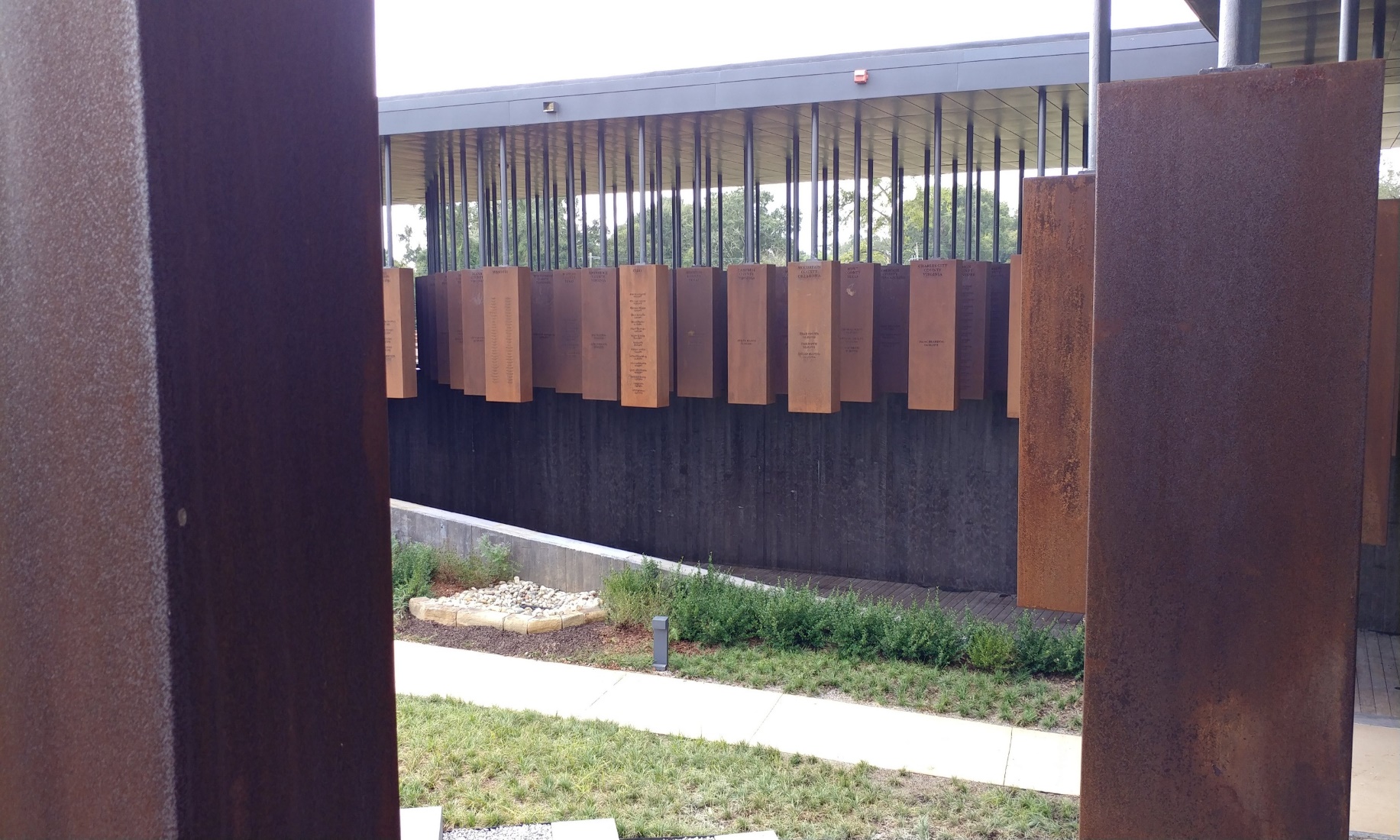 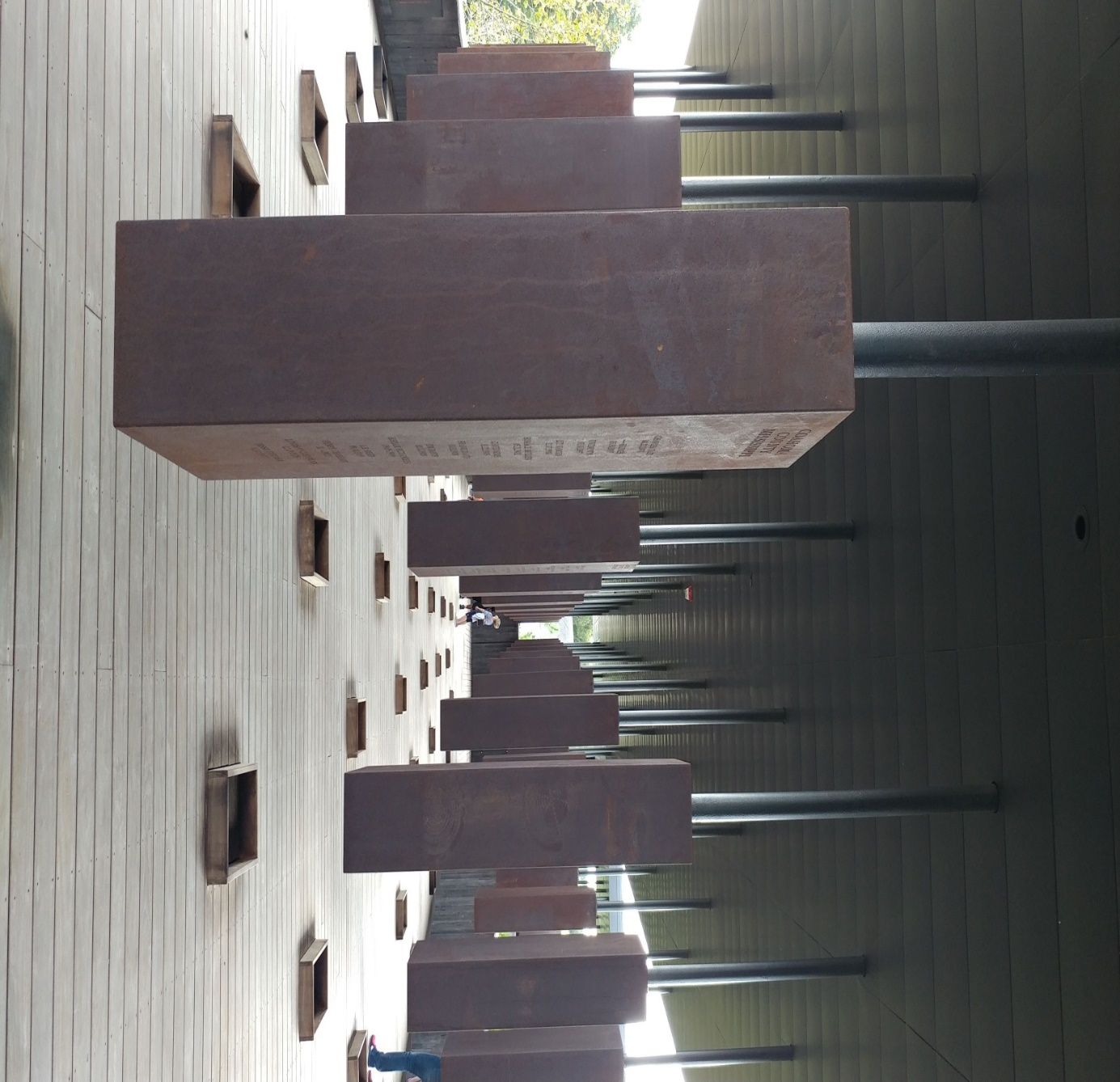 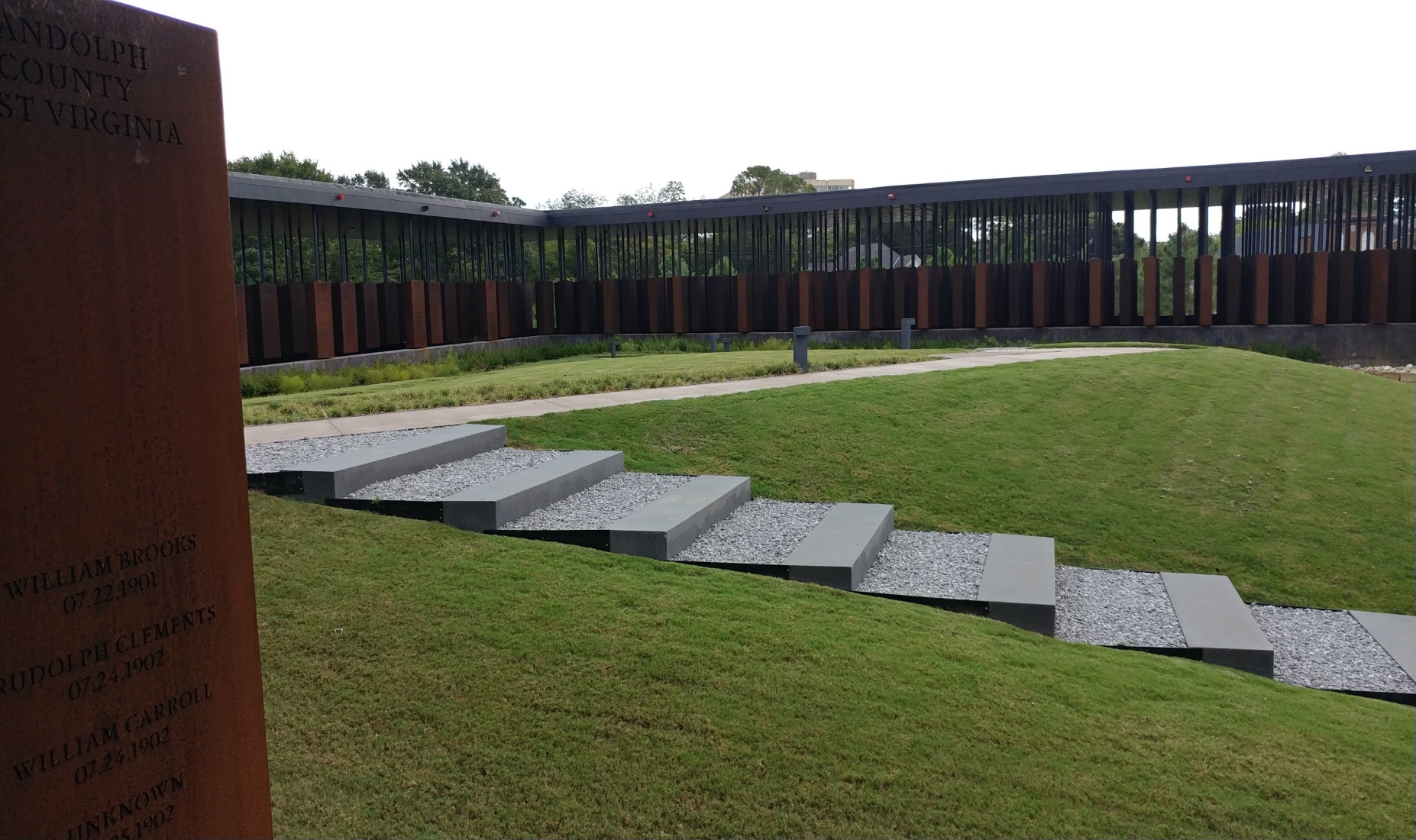 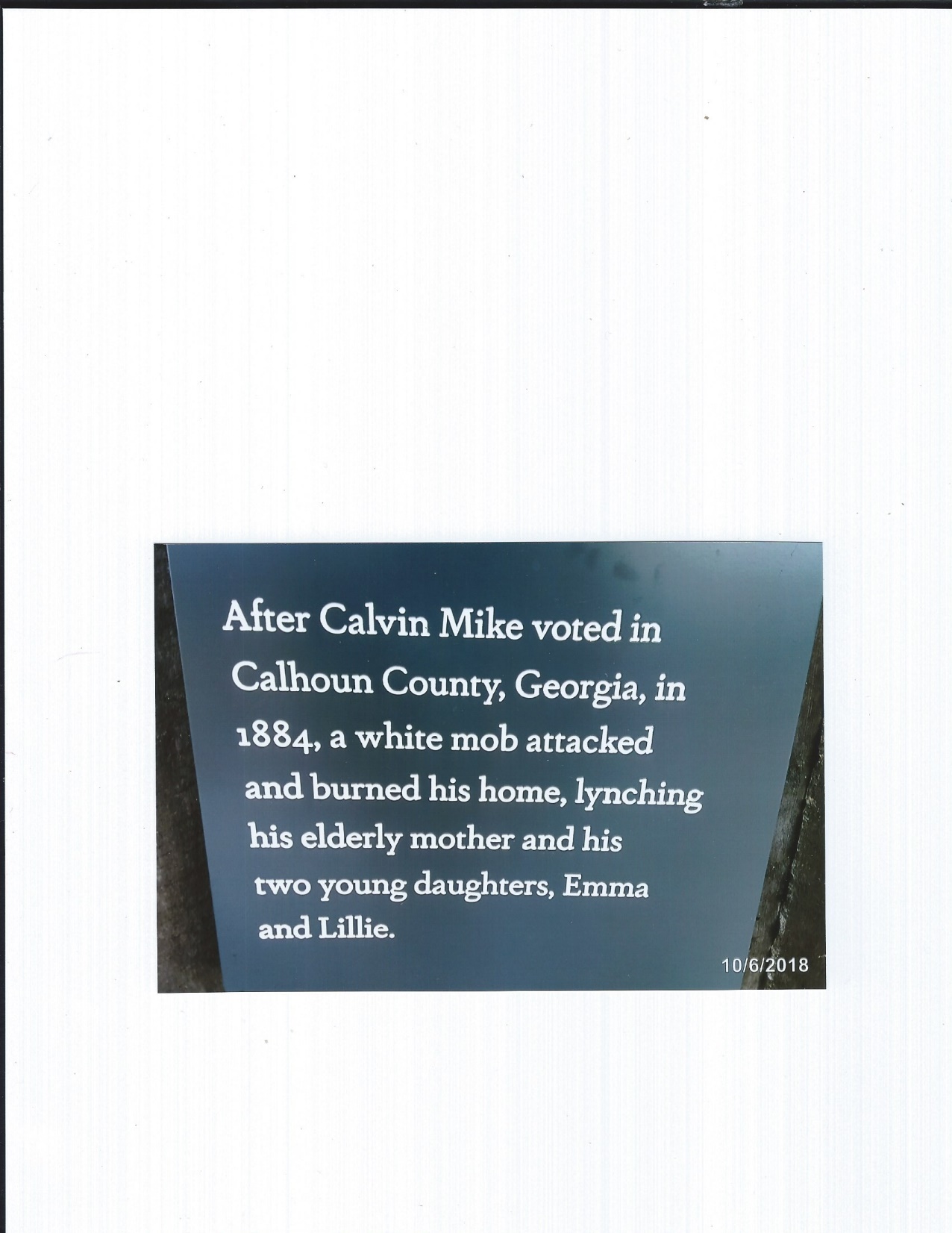 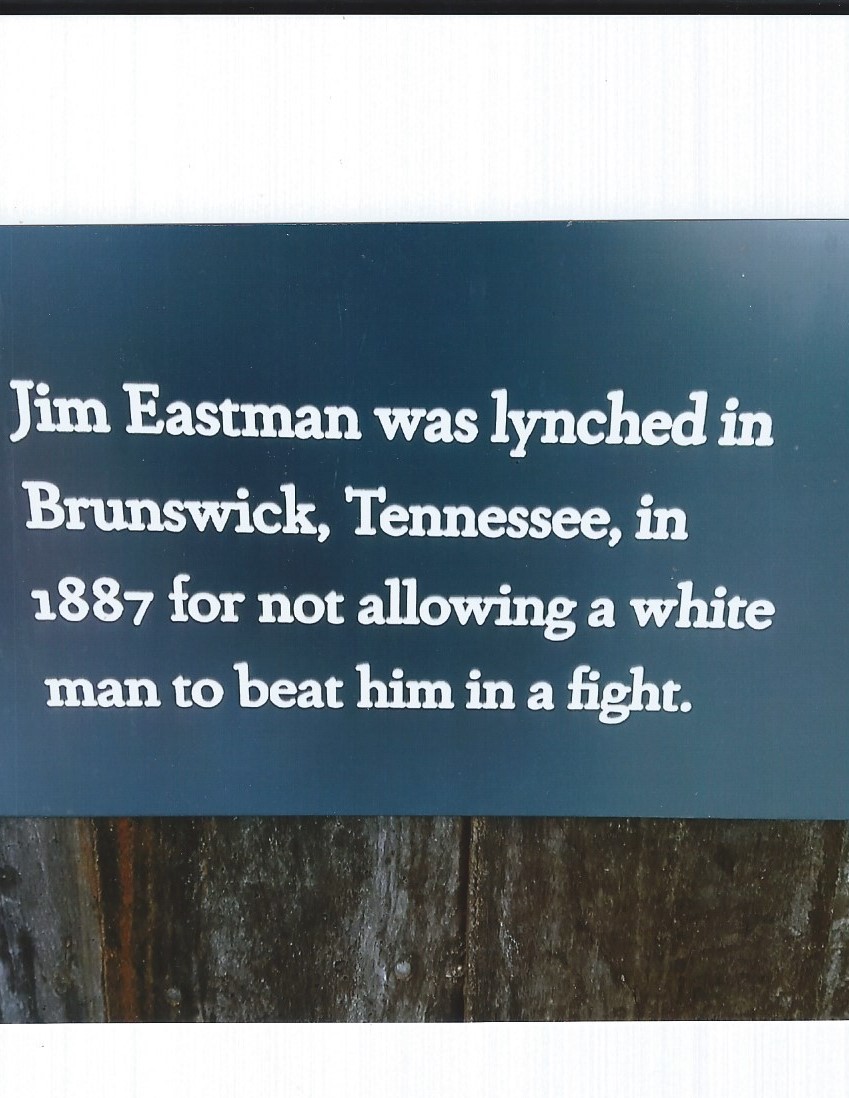 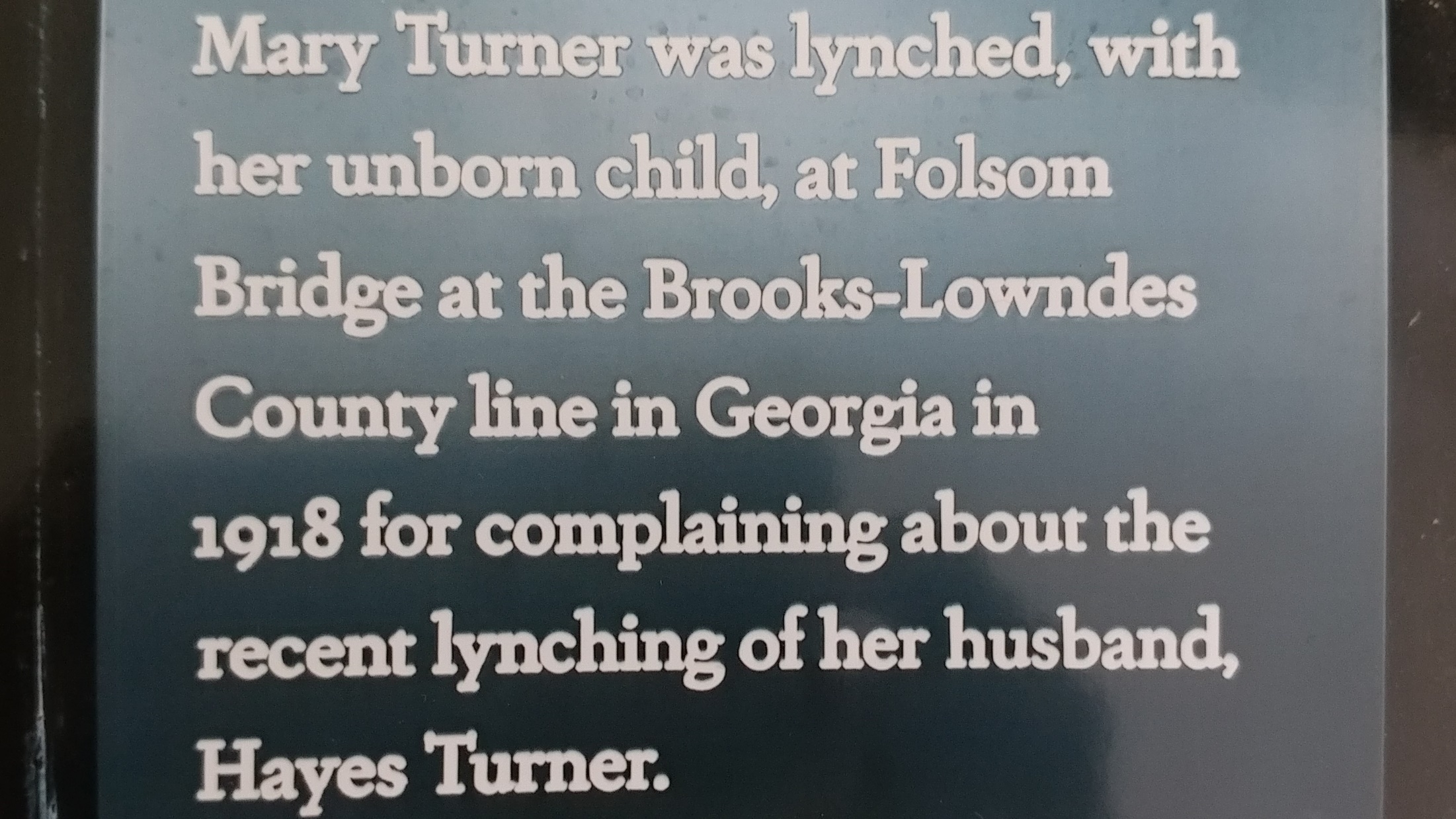 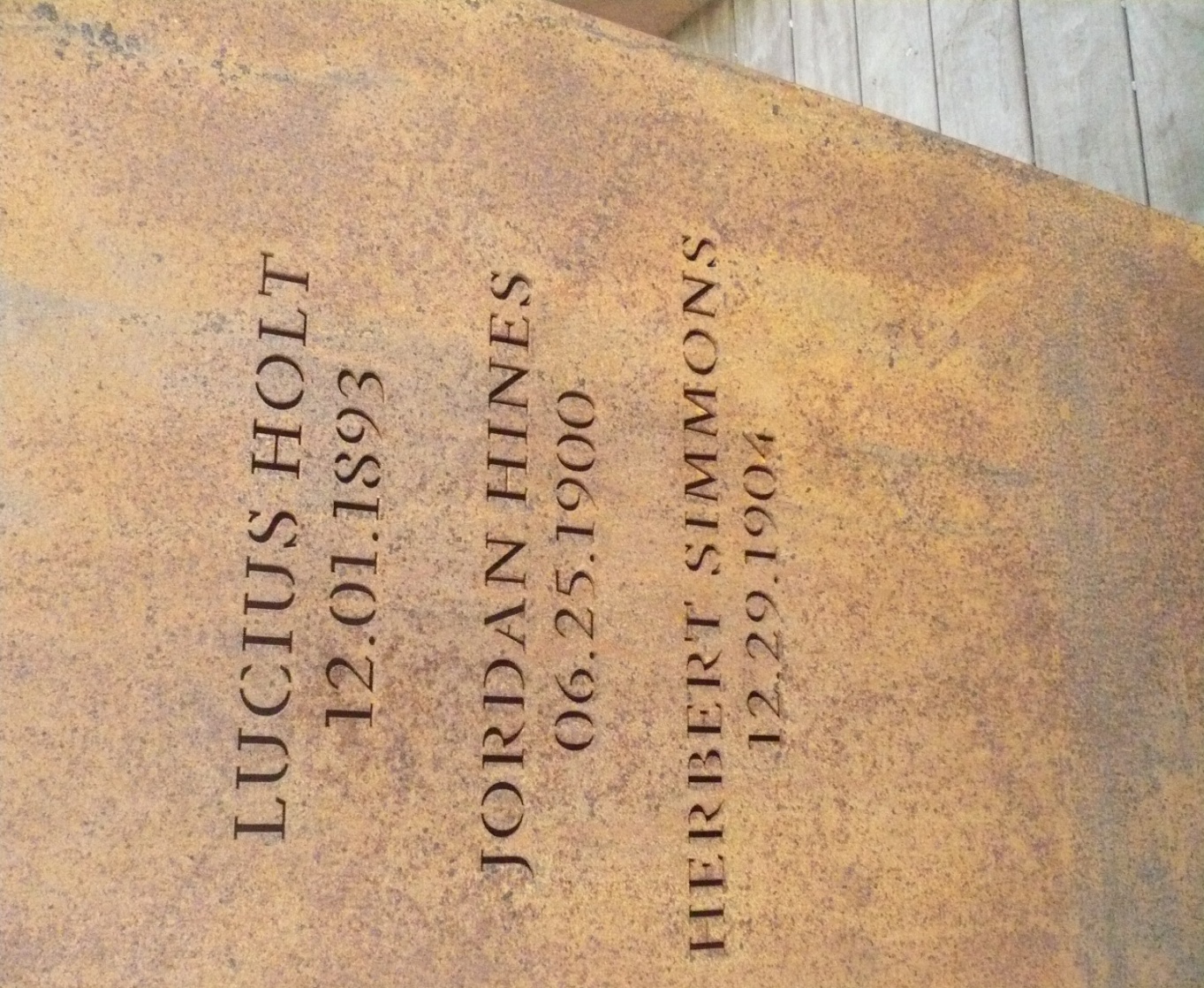 Could be a relative?
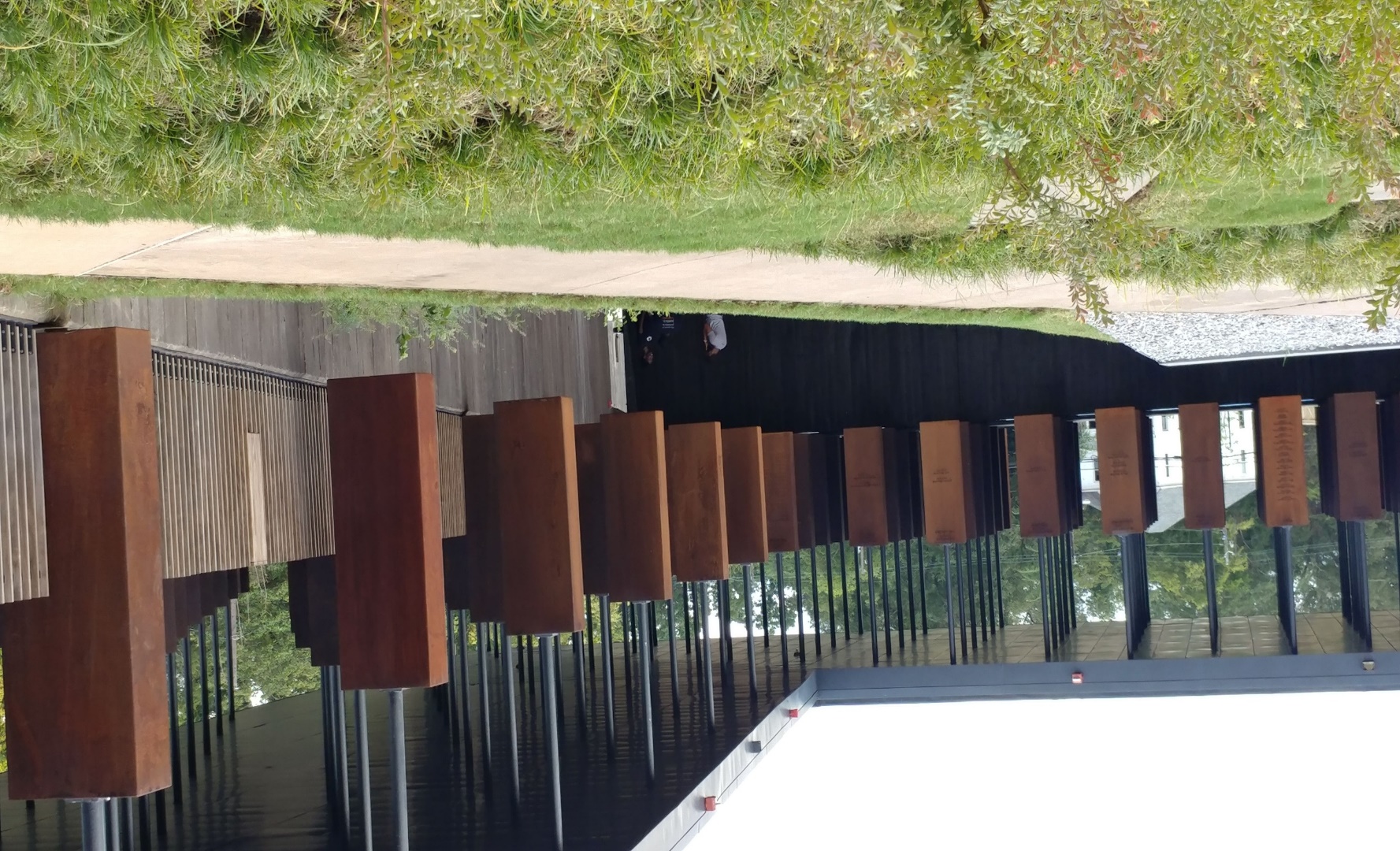 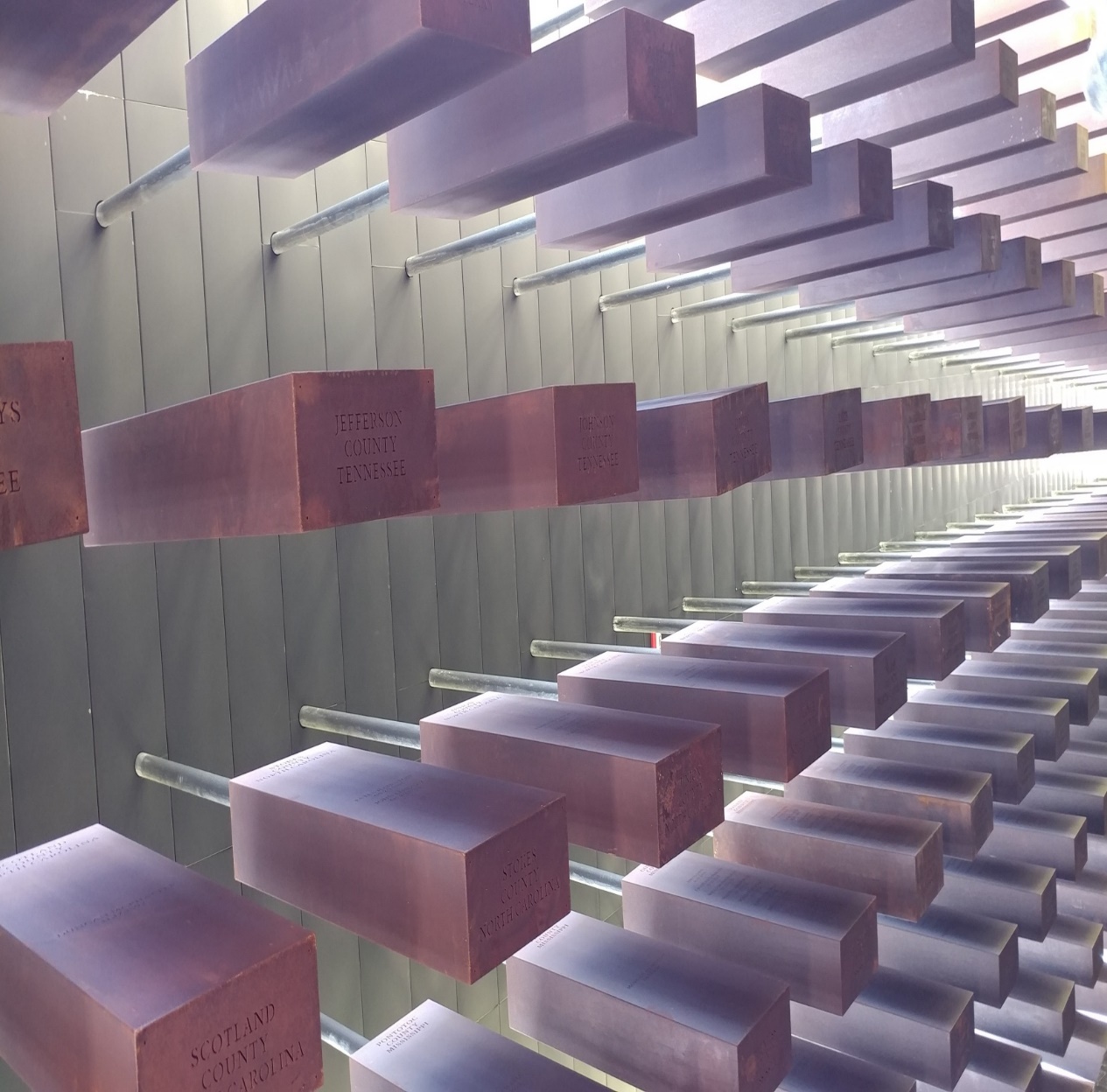 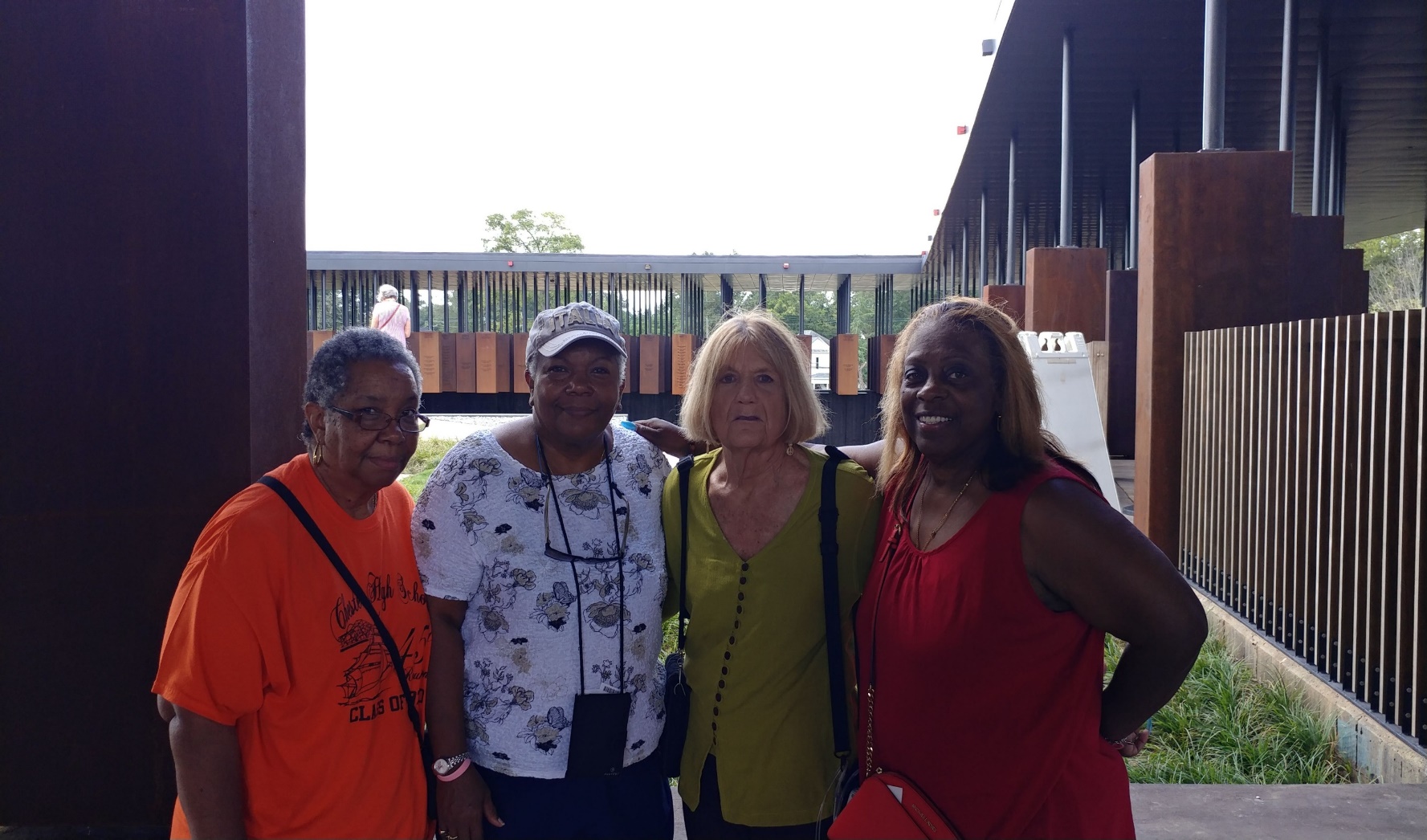 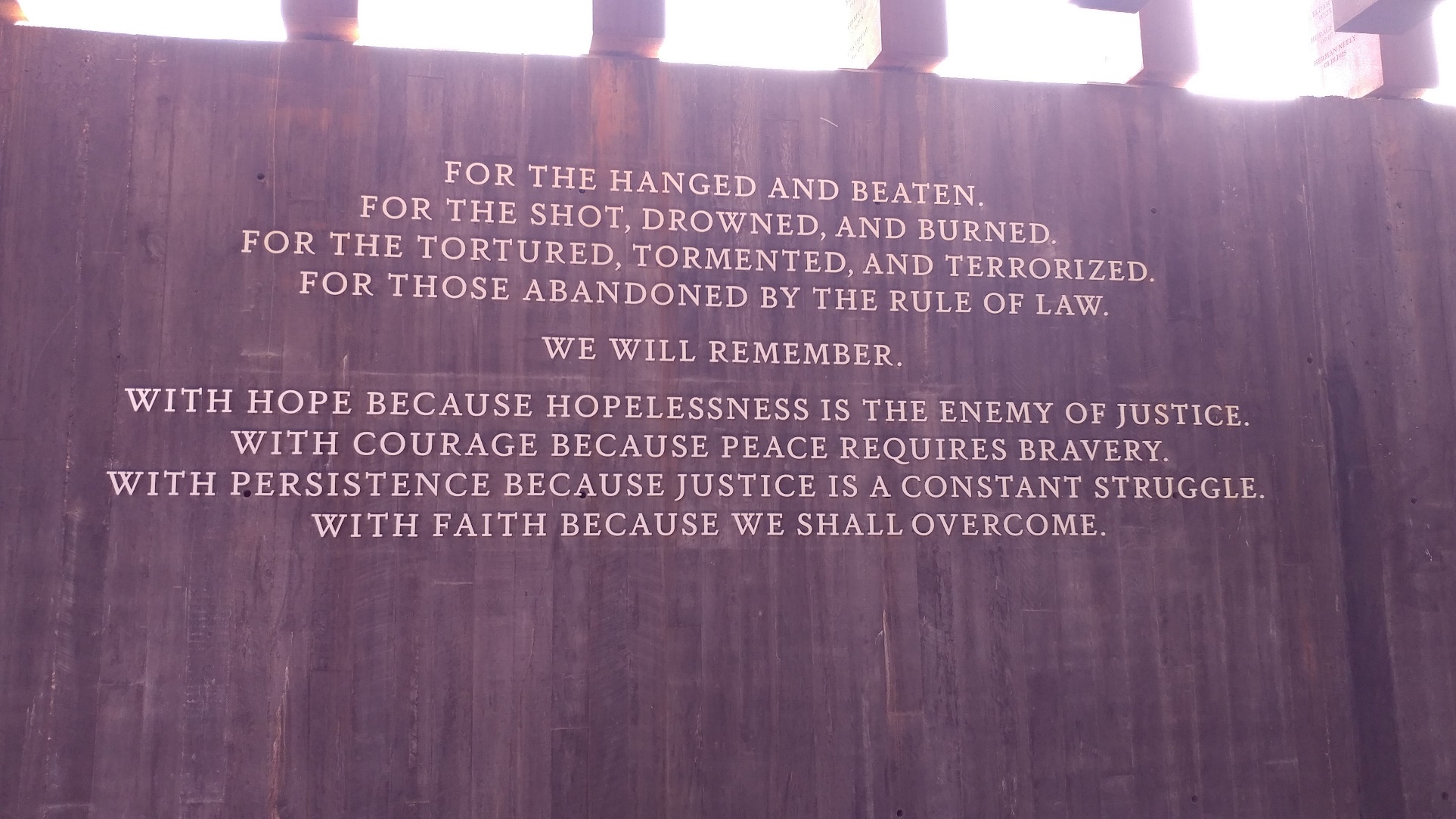 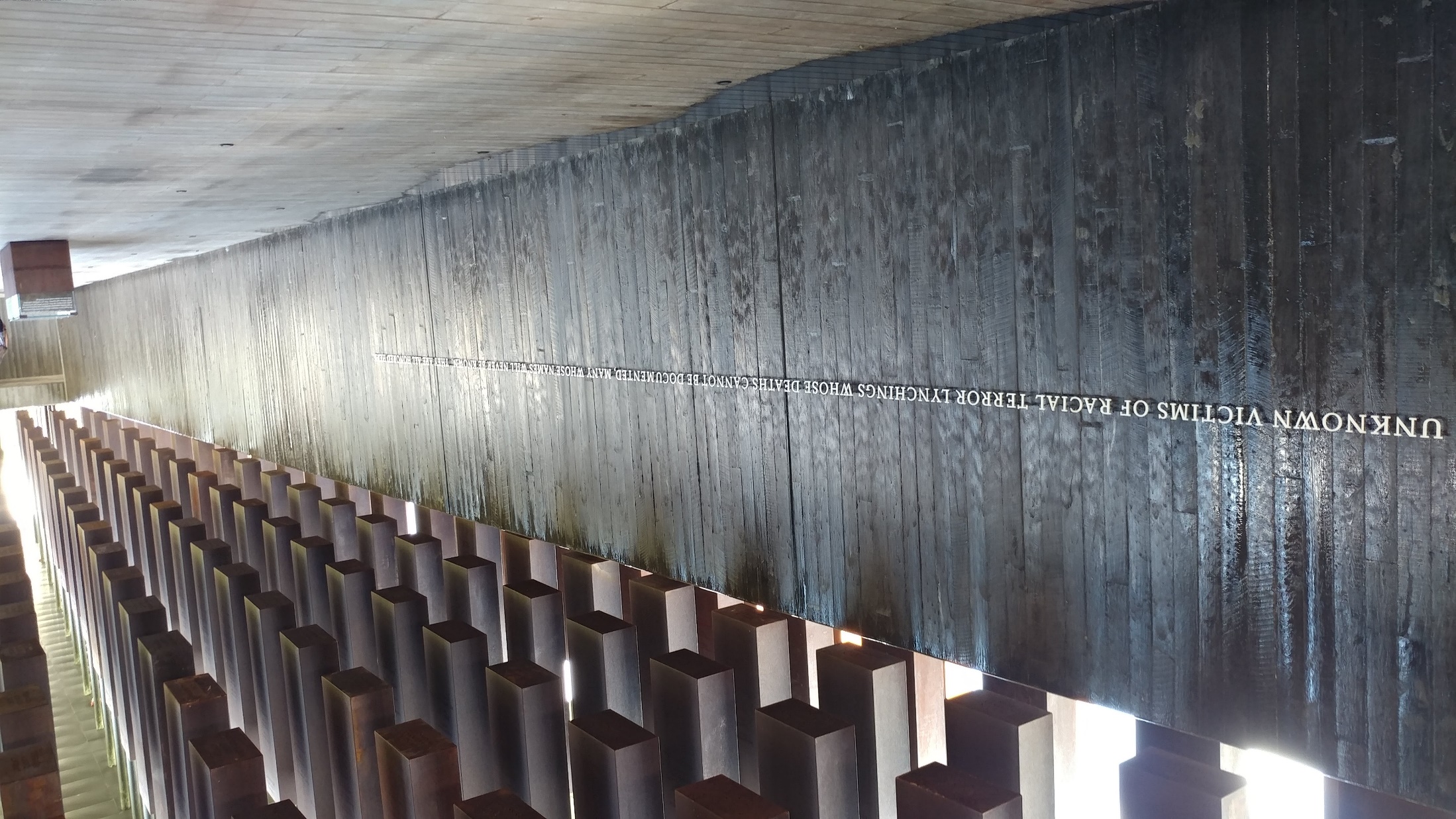 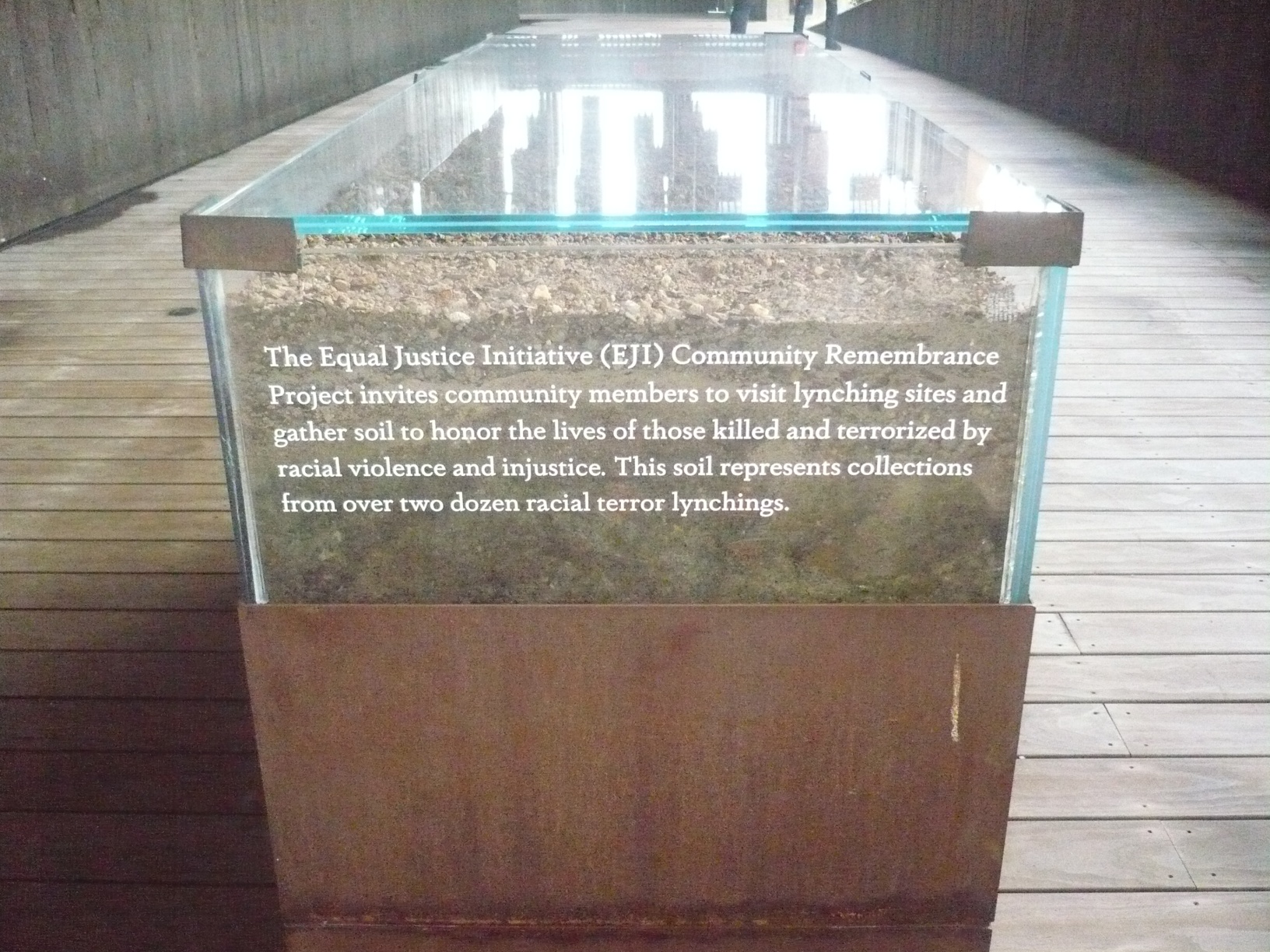 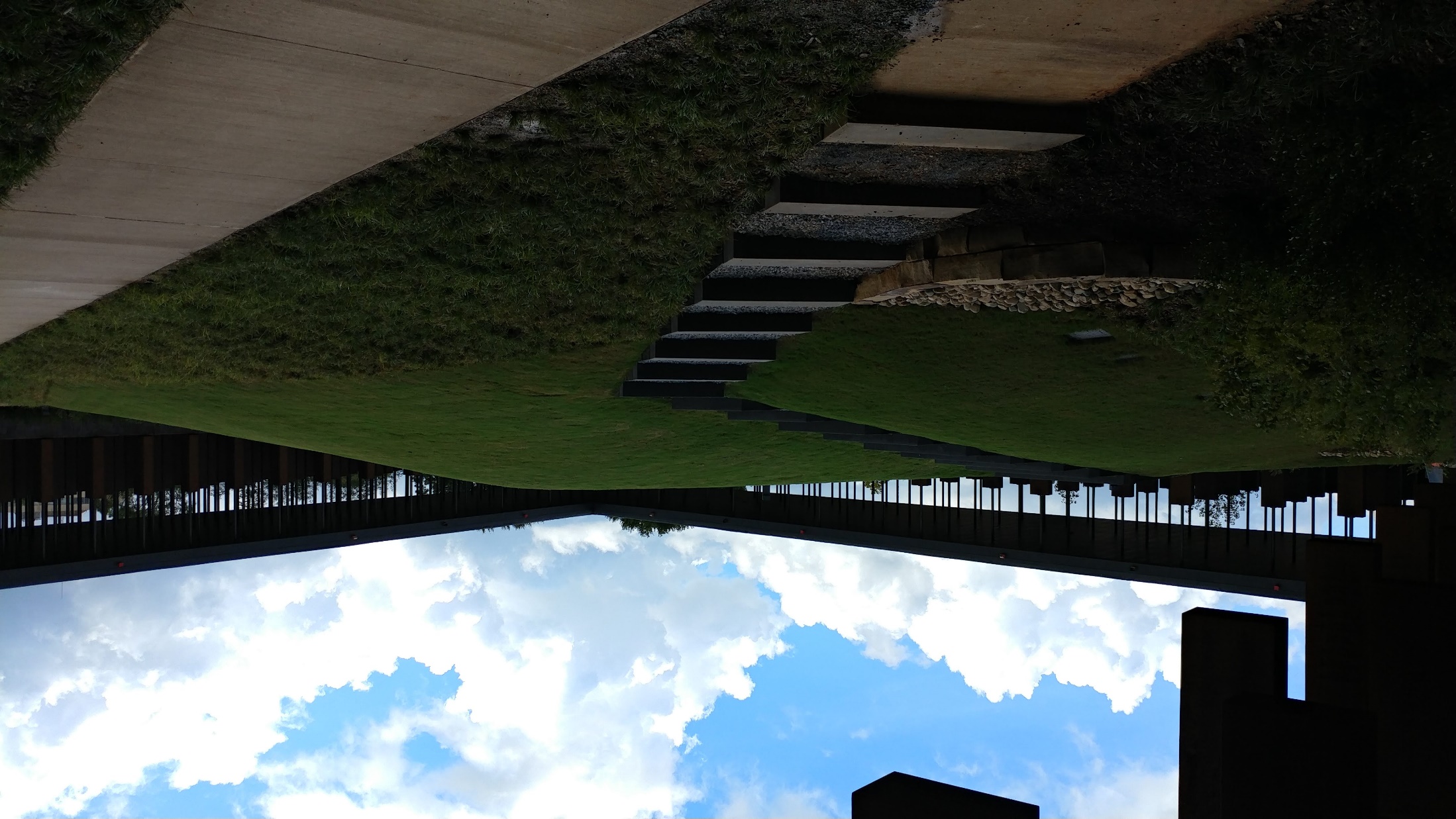 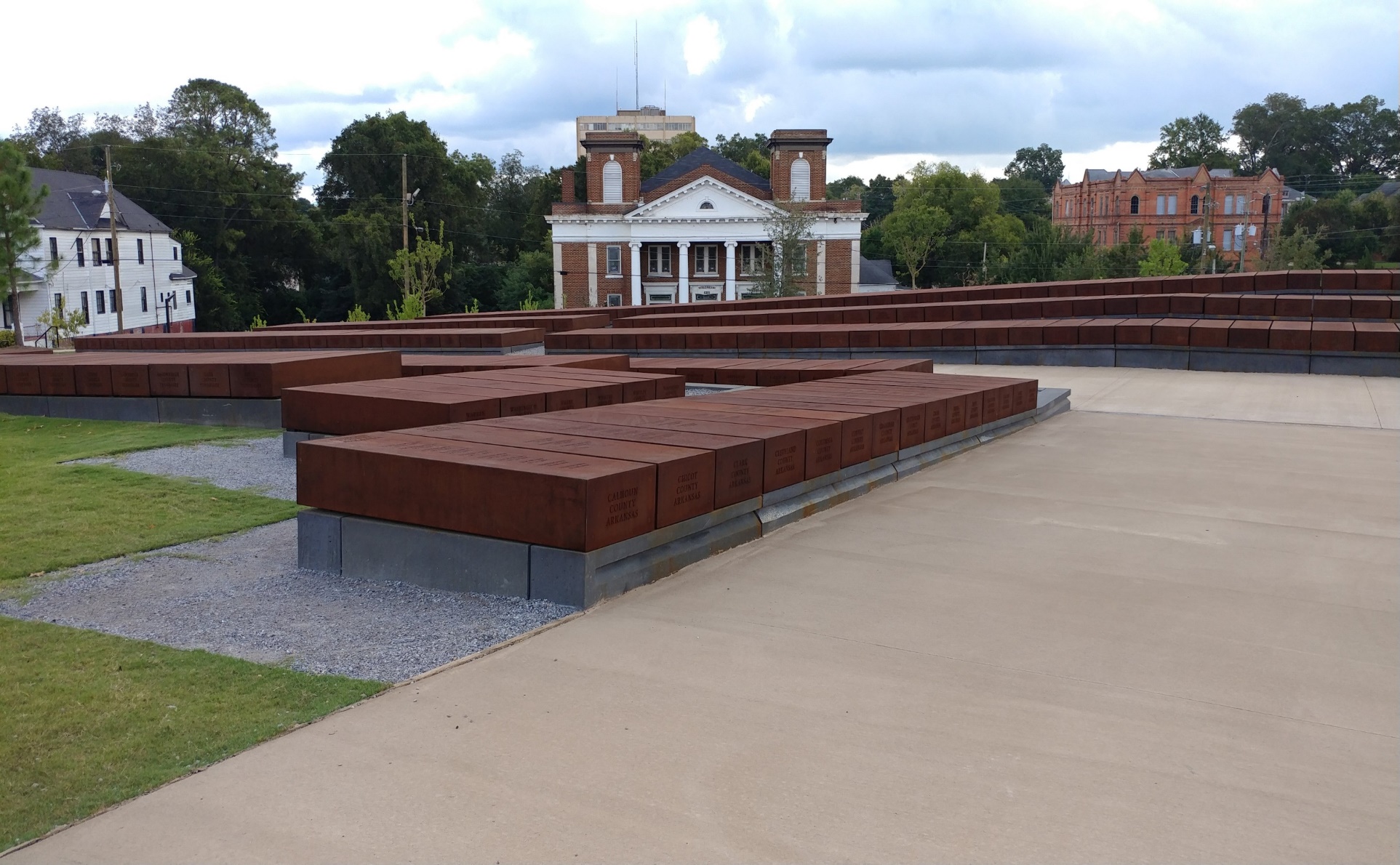 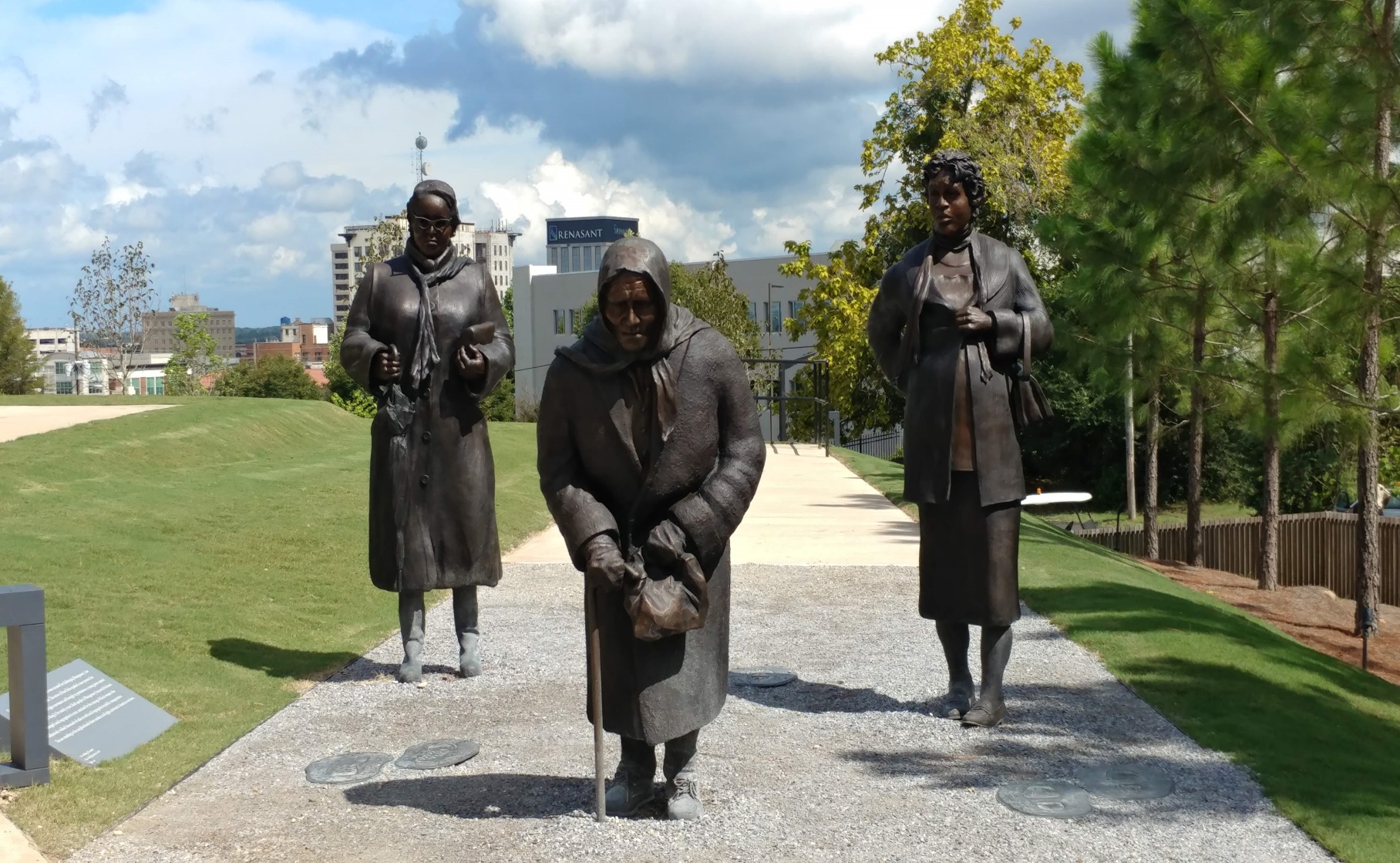 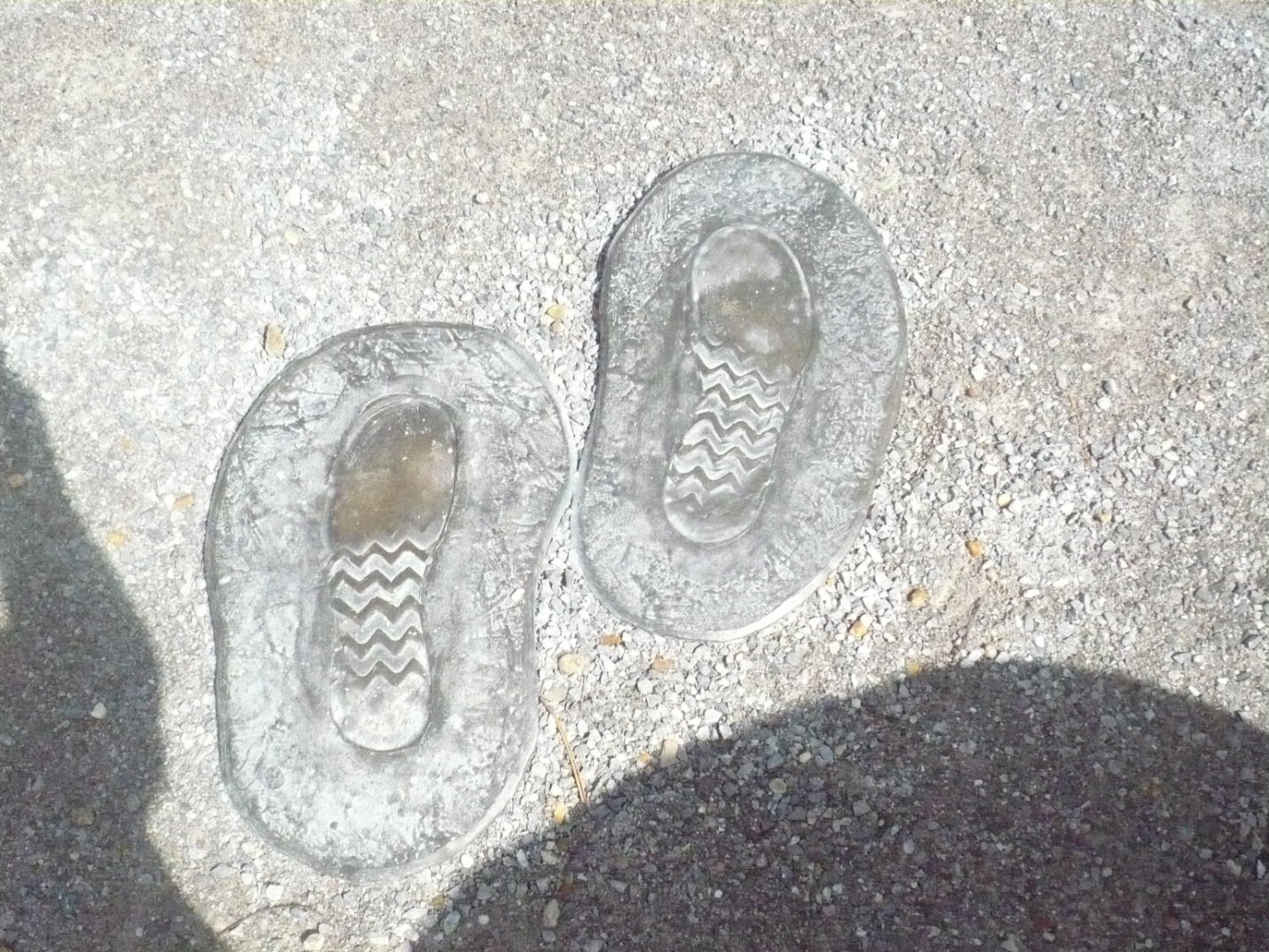 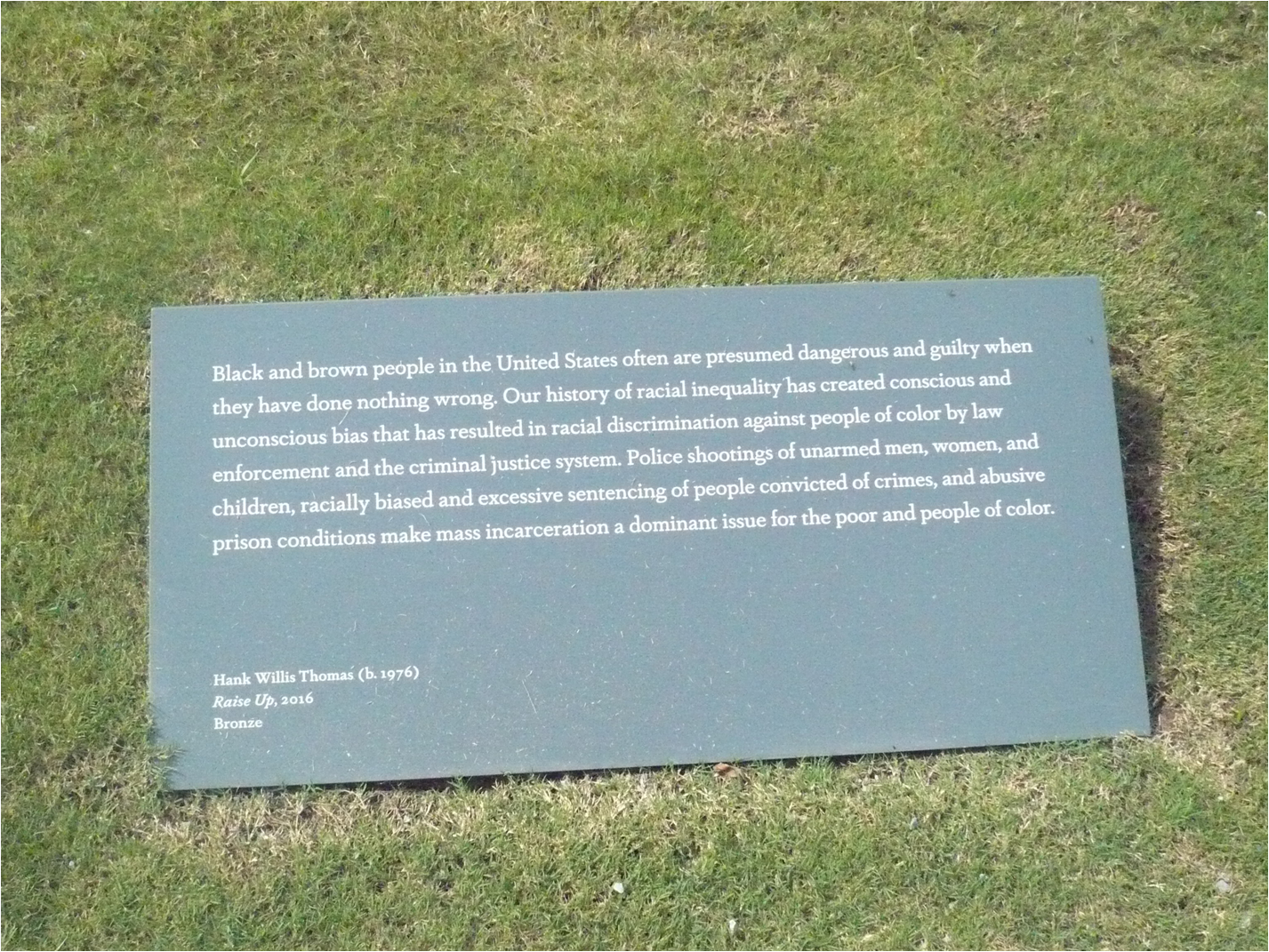 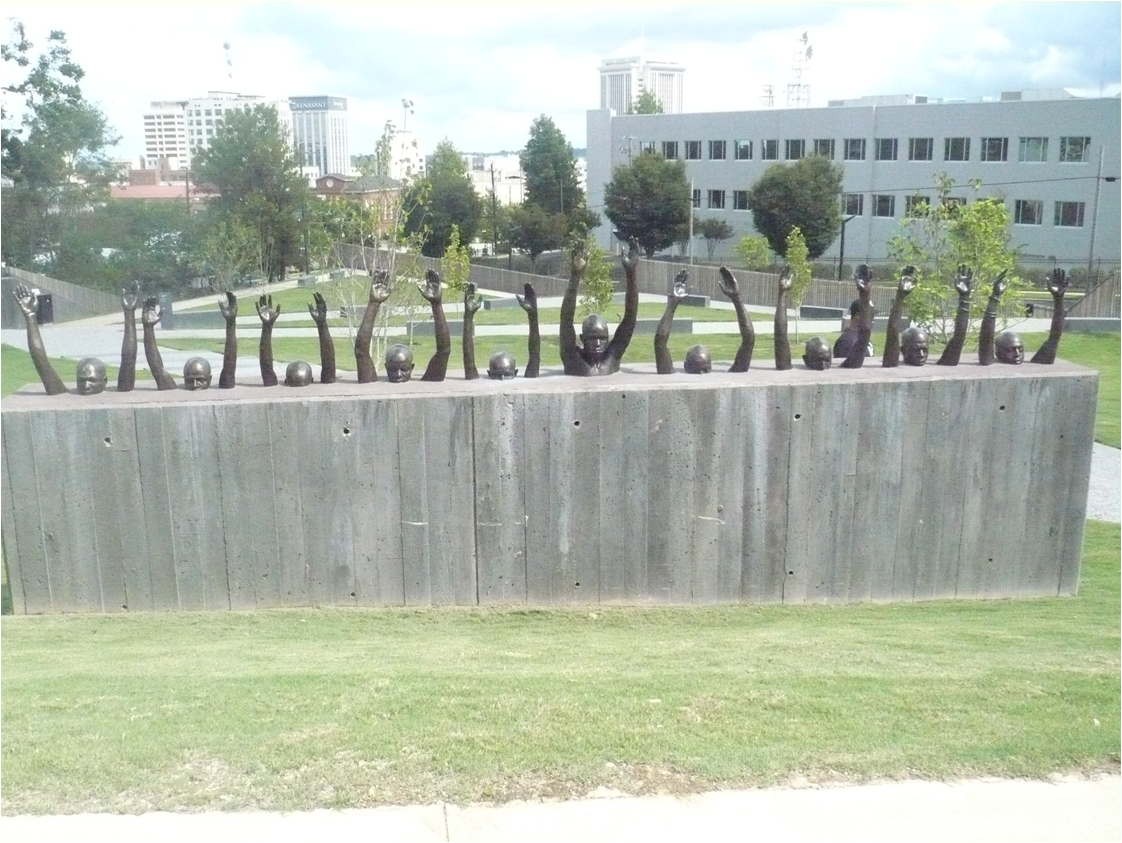 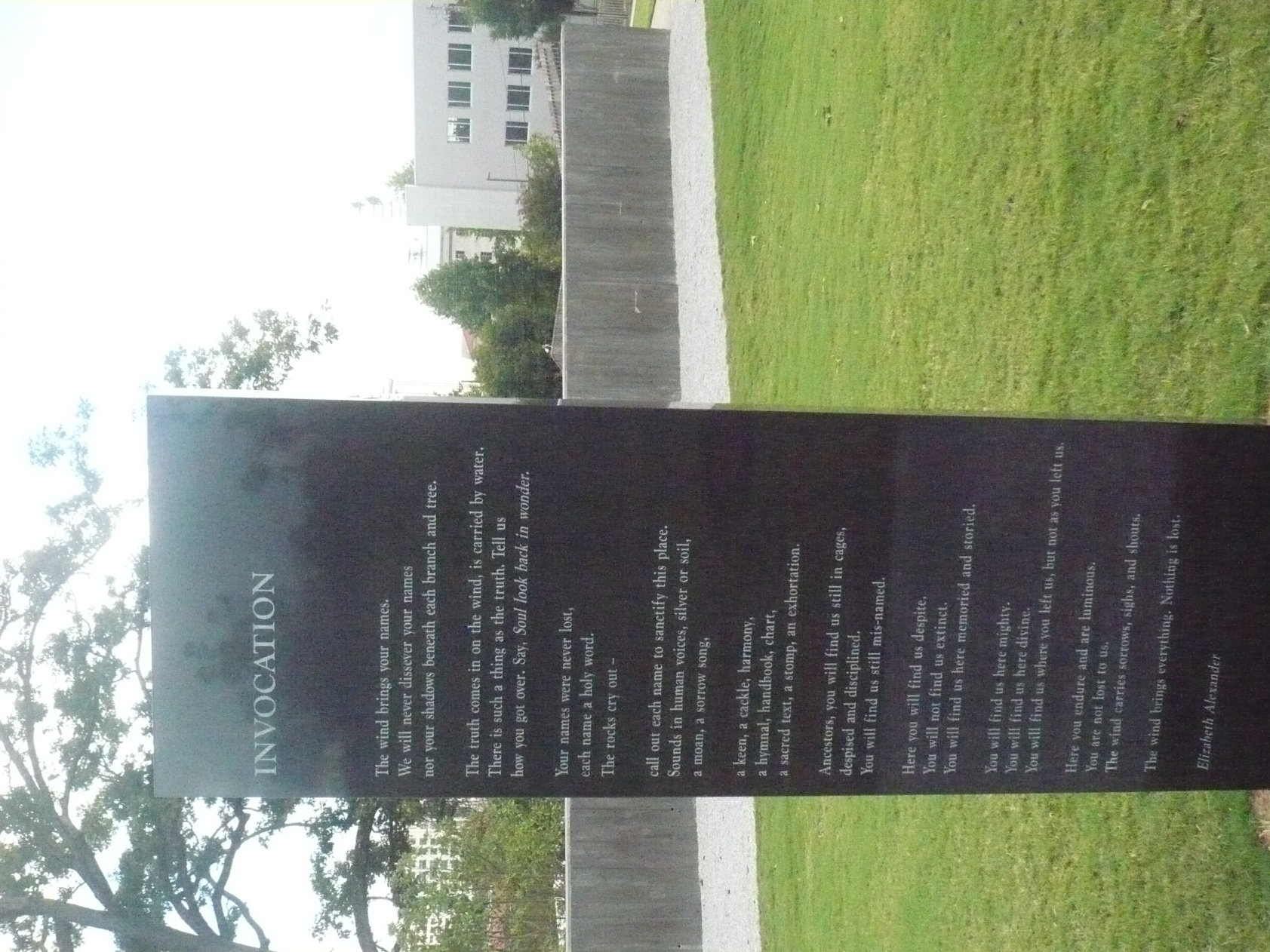 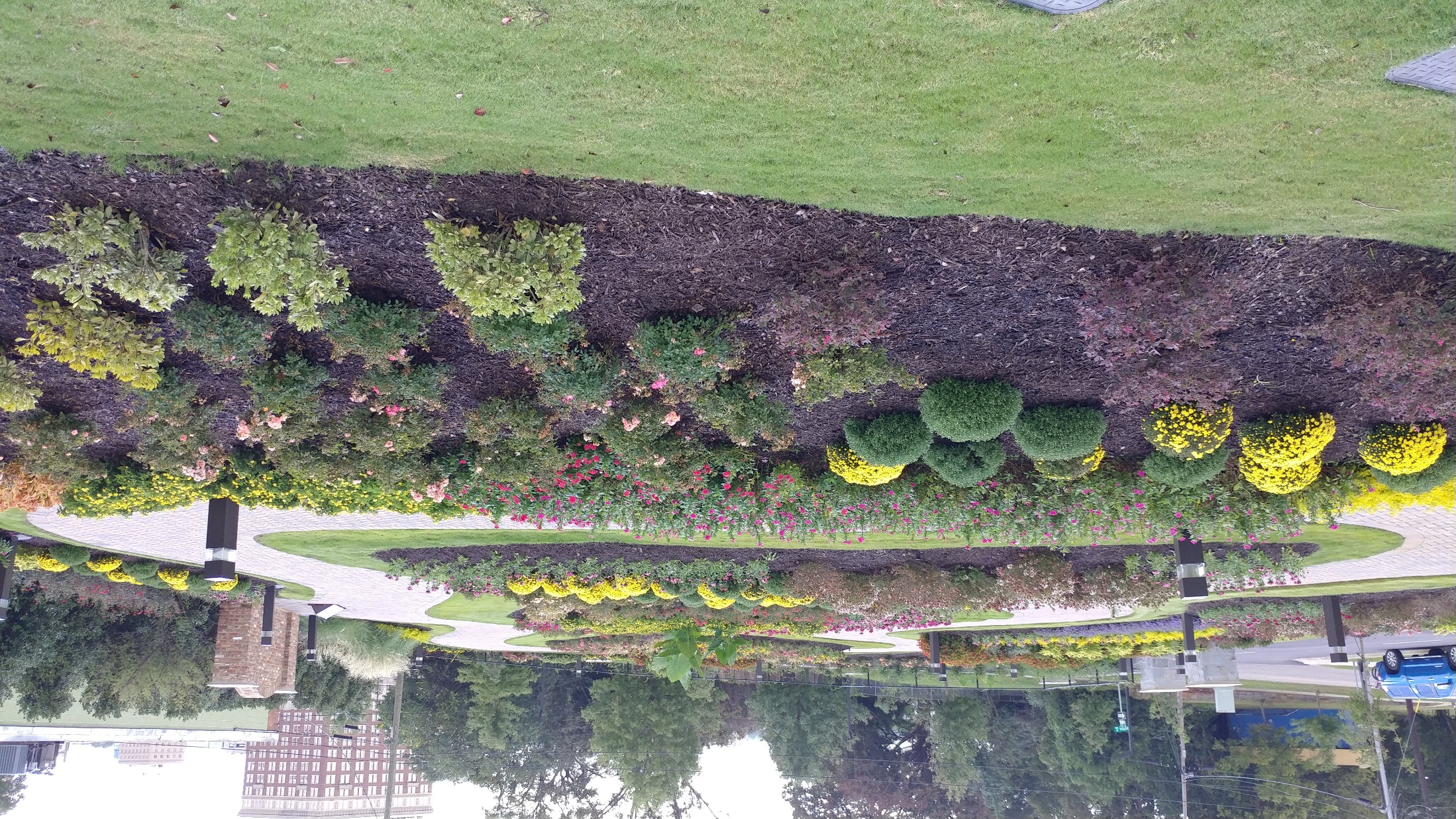 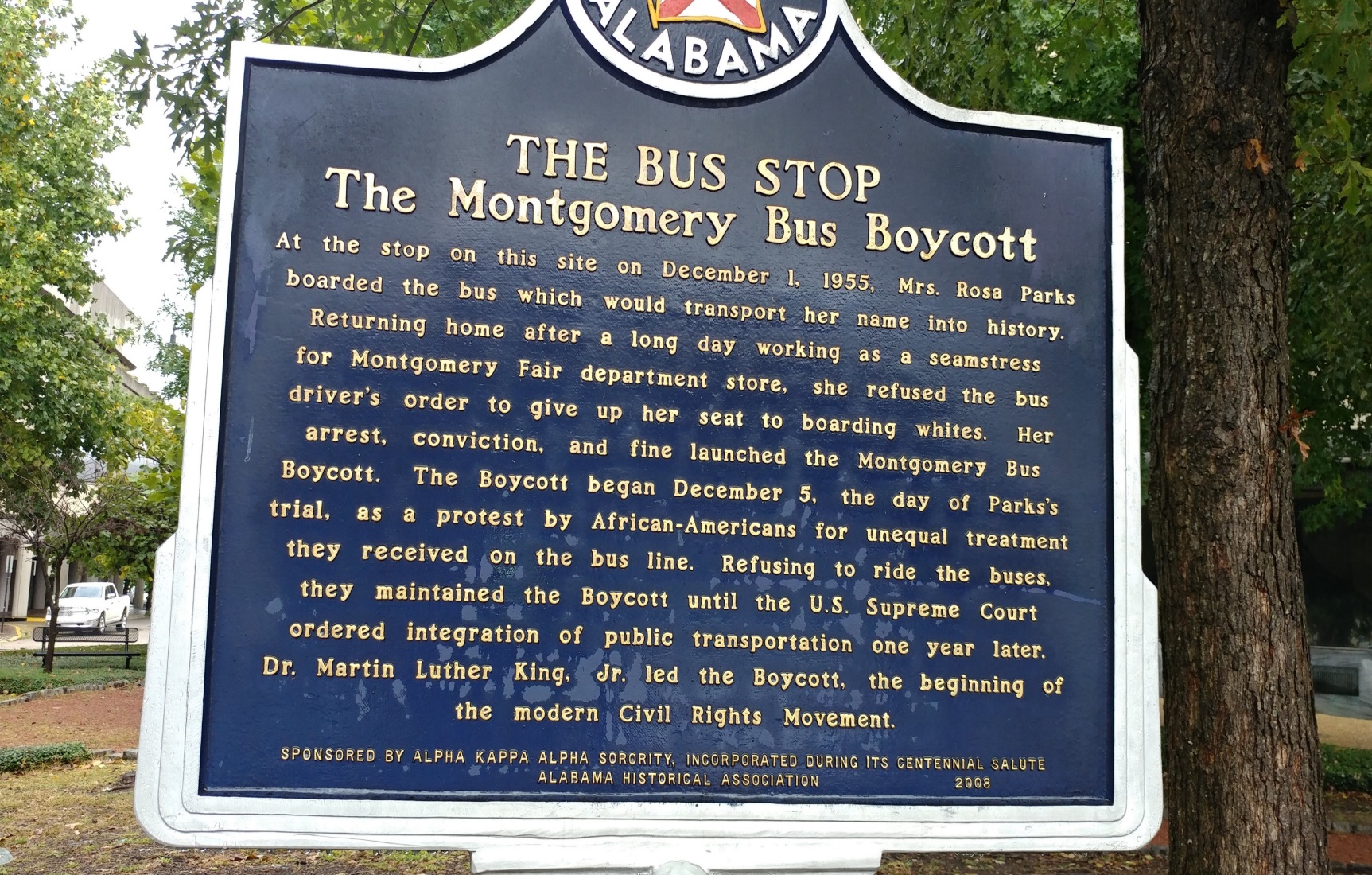 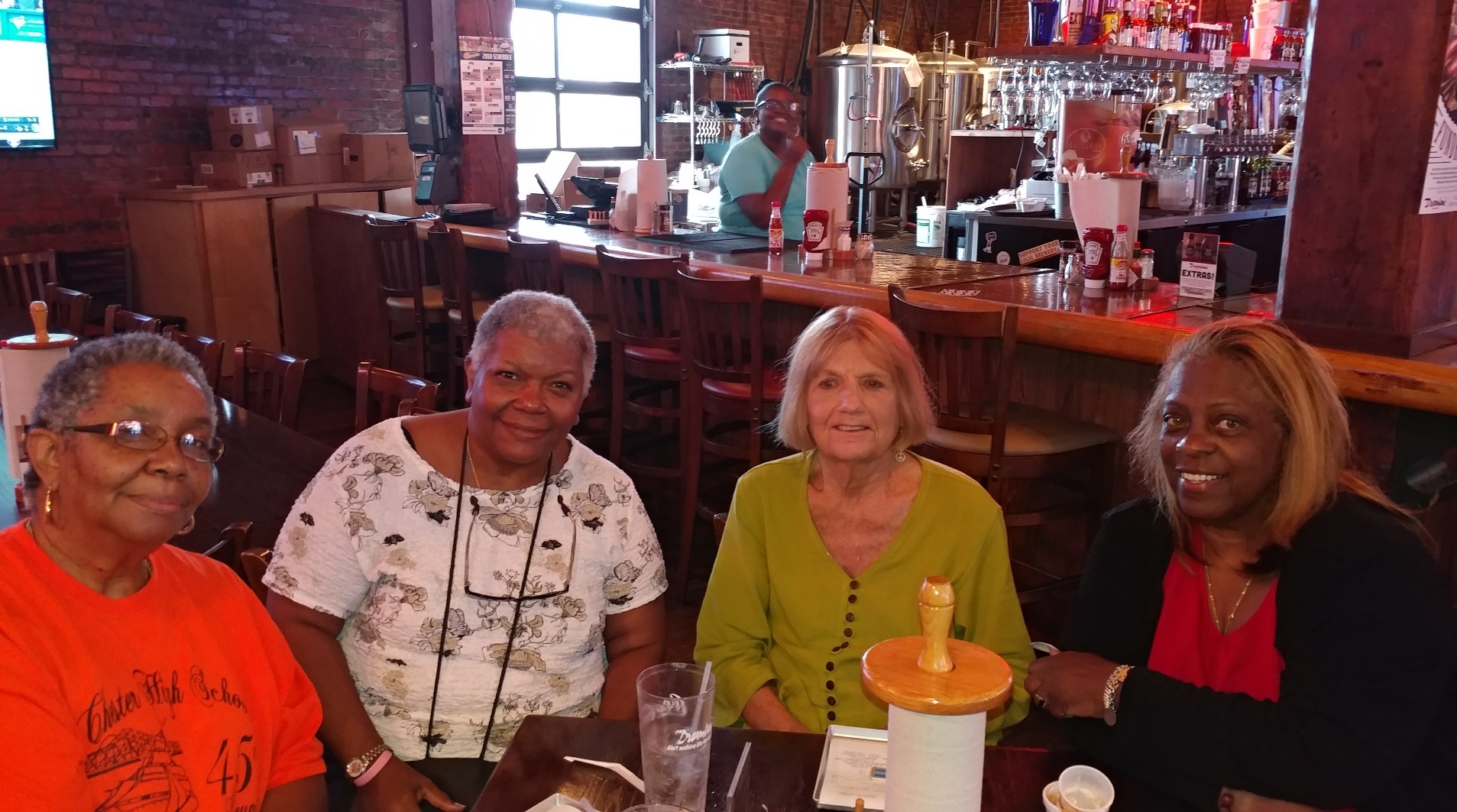 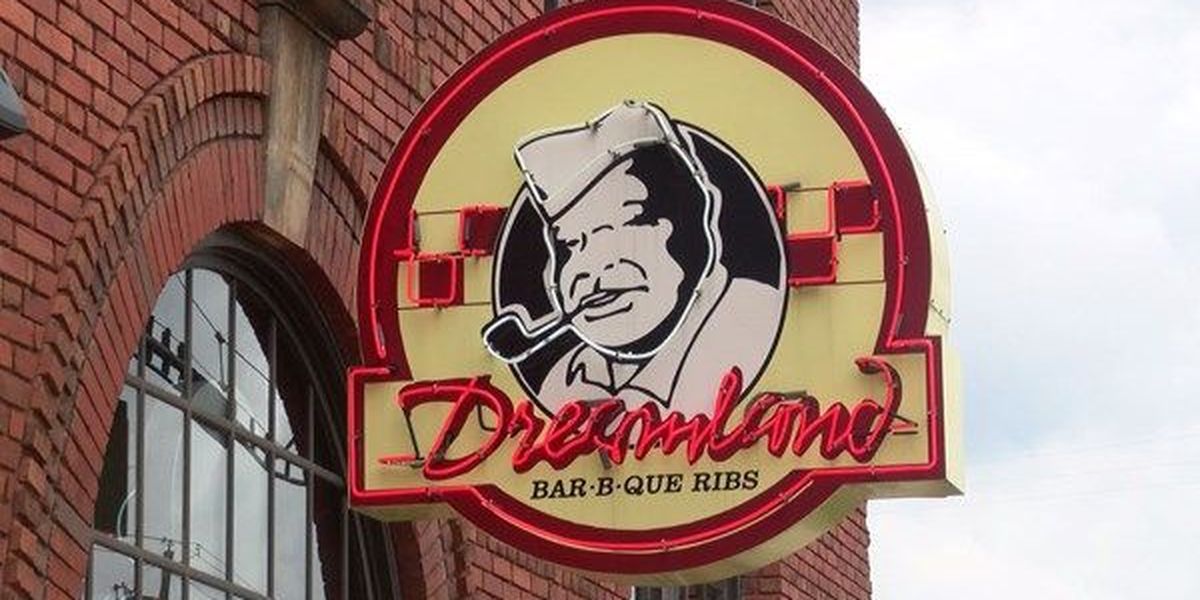 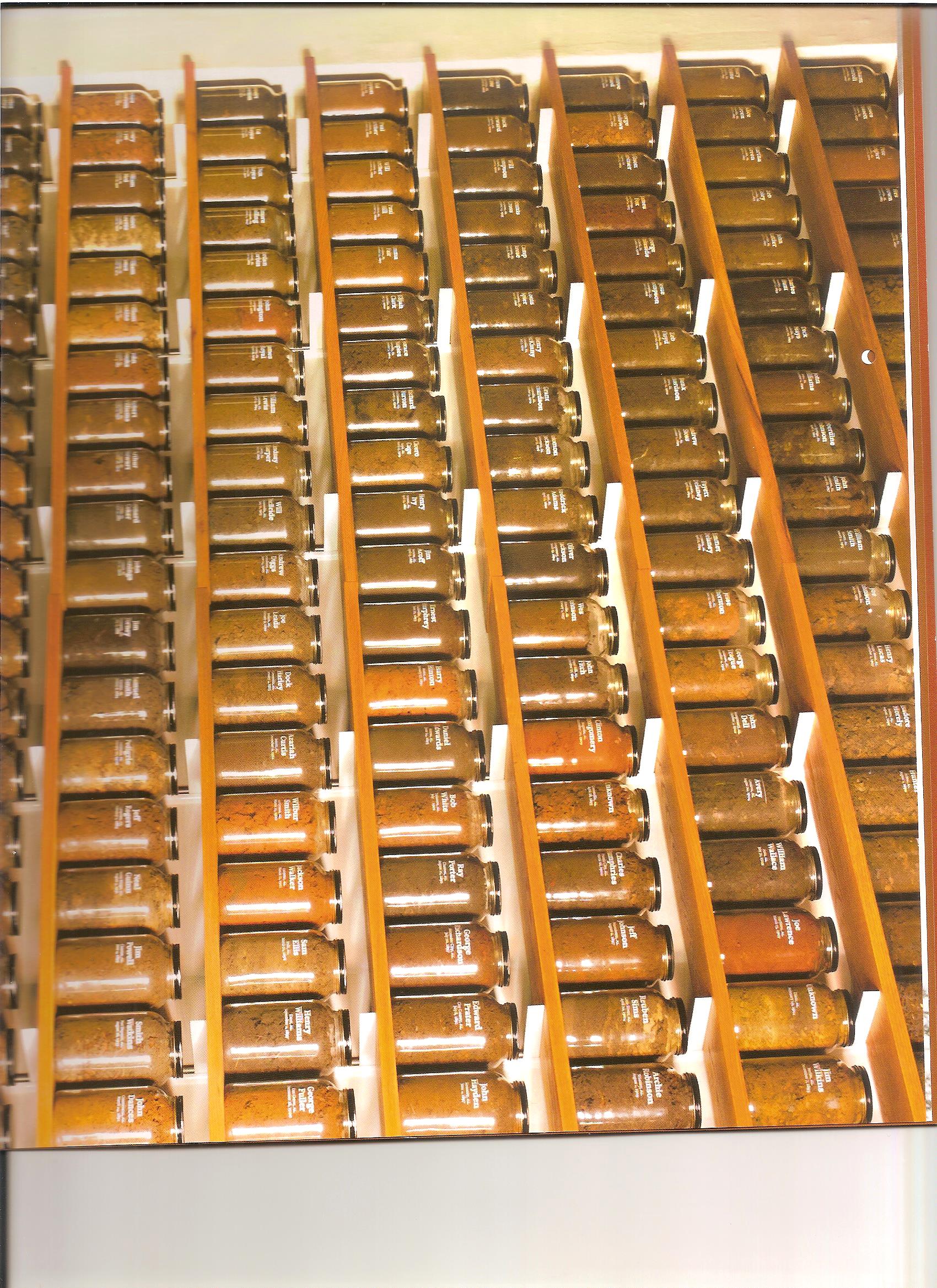 Soil from Alabama lynching sites, collected as part of EJI’s Community Remembrance Project, forms a full-wall exhibit in EJI’s Montgomery, Alabama office.
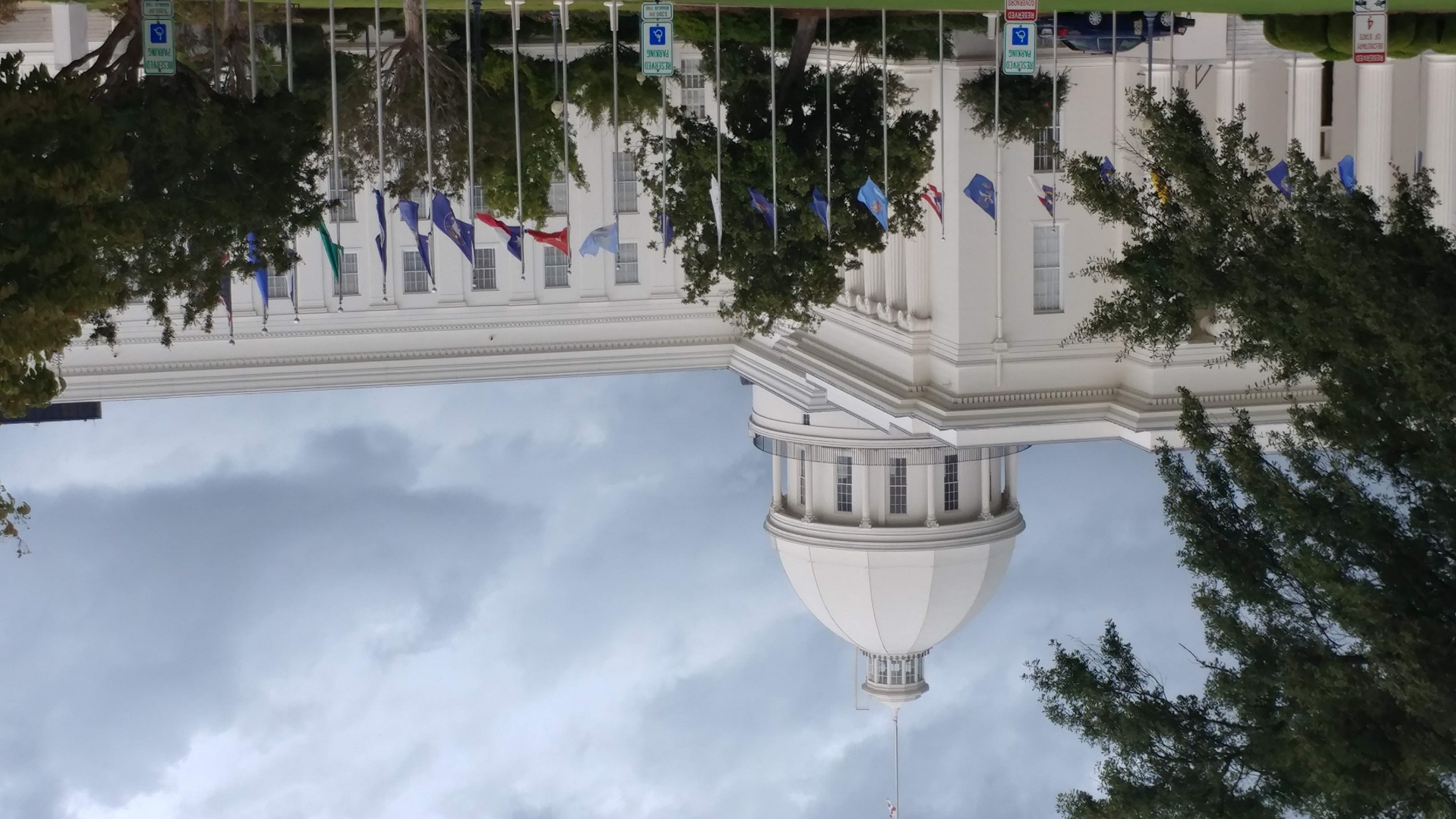 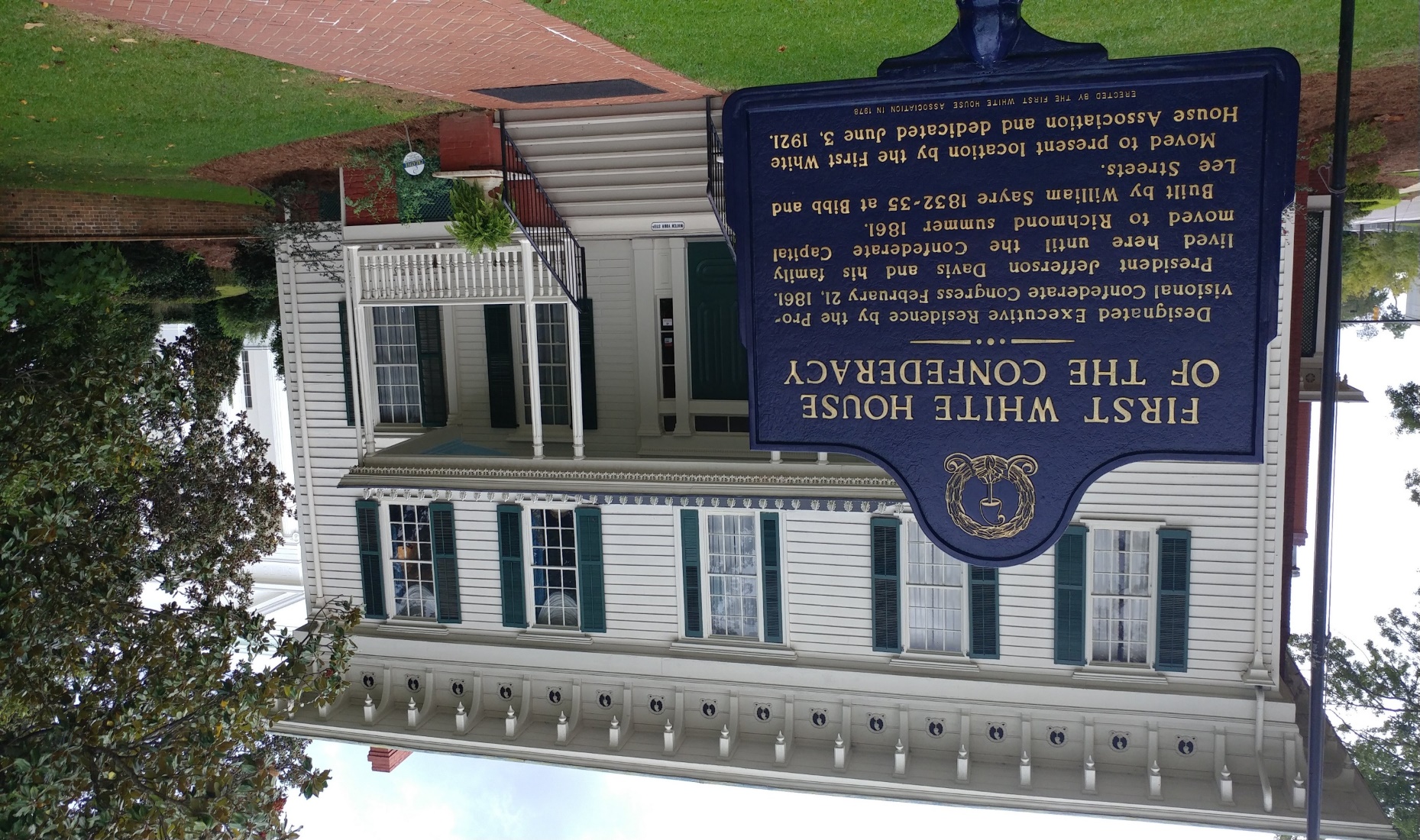 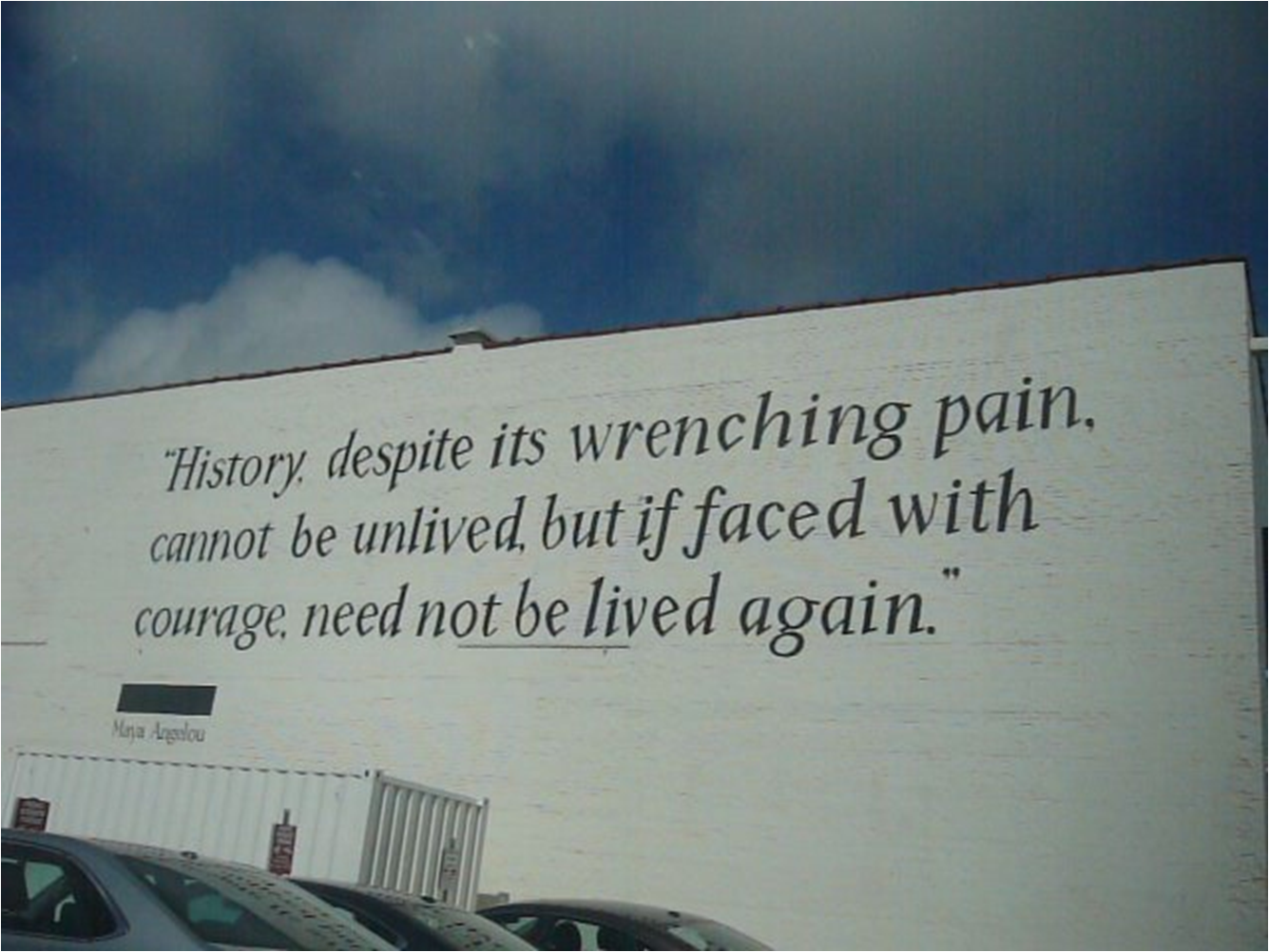